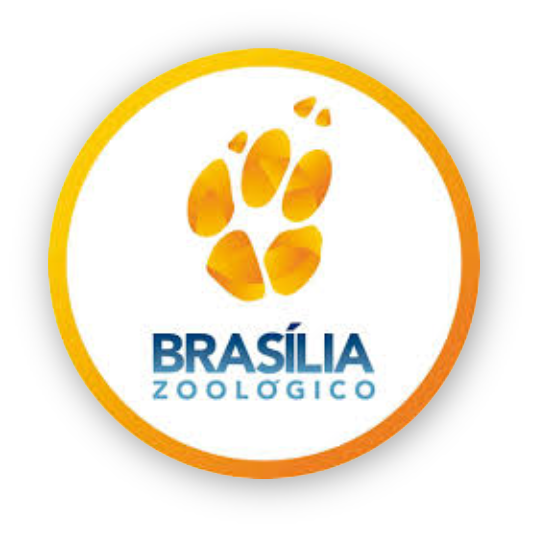 Reformas e Manutenção nos Recintos
      Fundação Jardim Zoológico
                        Fevereiro/2022
Recinto dos cervídeos.
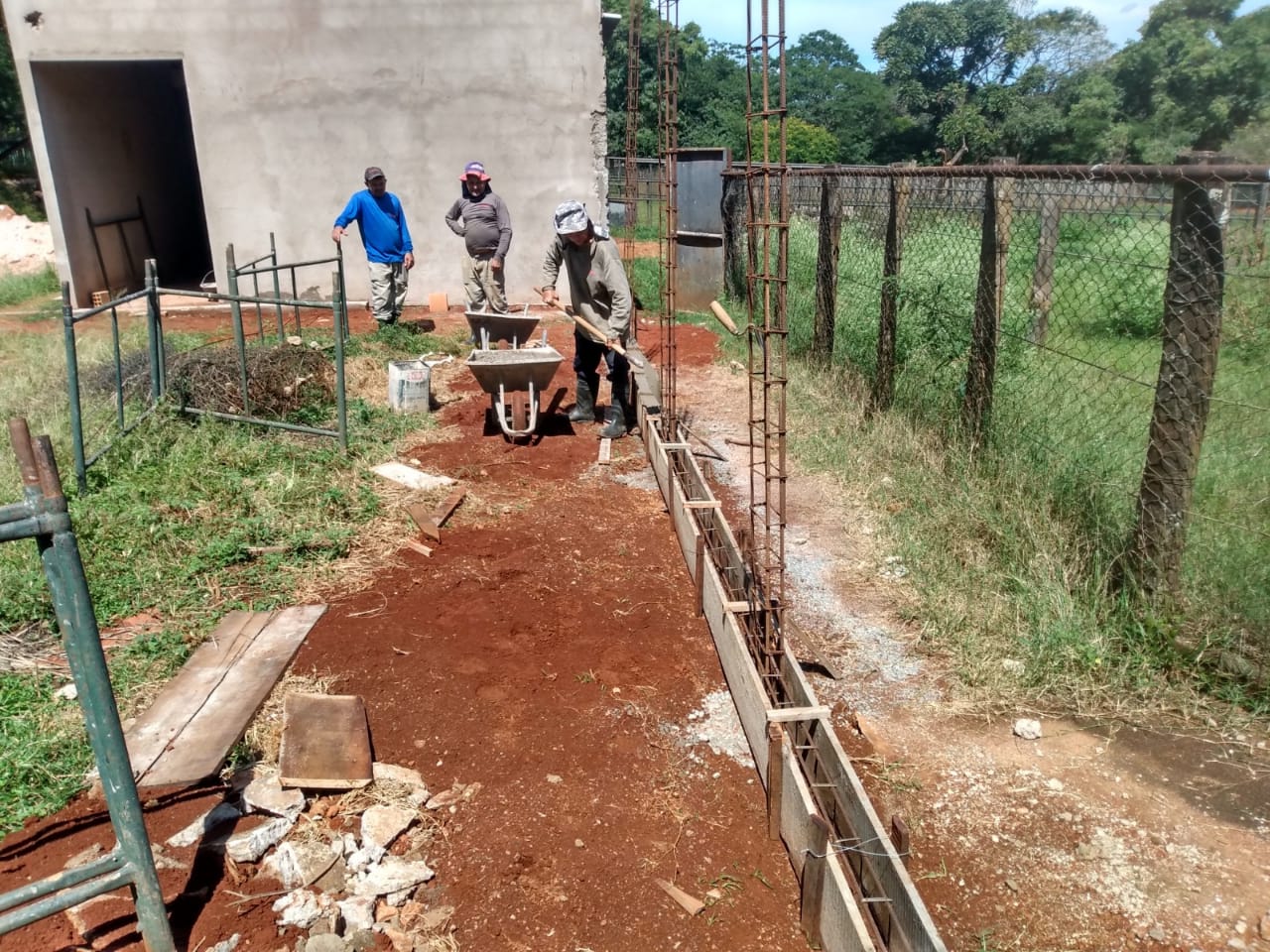 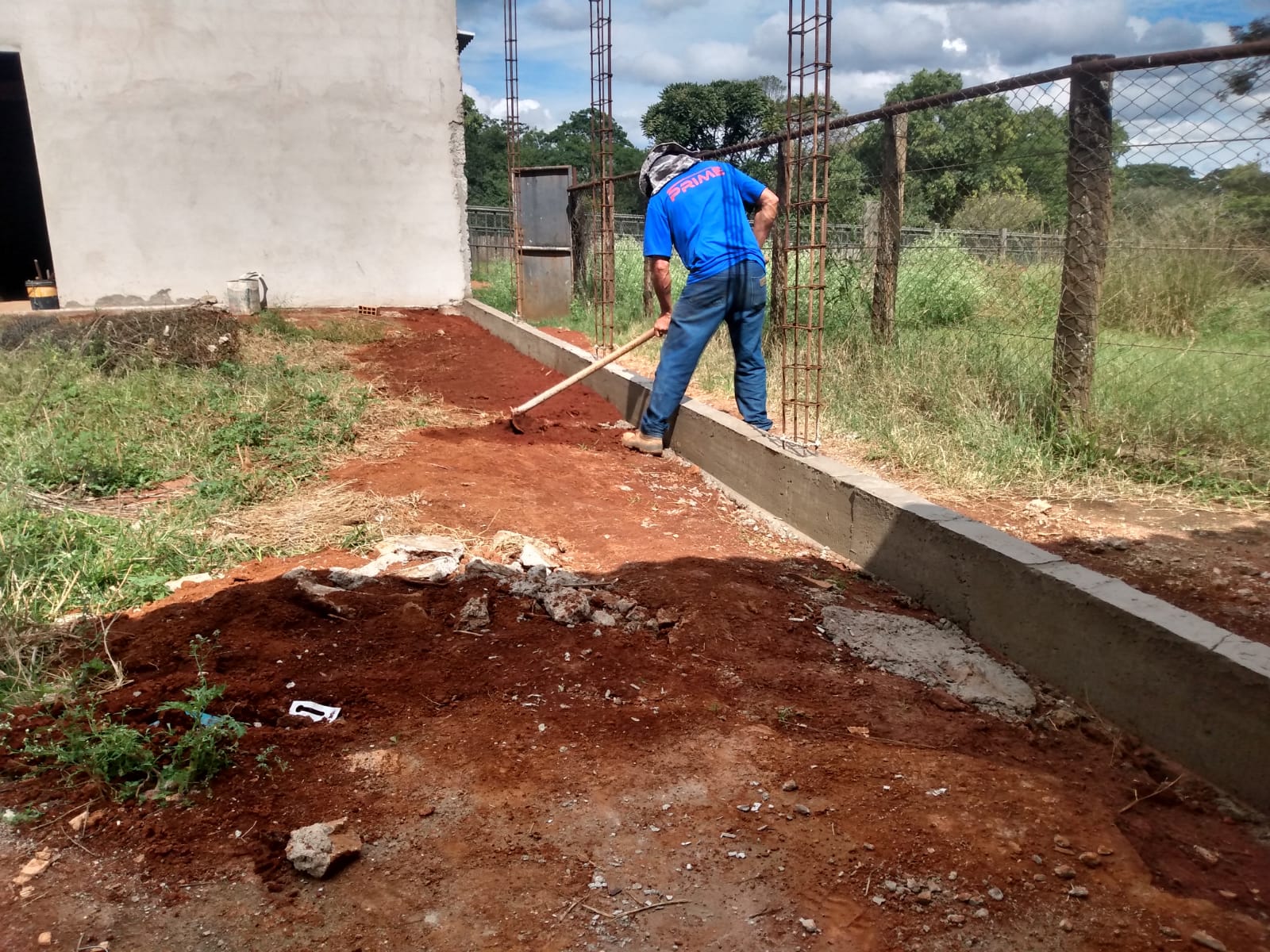 Recinto dos cervídeos.
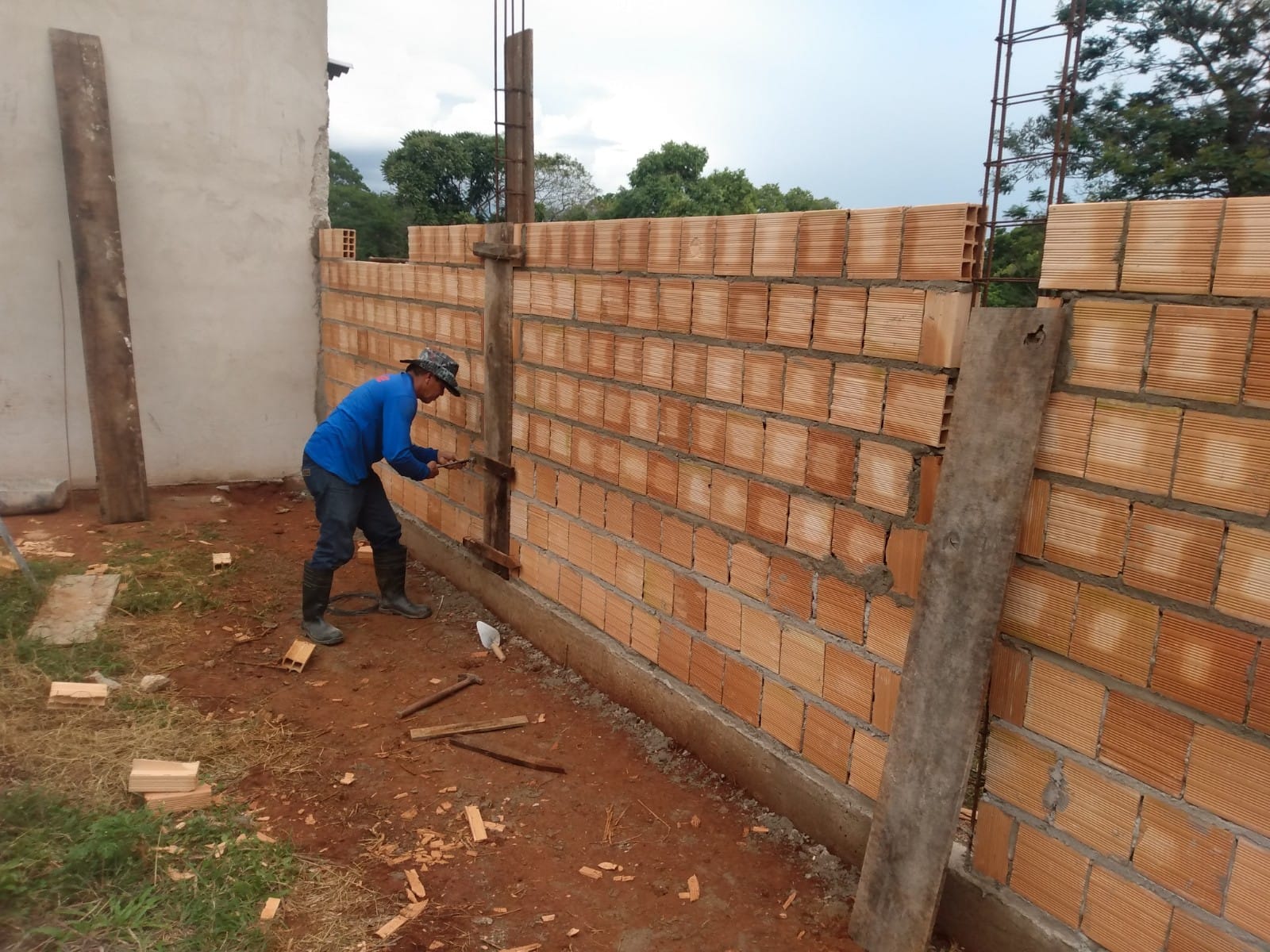 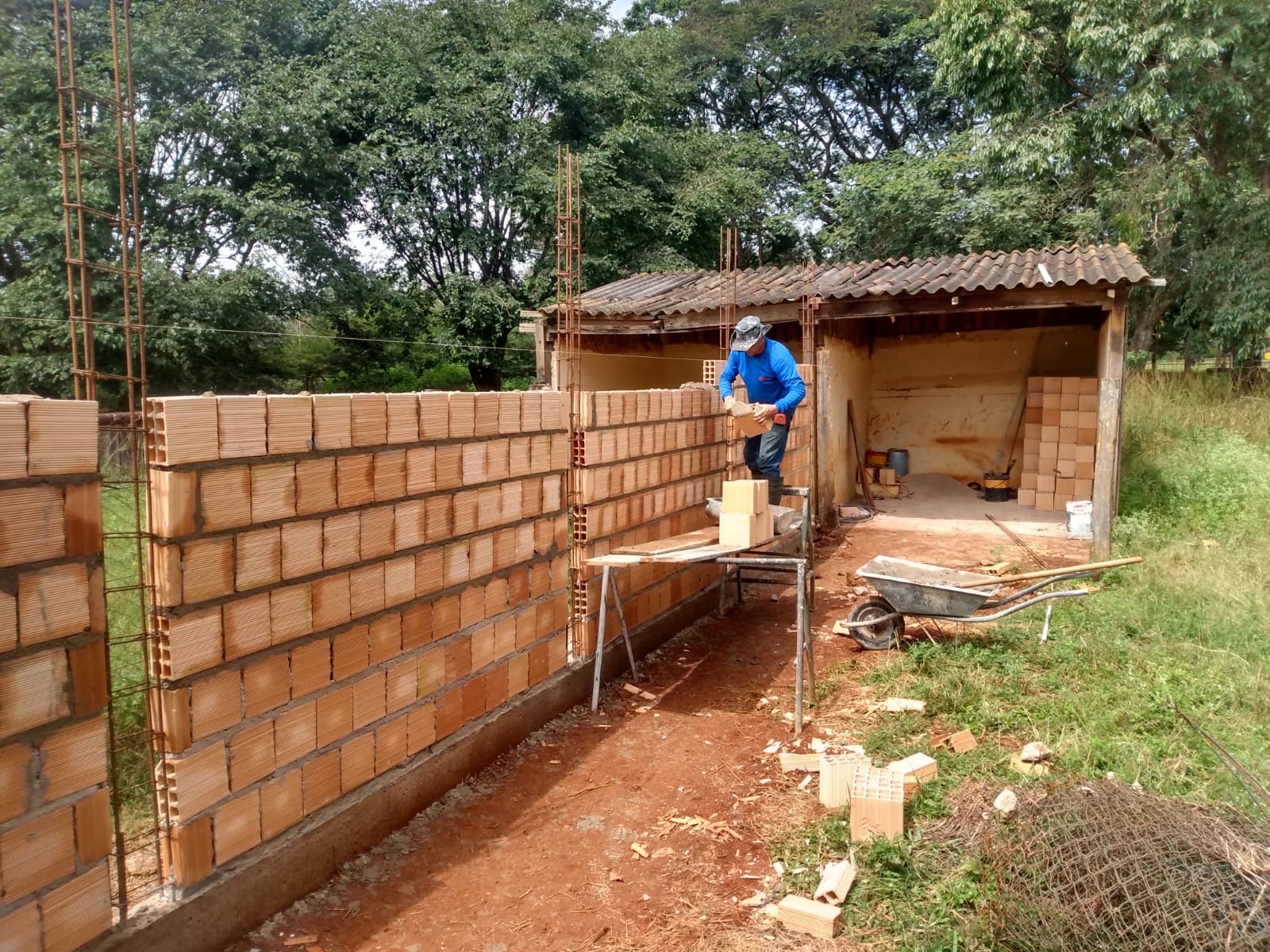 Recinto dos cervídeos.
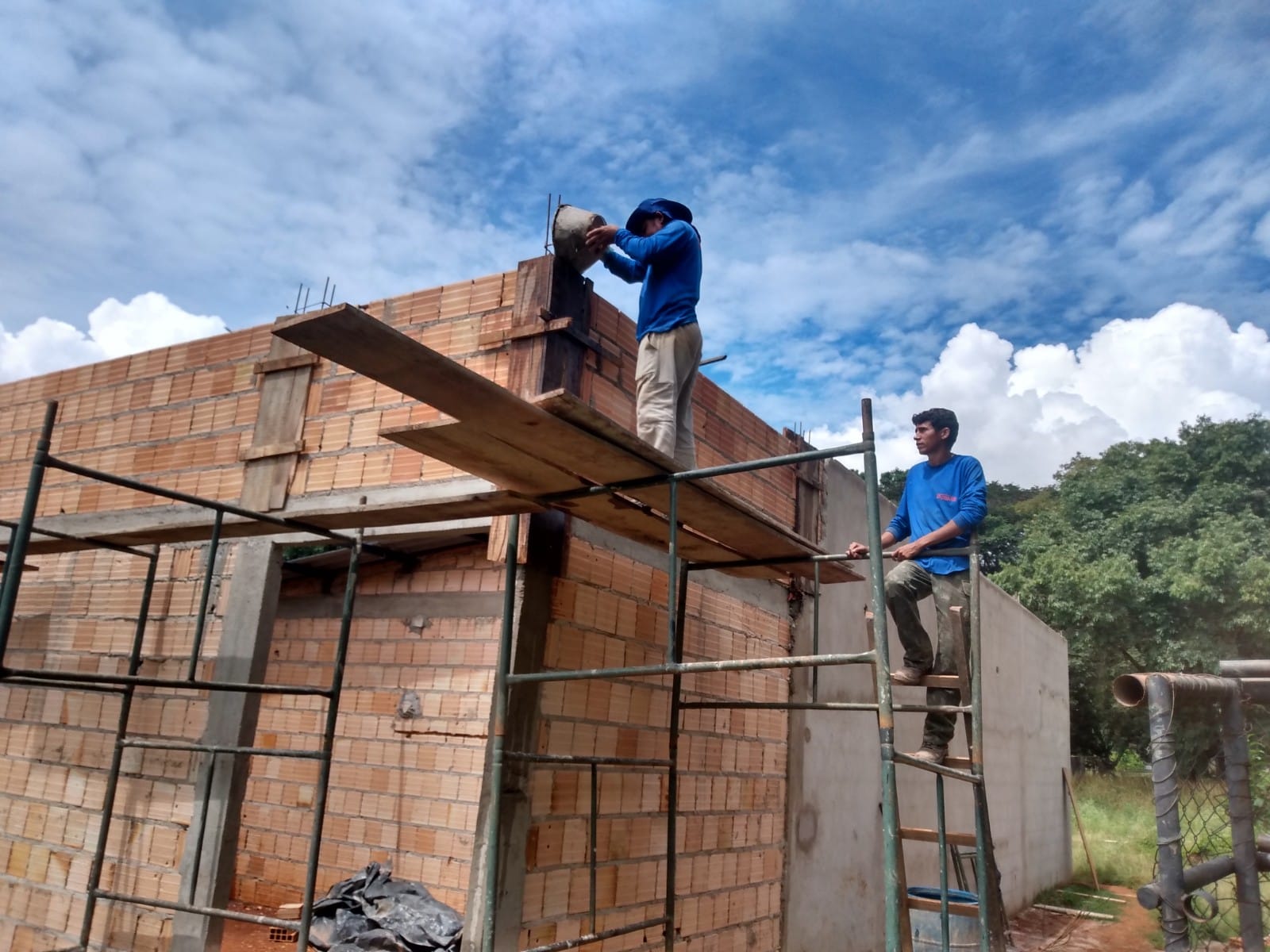 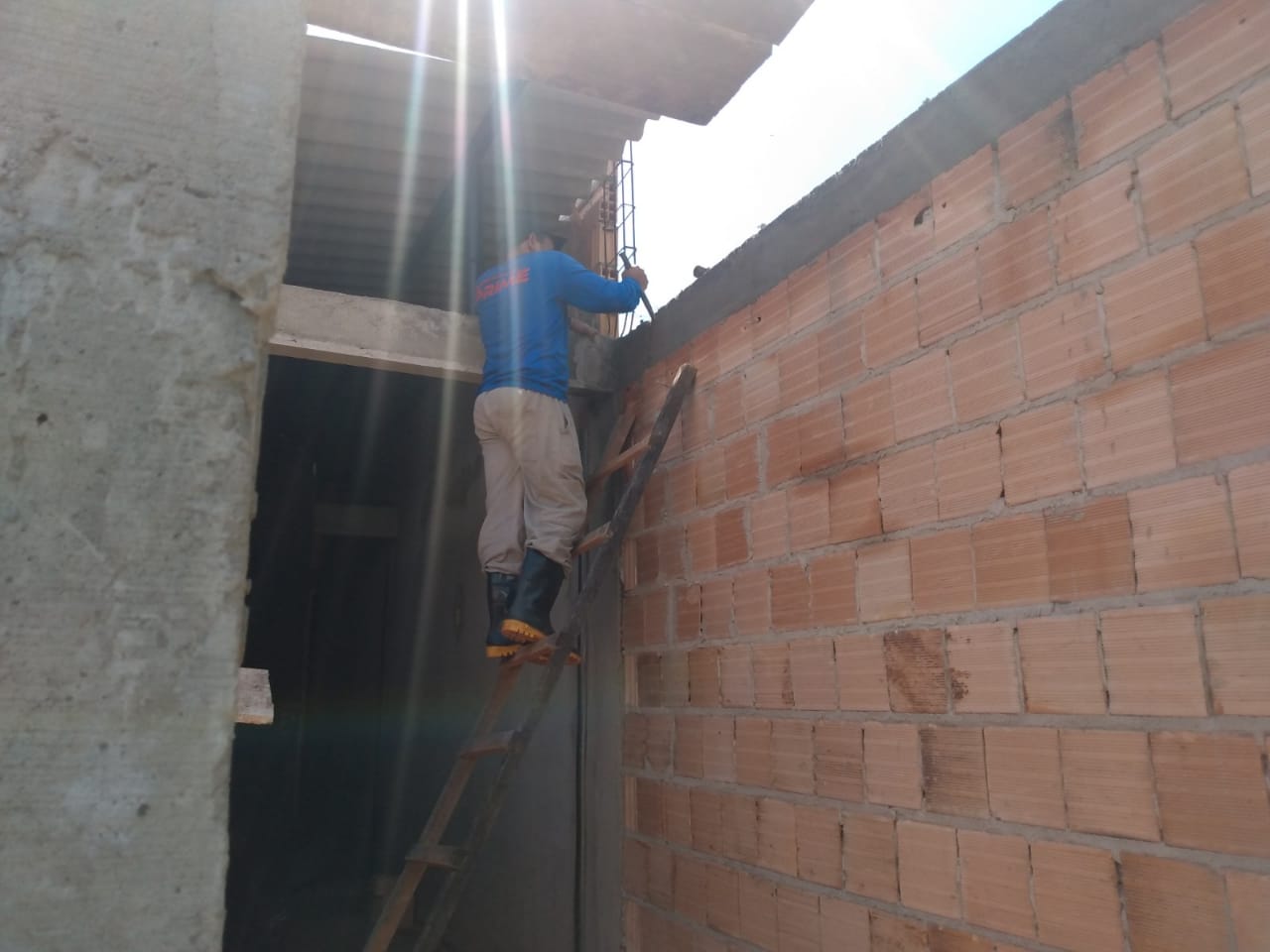 Recinto dos cervídeos.
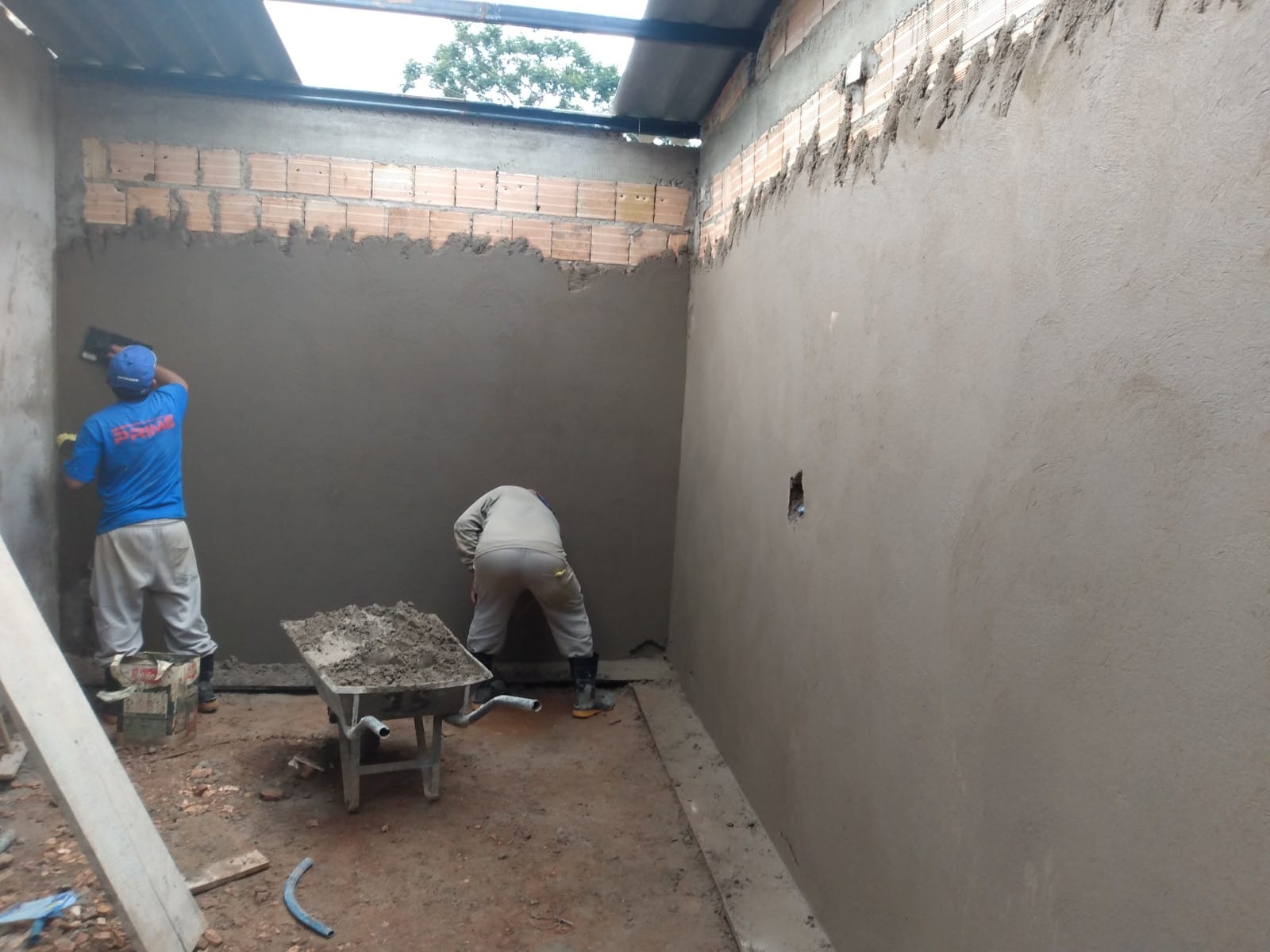 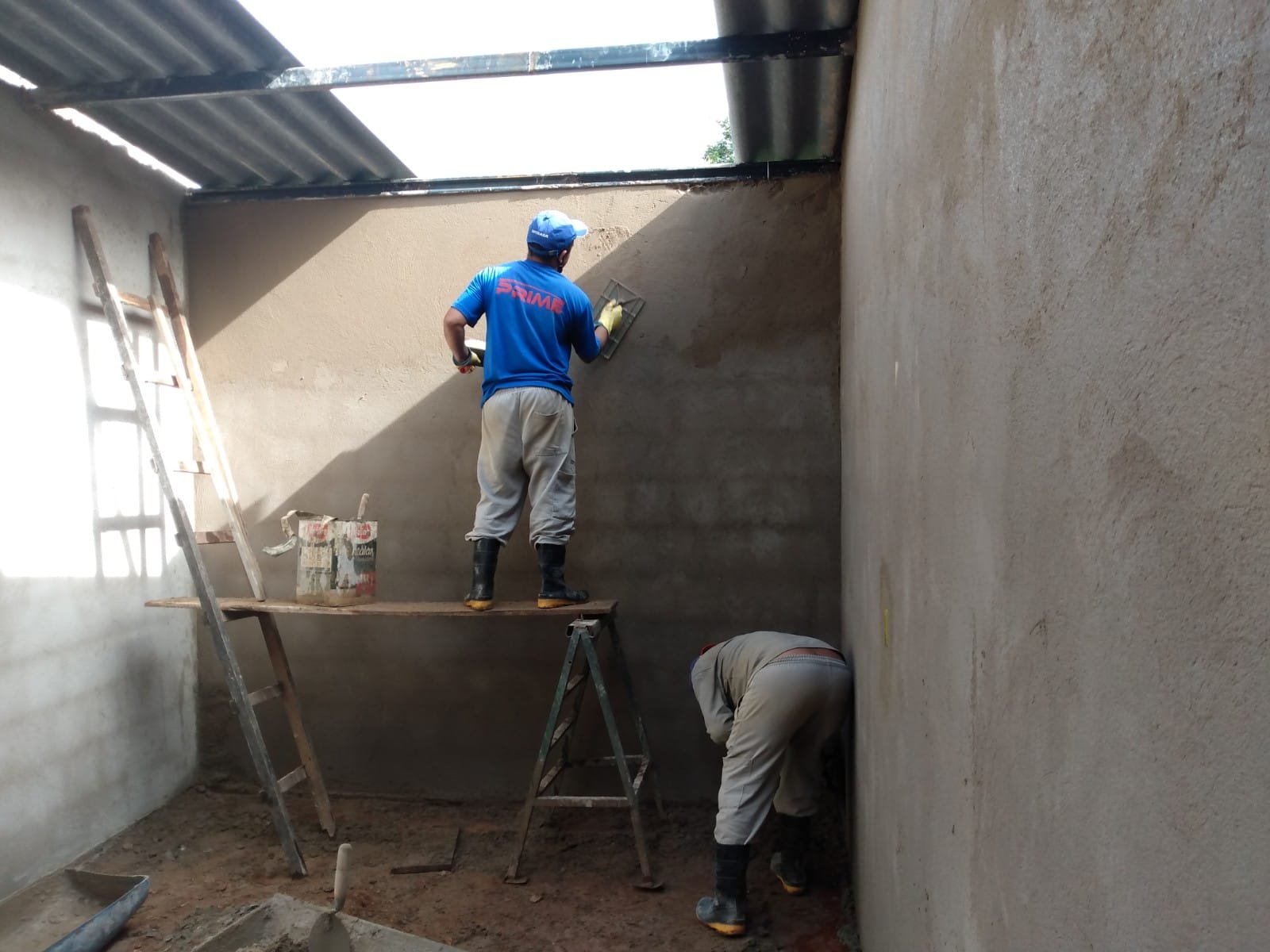 Recinto dos cervídeos, madeira para o paredão.
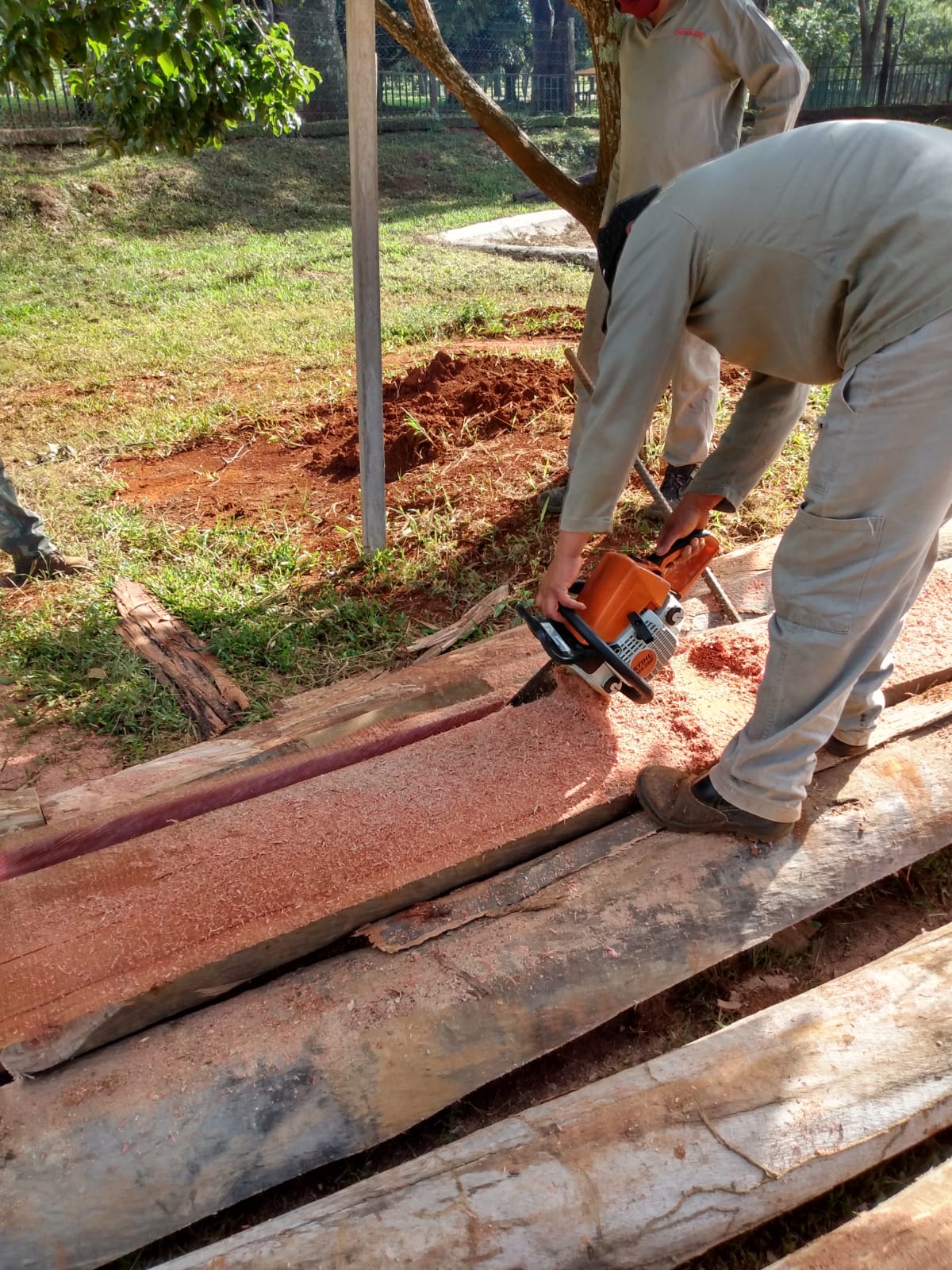 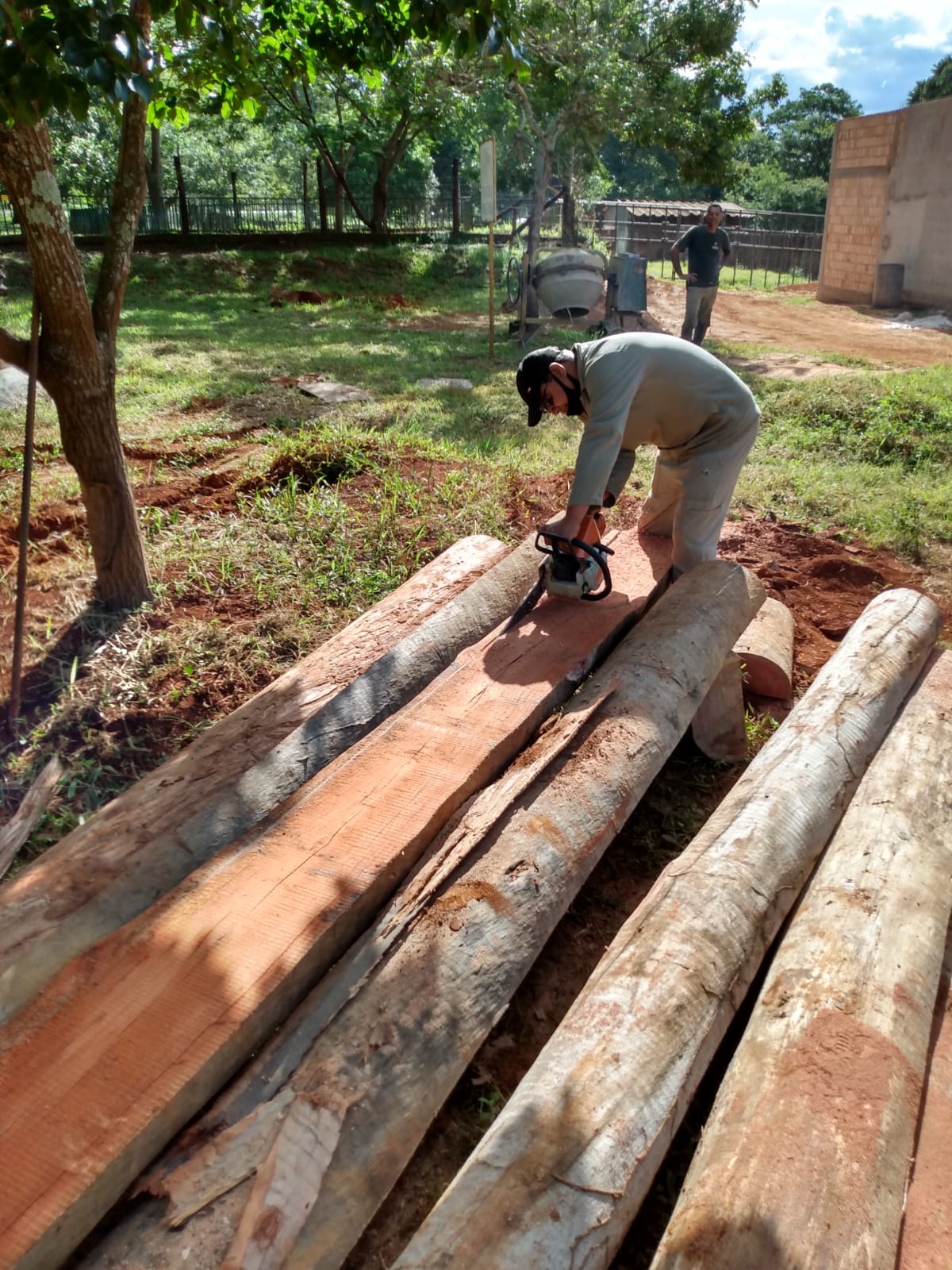 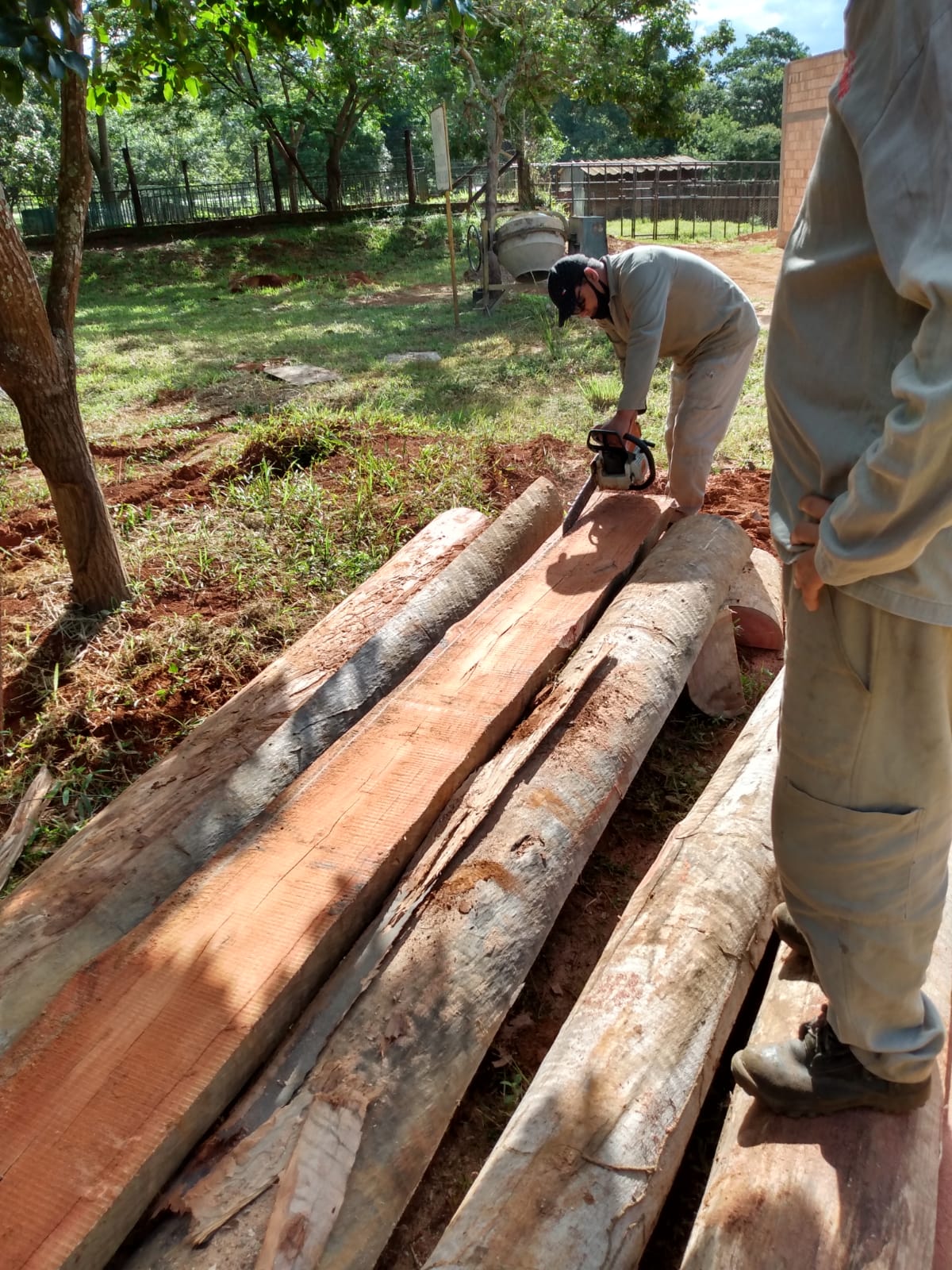 Recinto dos cervídeos. 
             Limpeza do recinto
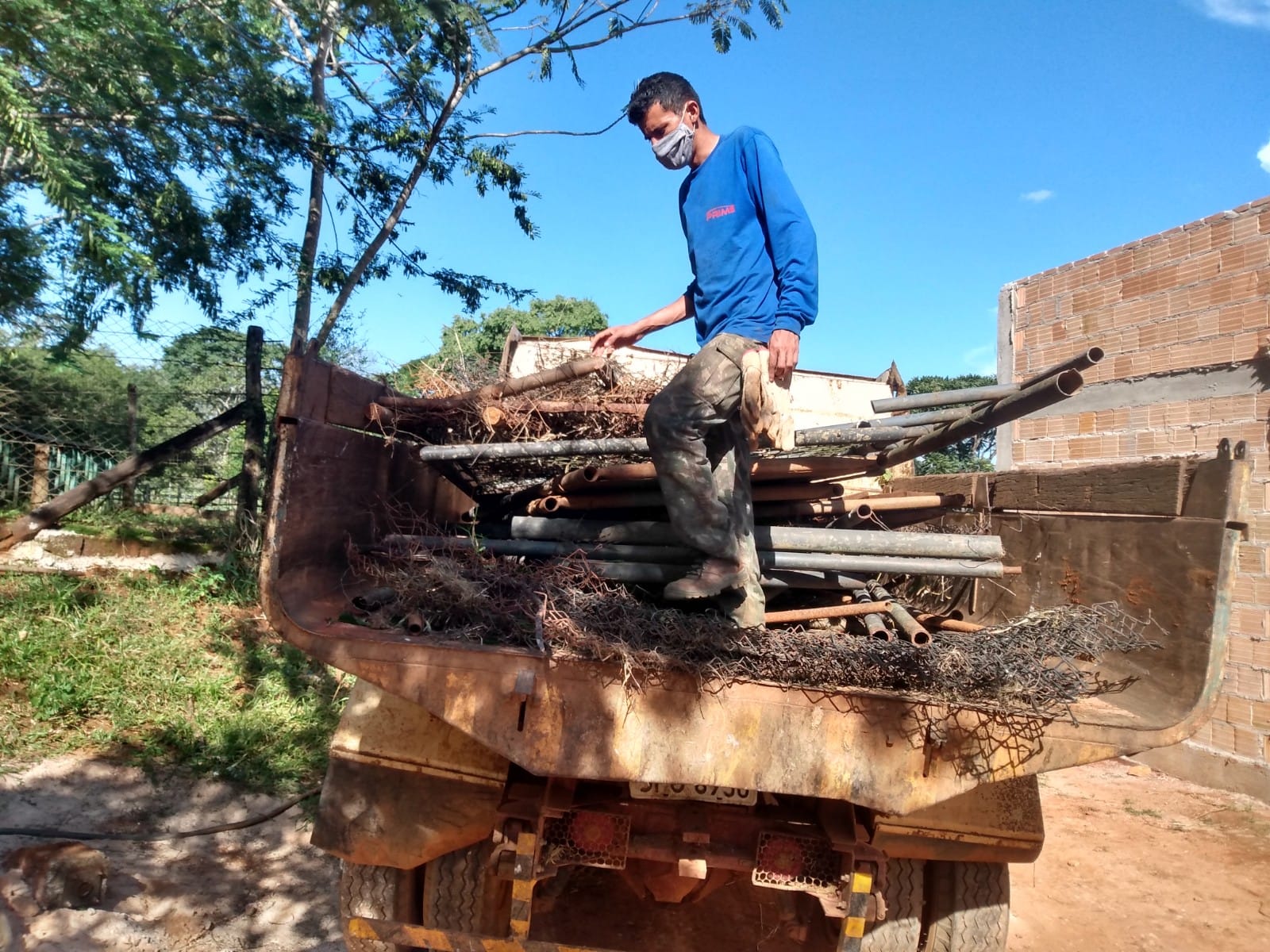 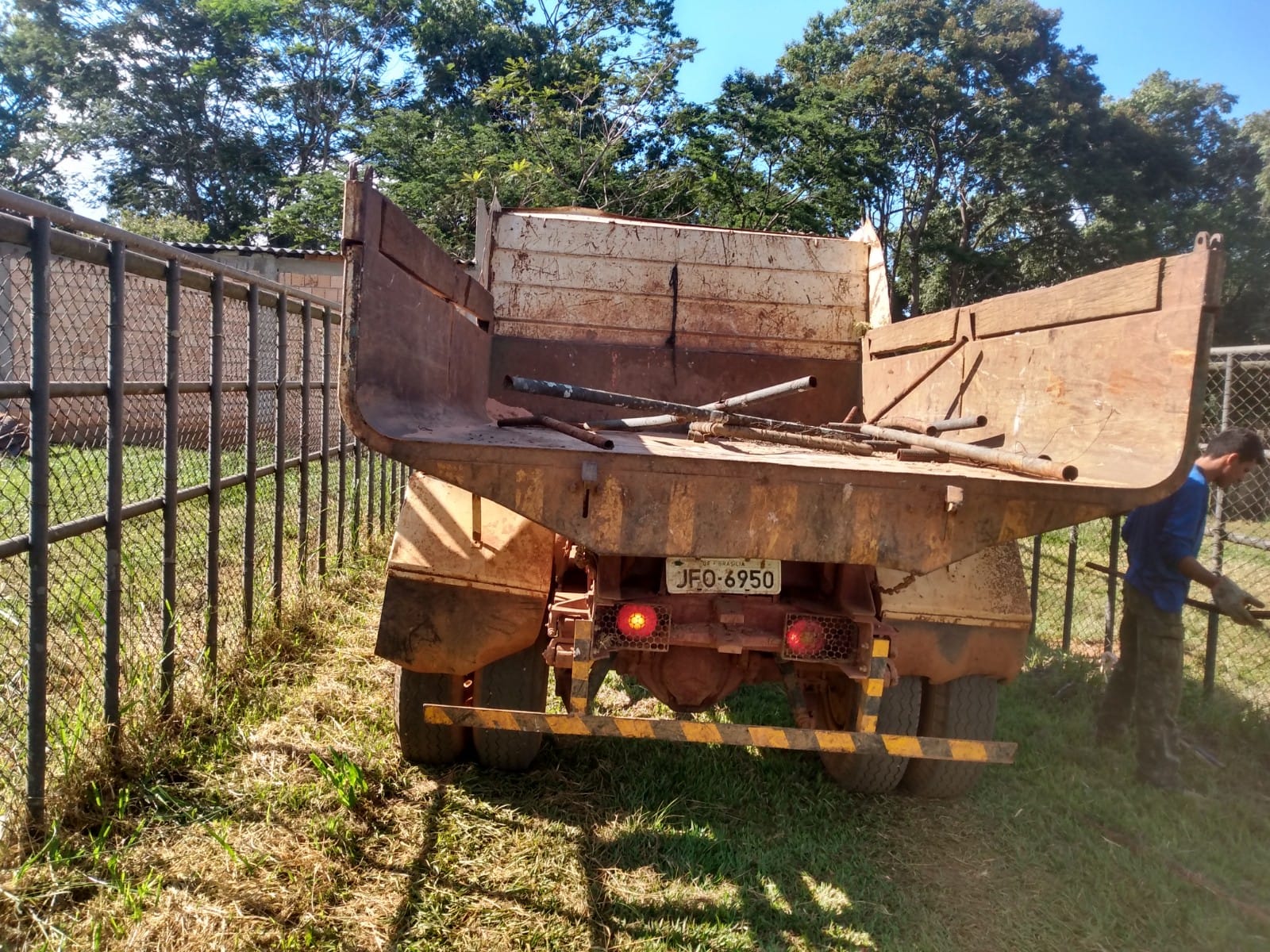 Borboletário – fabricação e instalação terrário formigas.
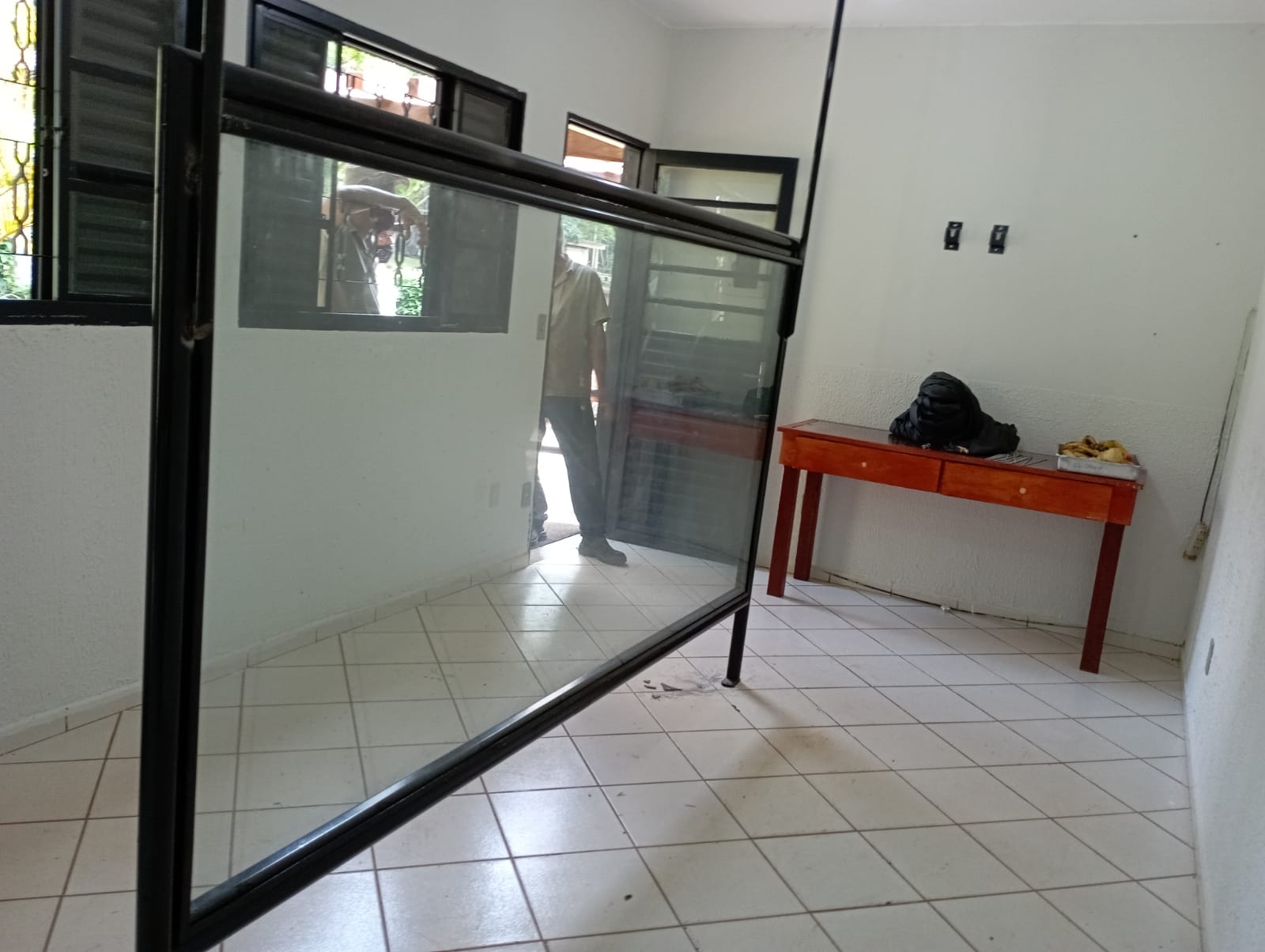 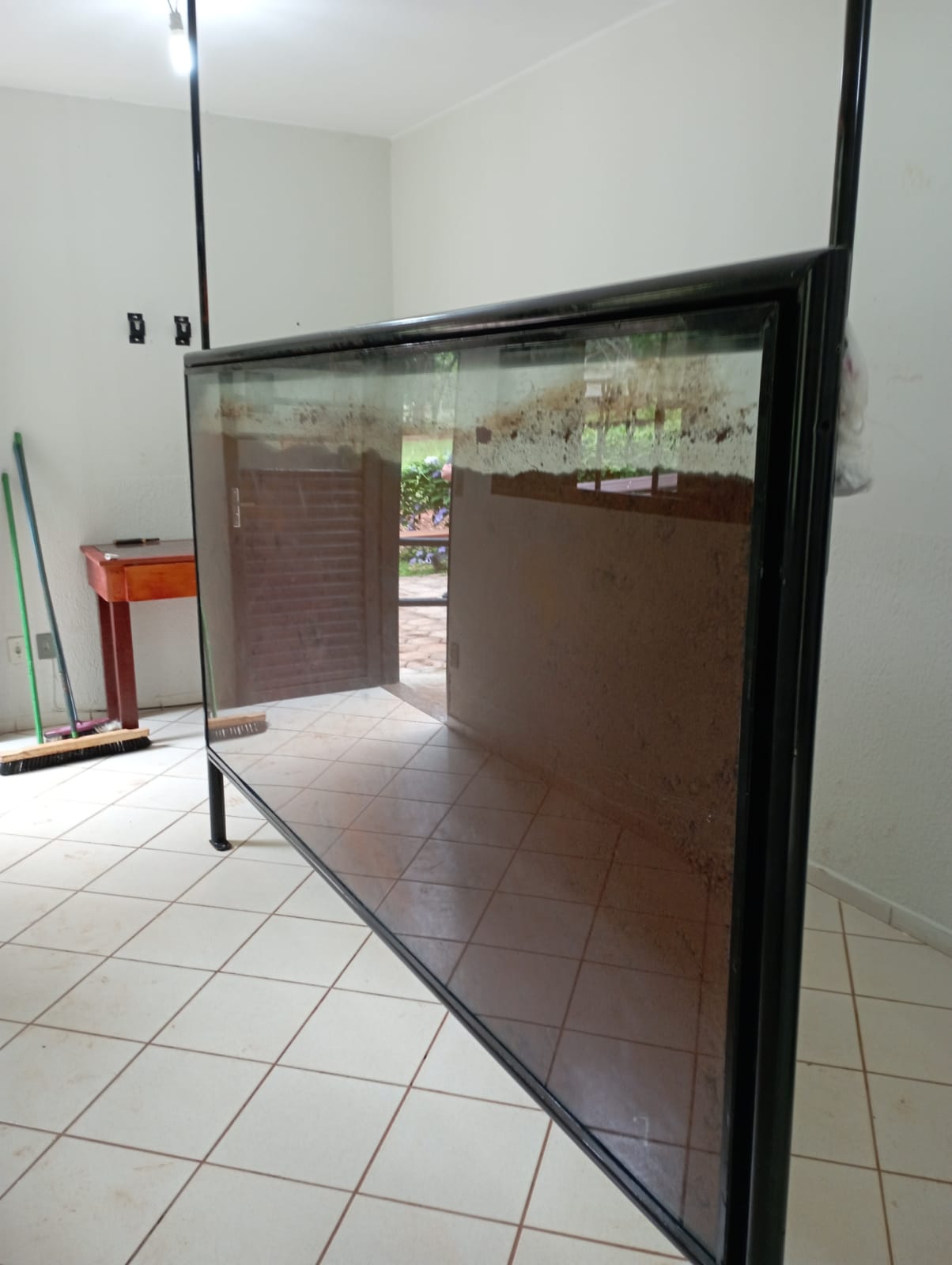 Borboletário – corte de tronco para placas de identificação.
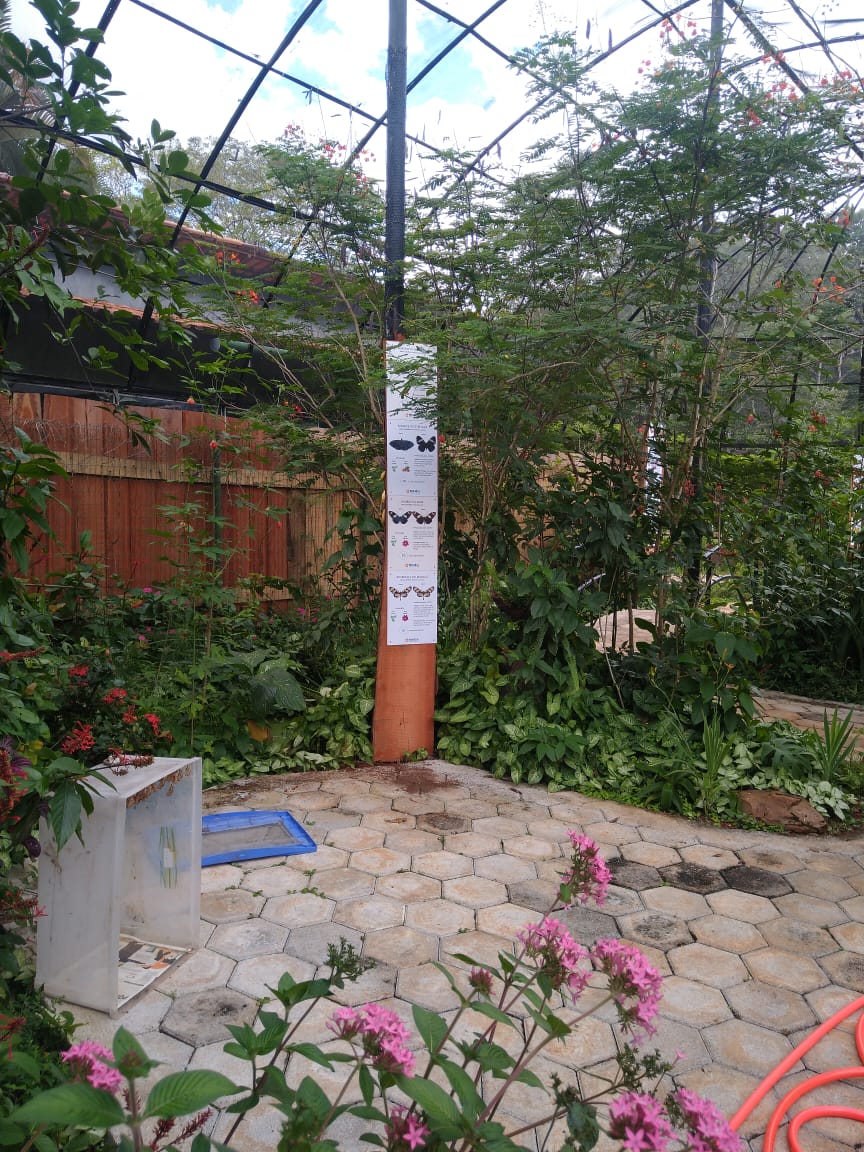 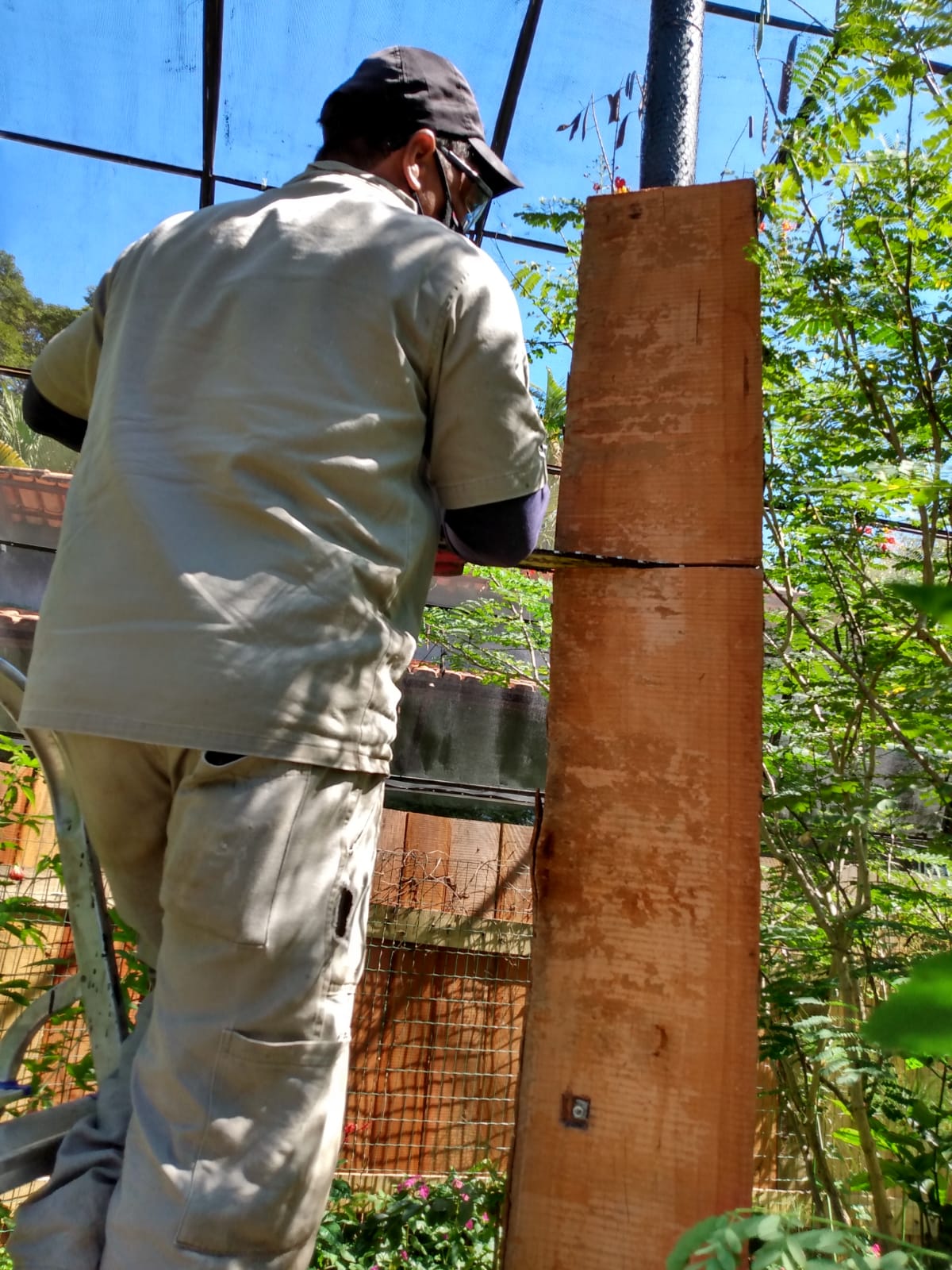 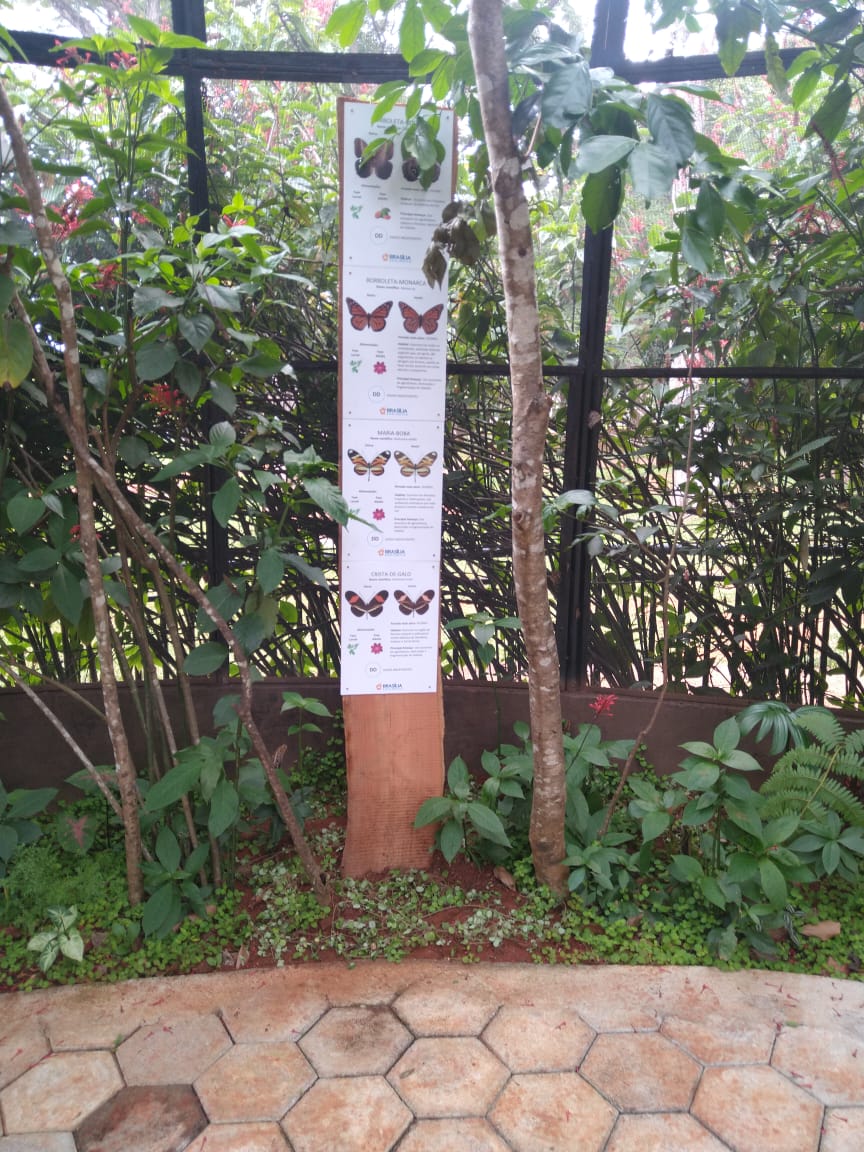 Galeria África - Portões
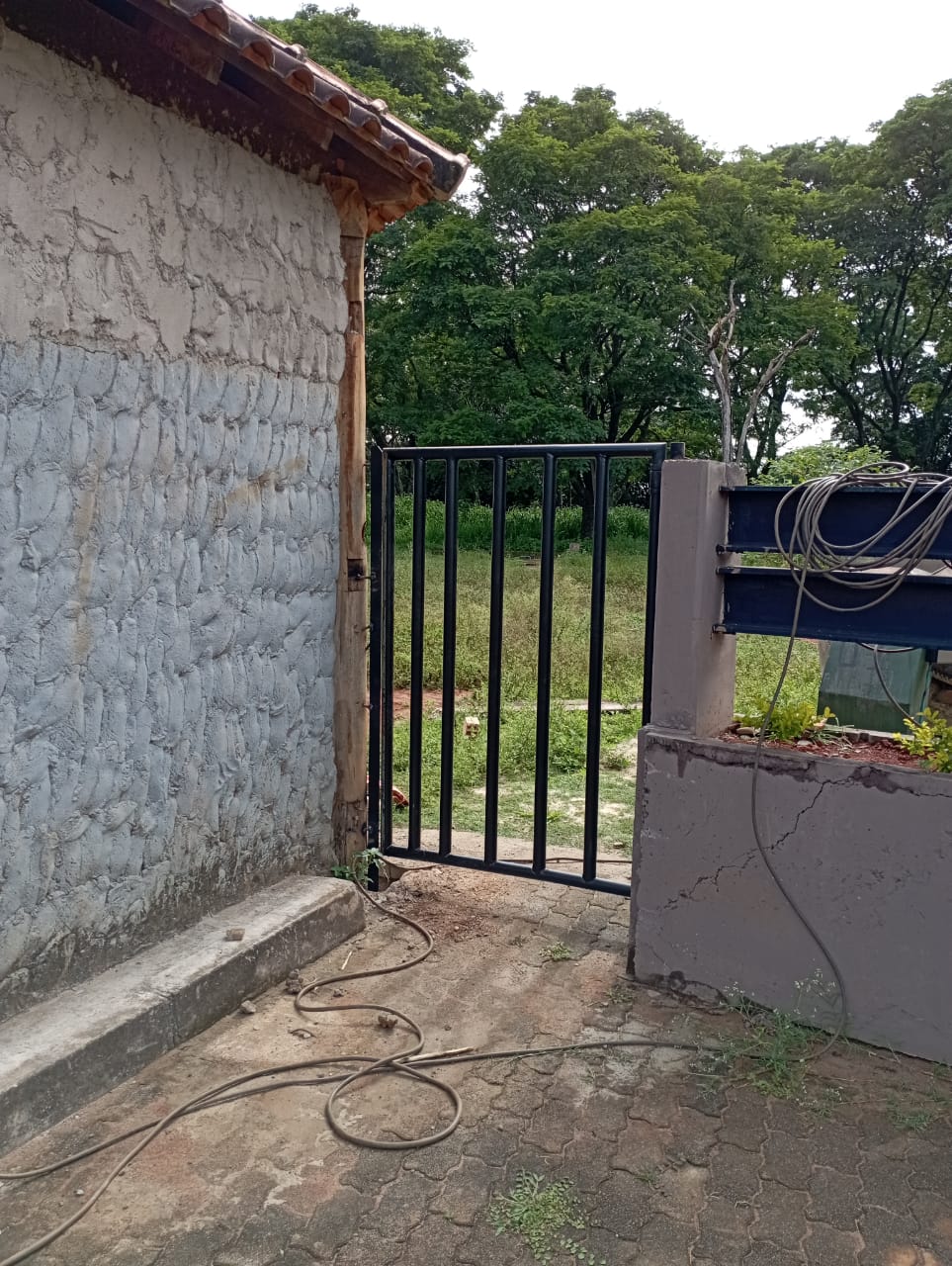 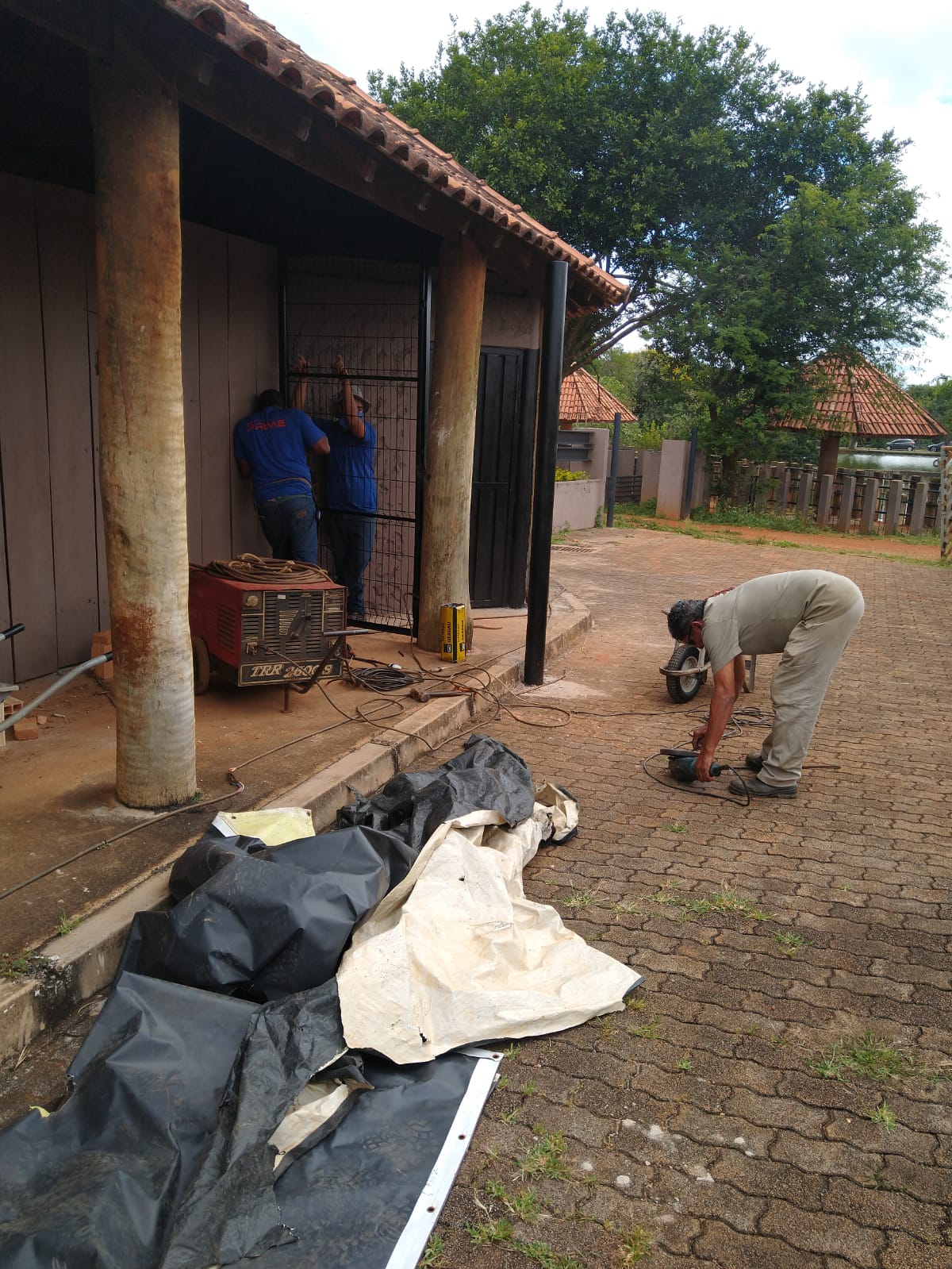 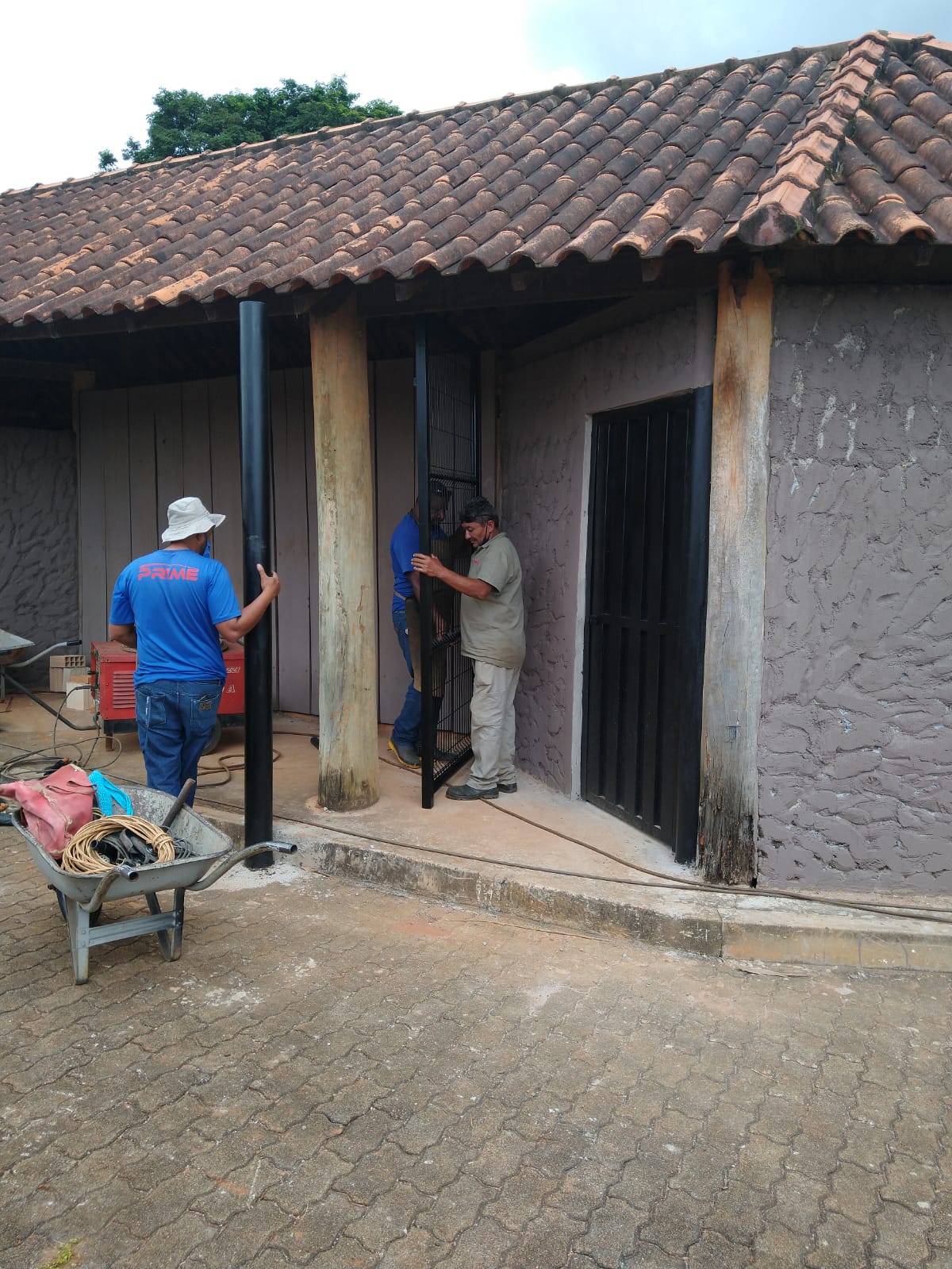 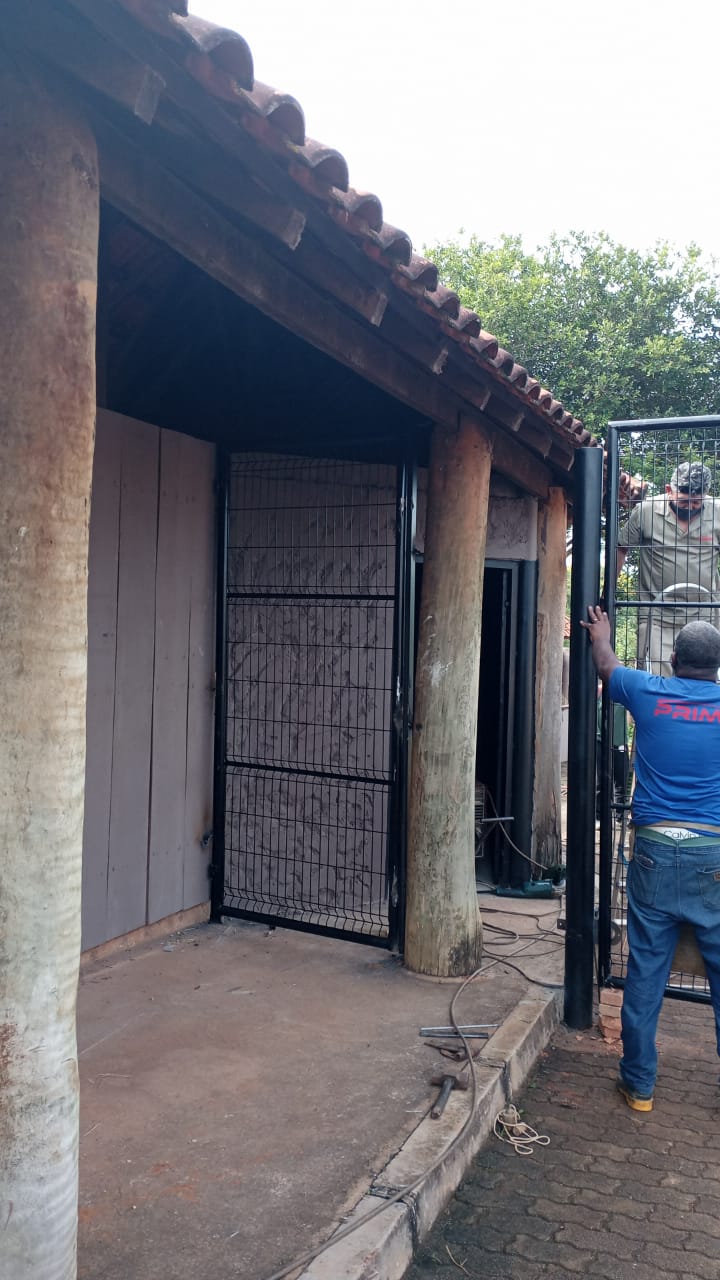 Galeria África – Instalações Portões
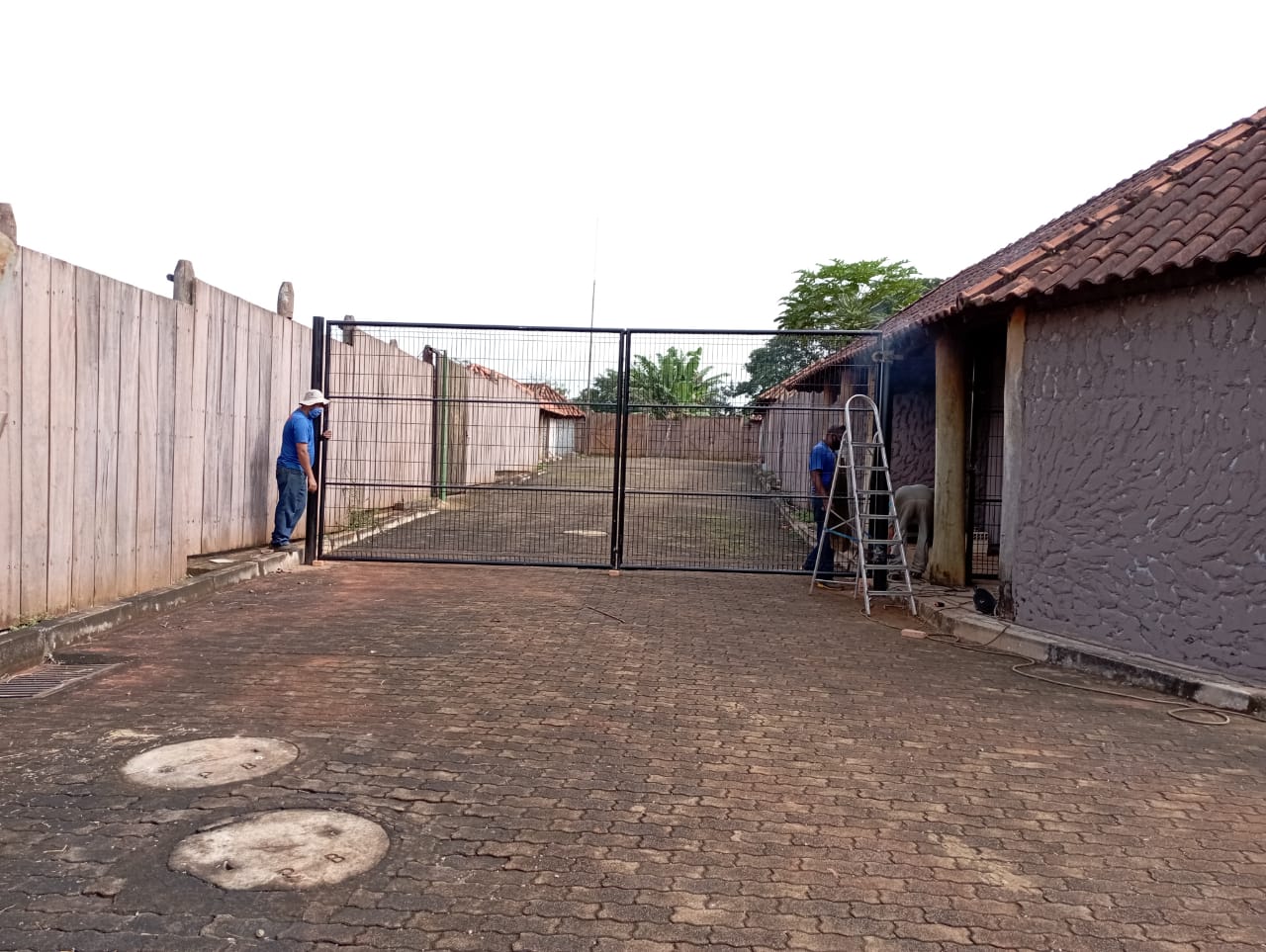 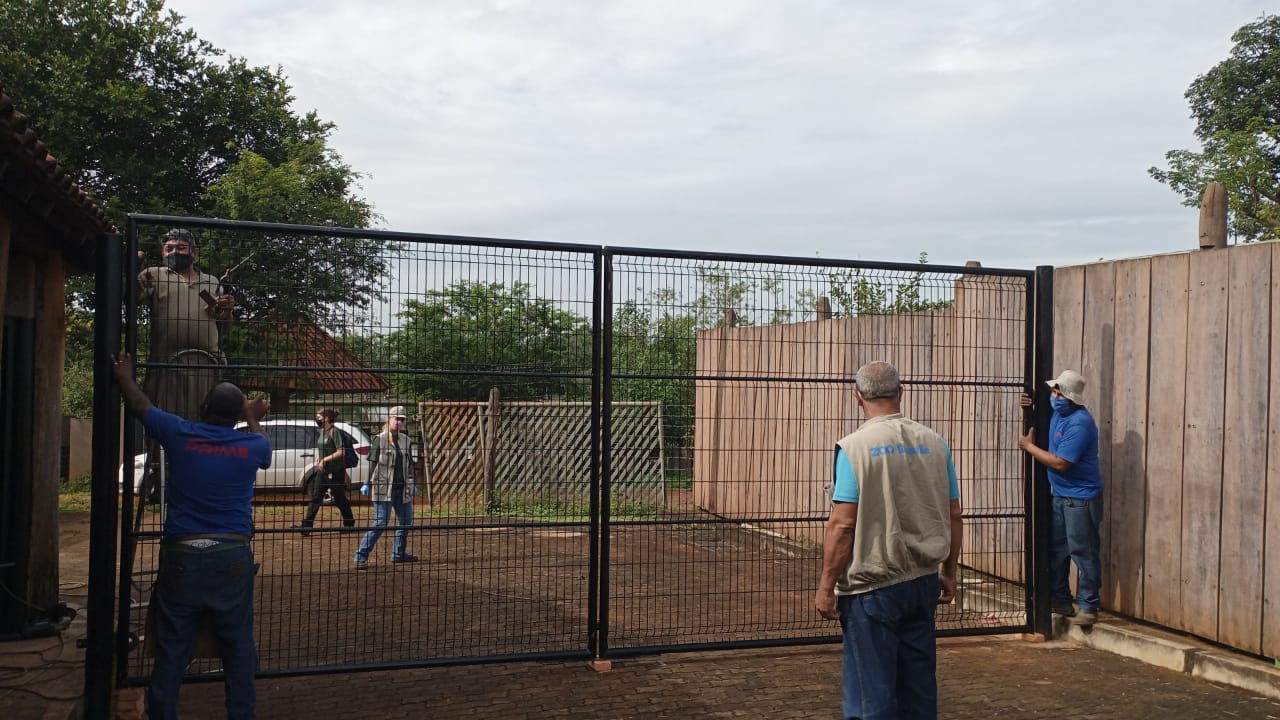 Recinto da Girafa – Manutenção caixa
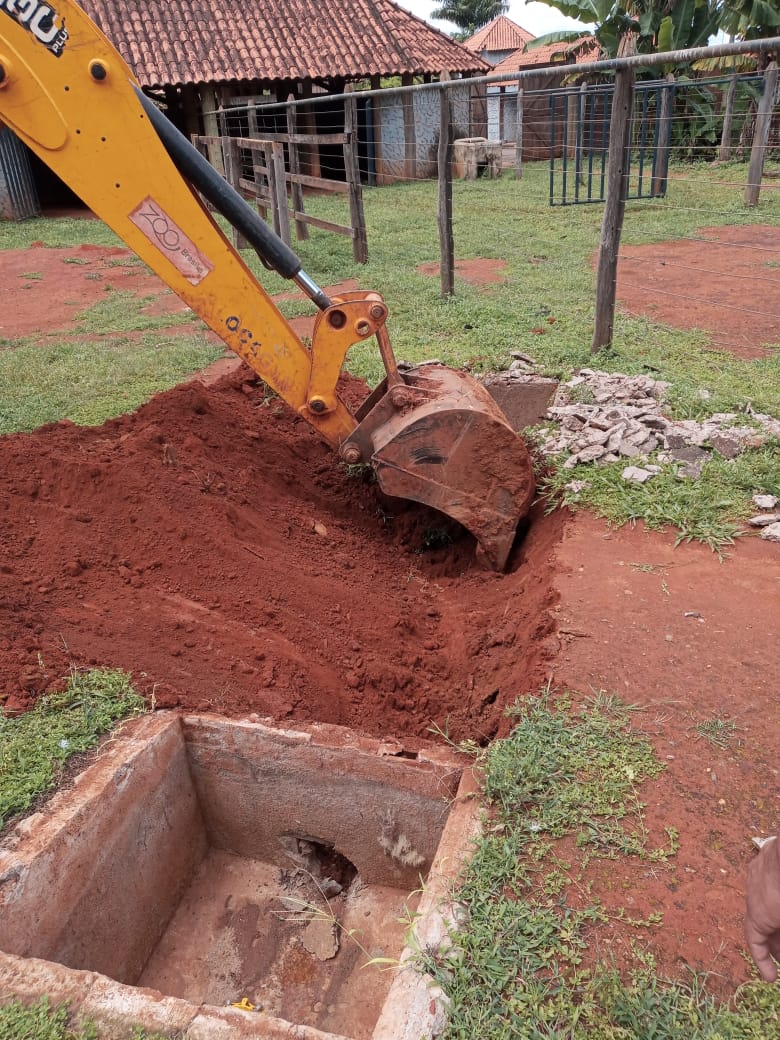 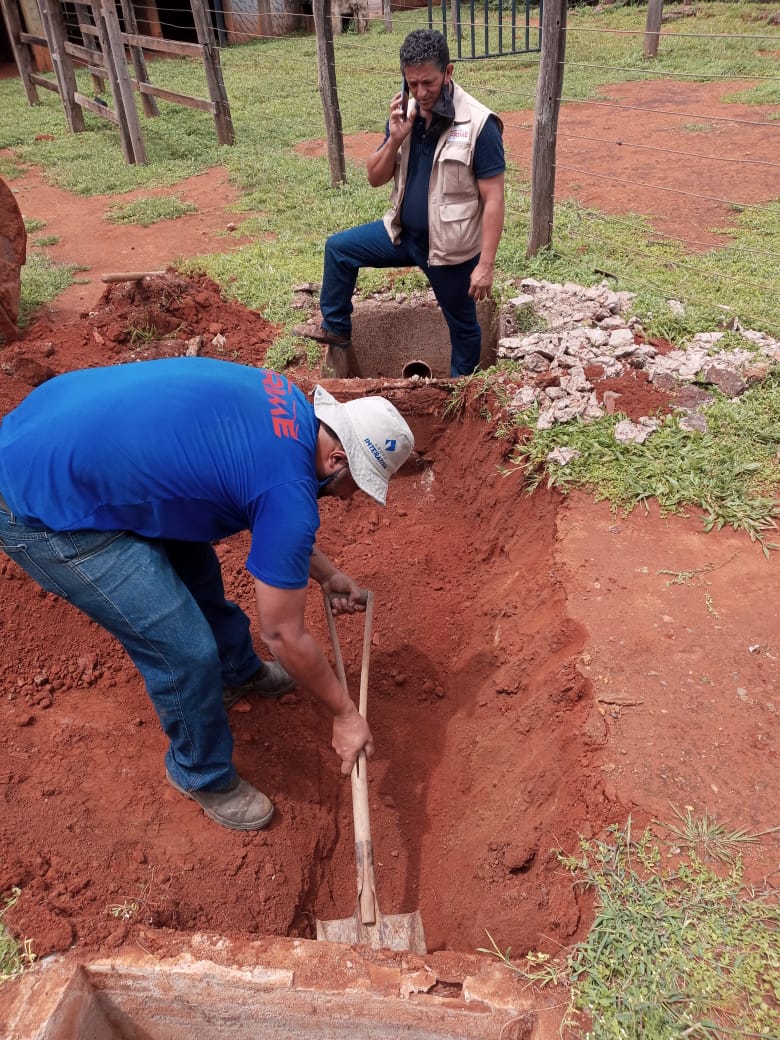 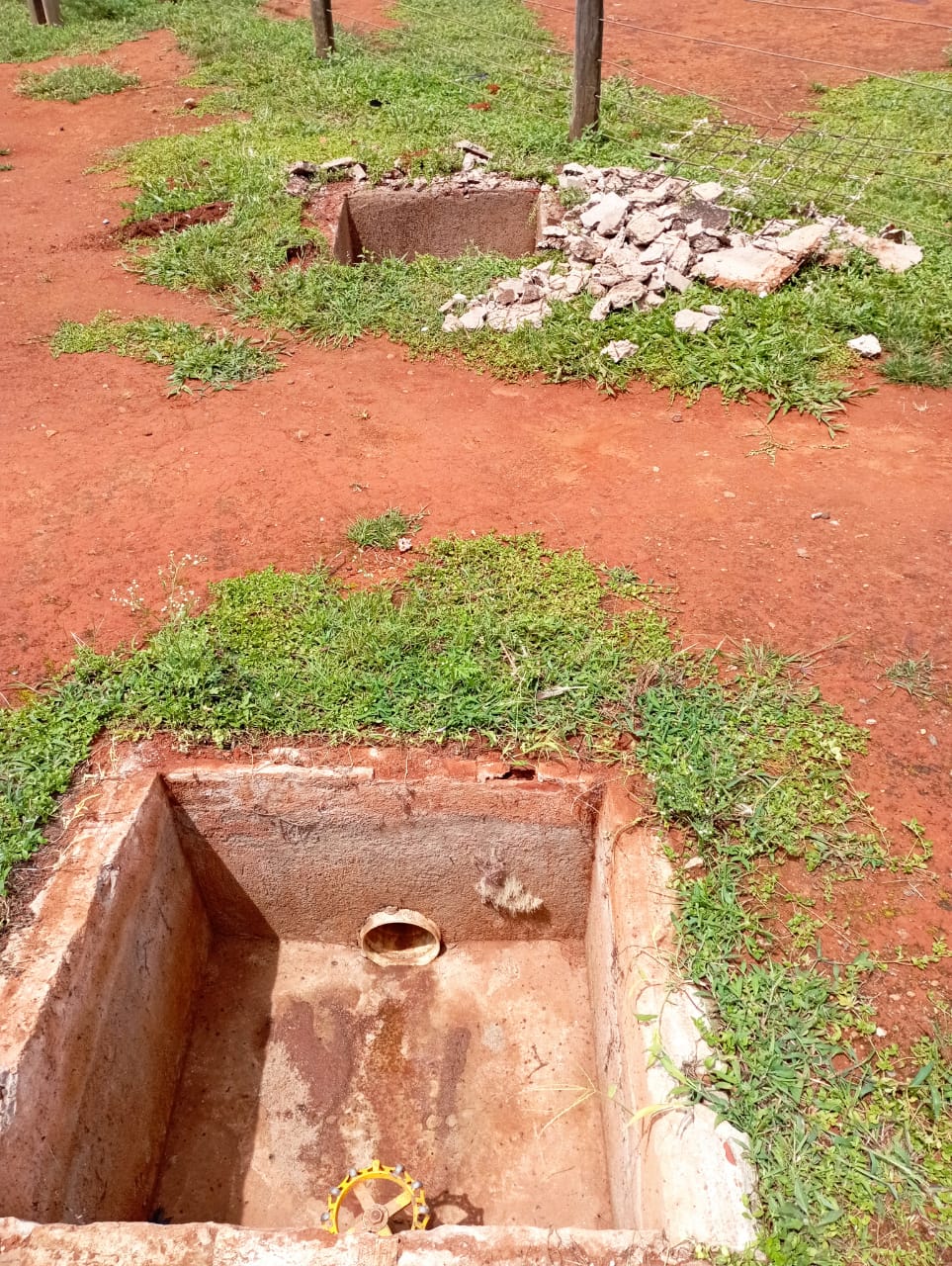 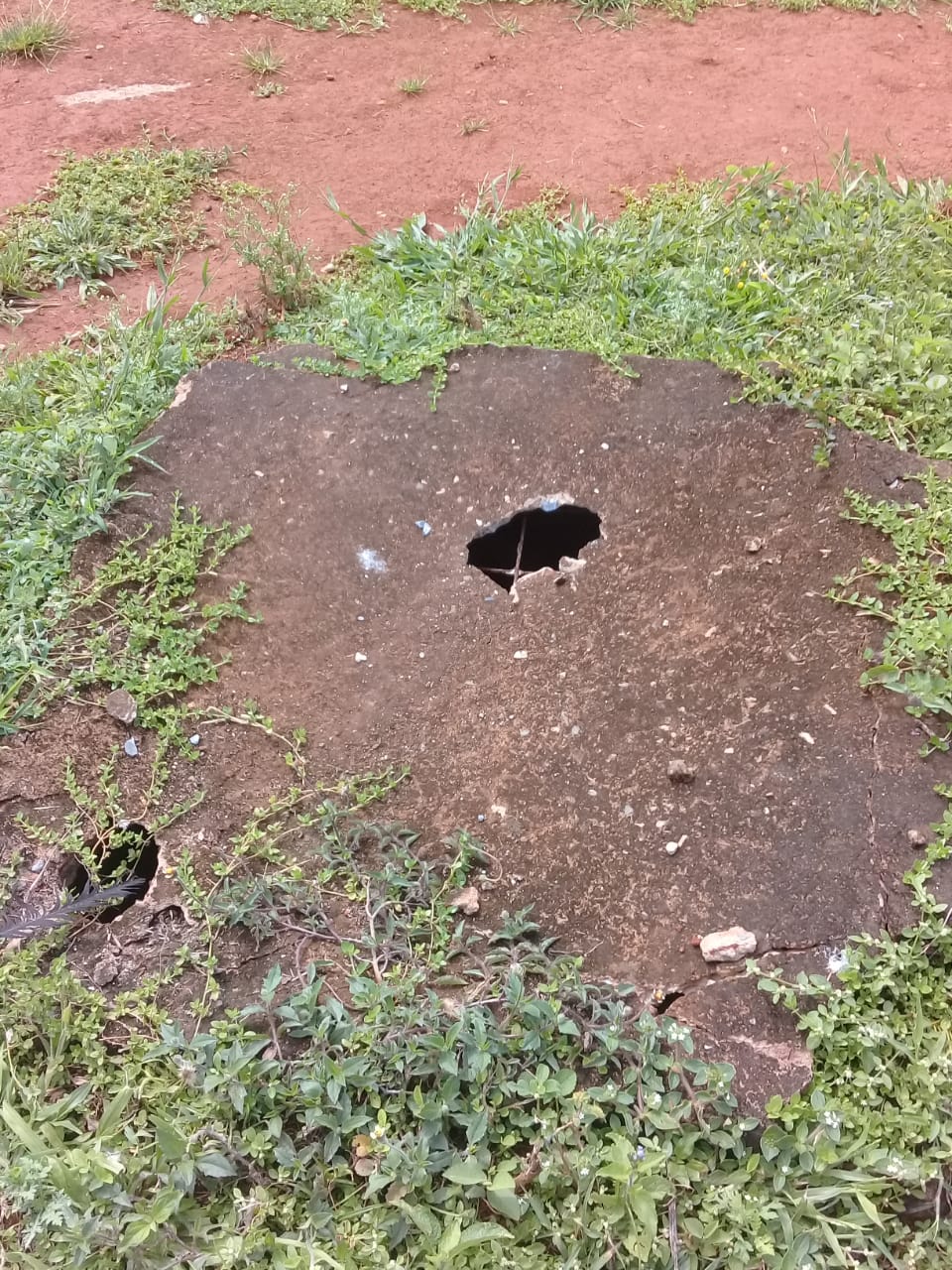 Recinto da Girafa – Manutenção caixa
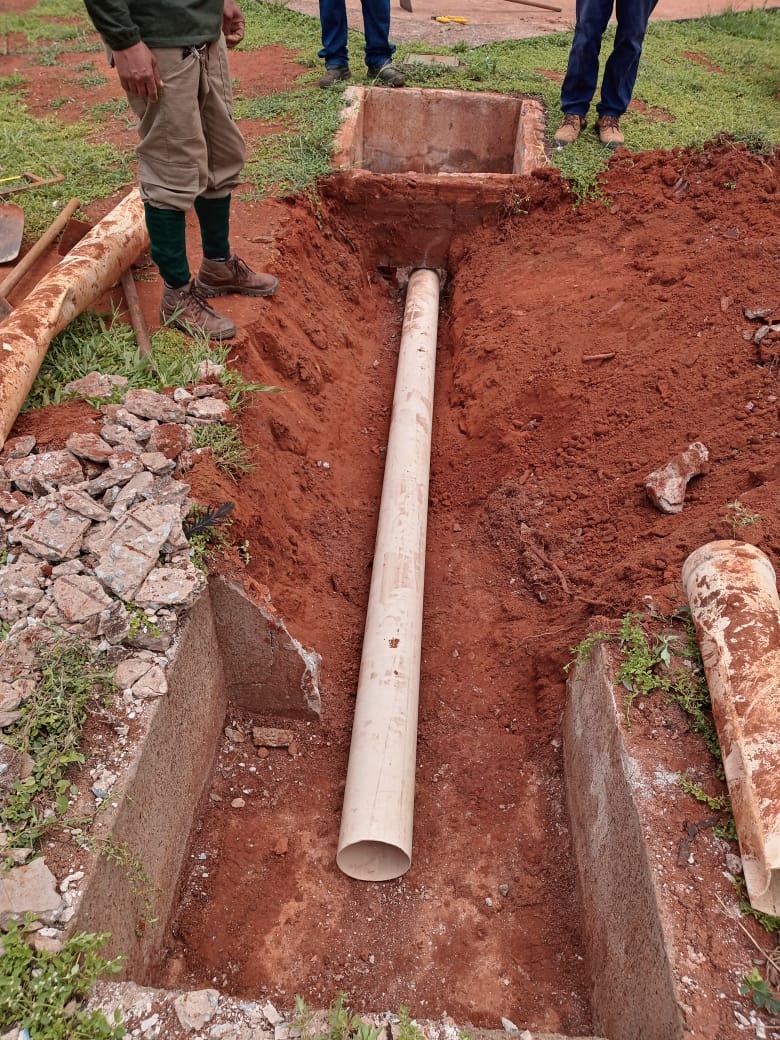 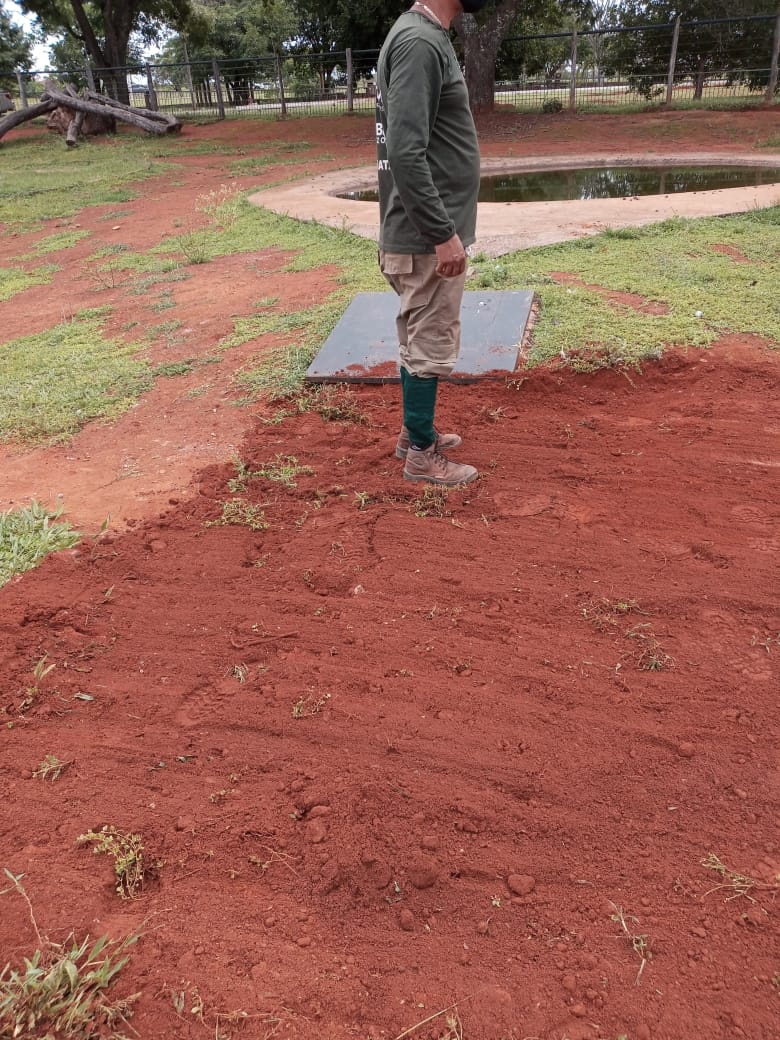 Recinto da Lontra – Manutenção no tanque
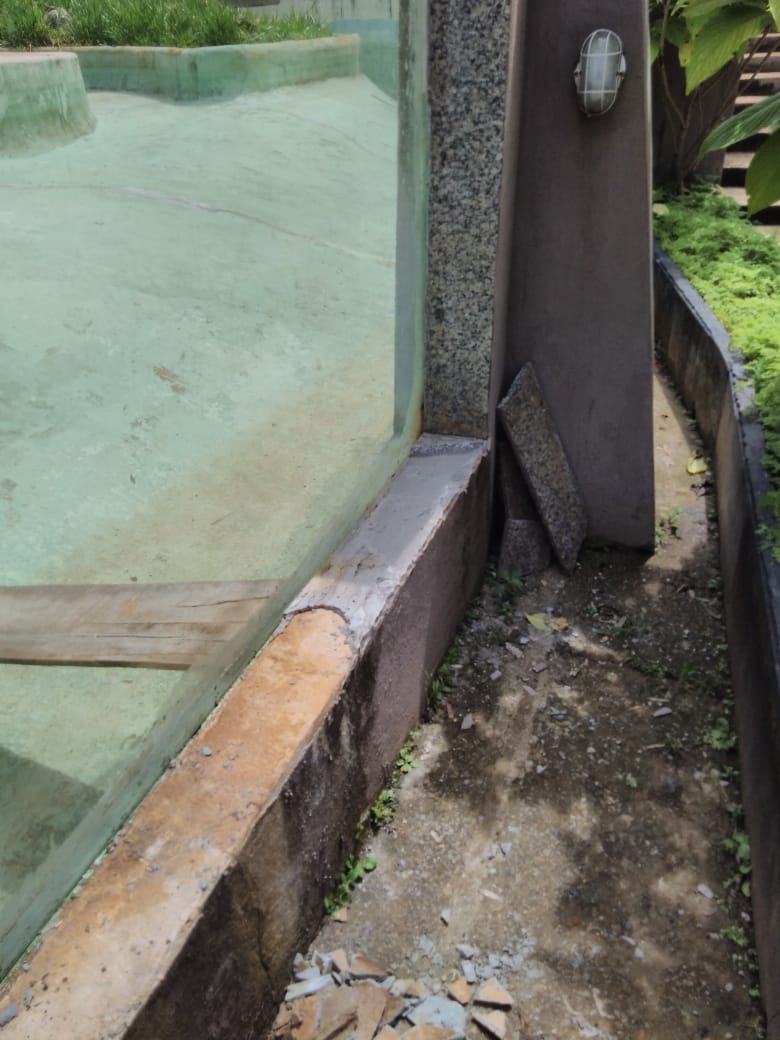 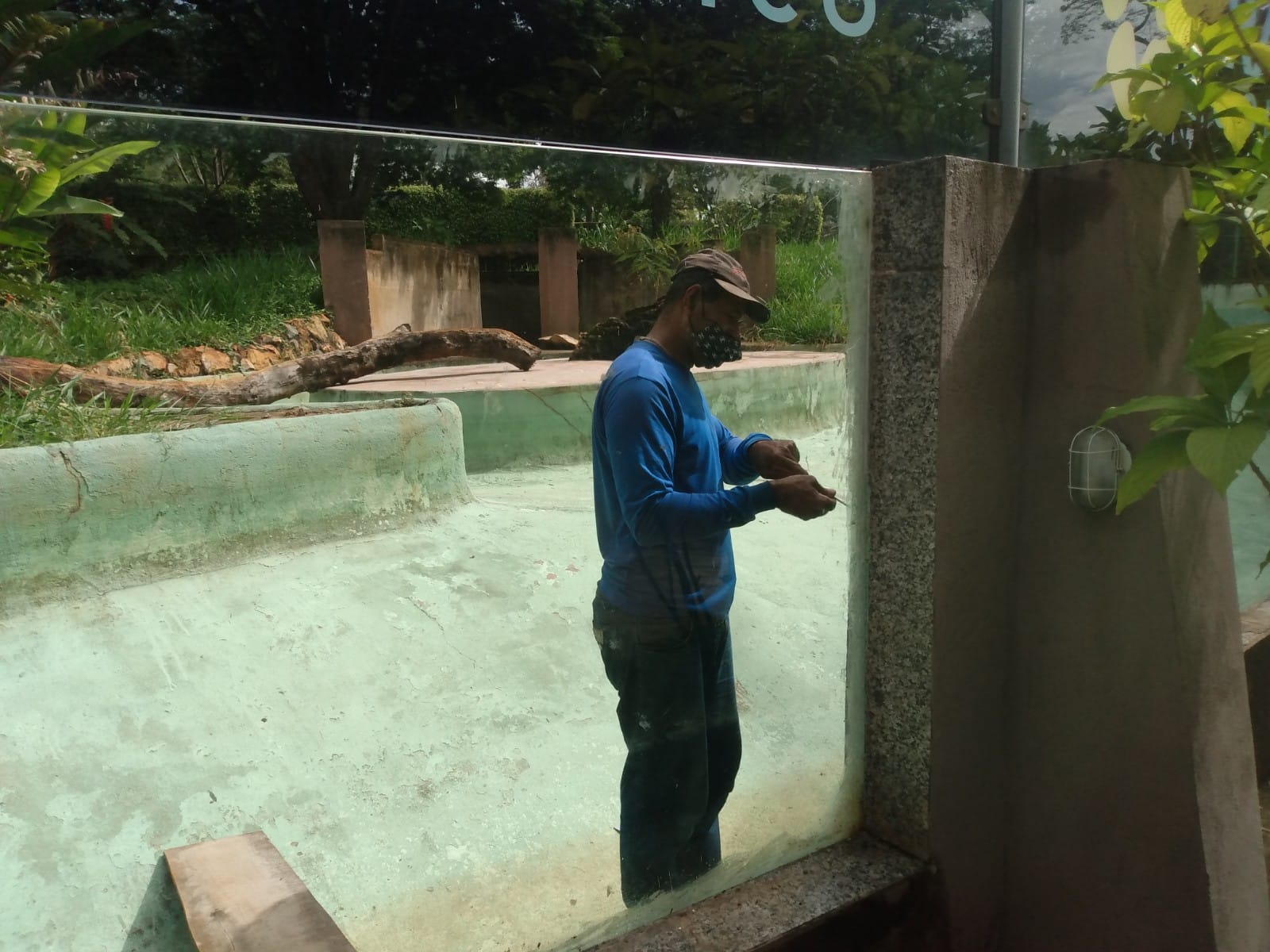 Recinto da Lontra – Manutenção no tanque
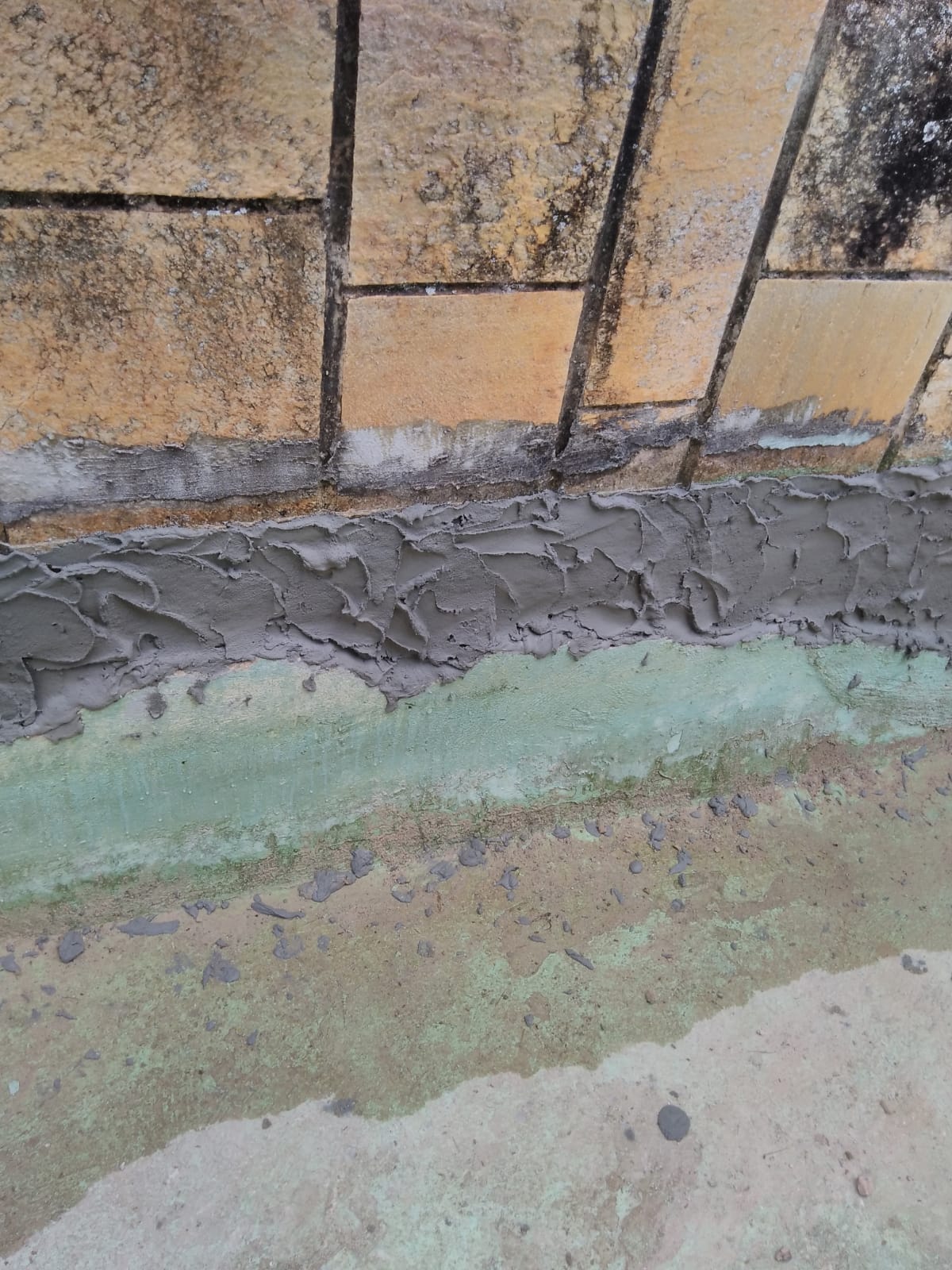 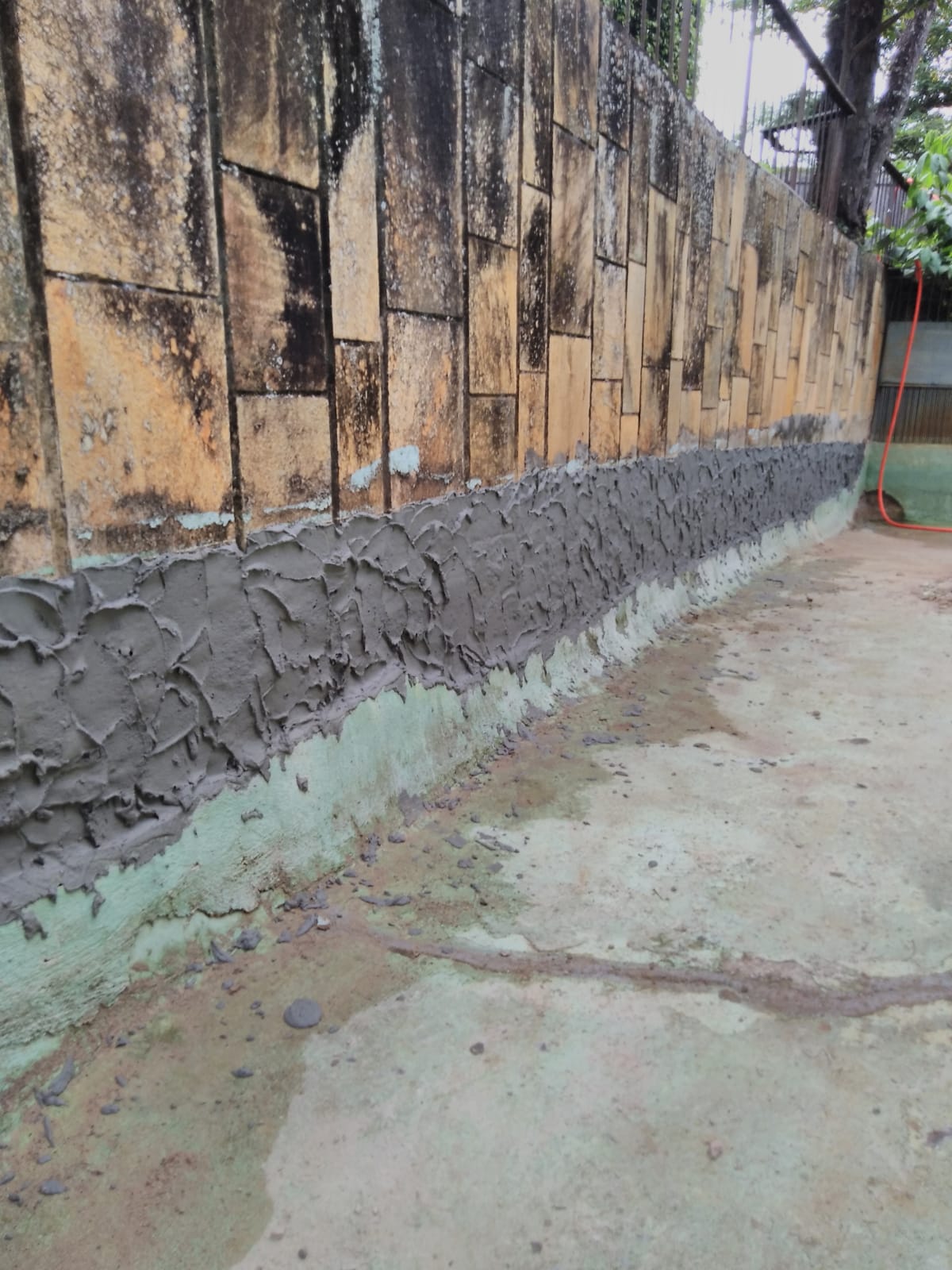 Recinto da Ariranha – Manutenção no tanque
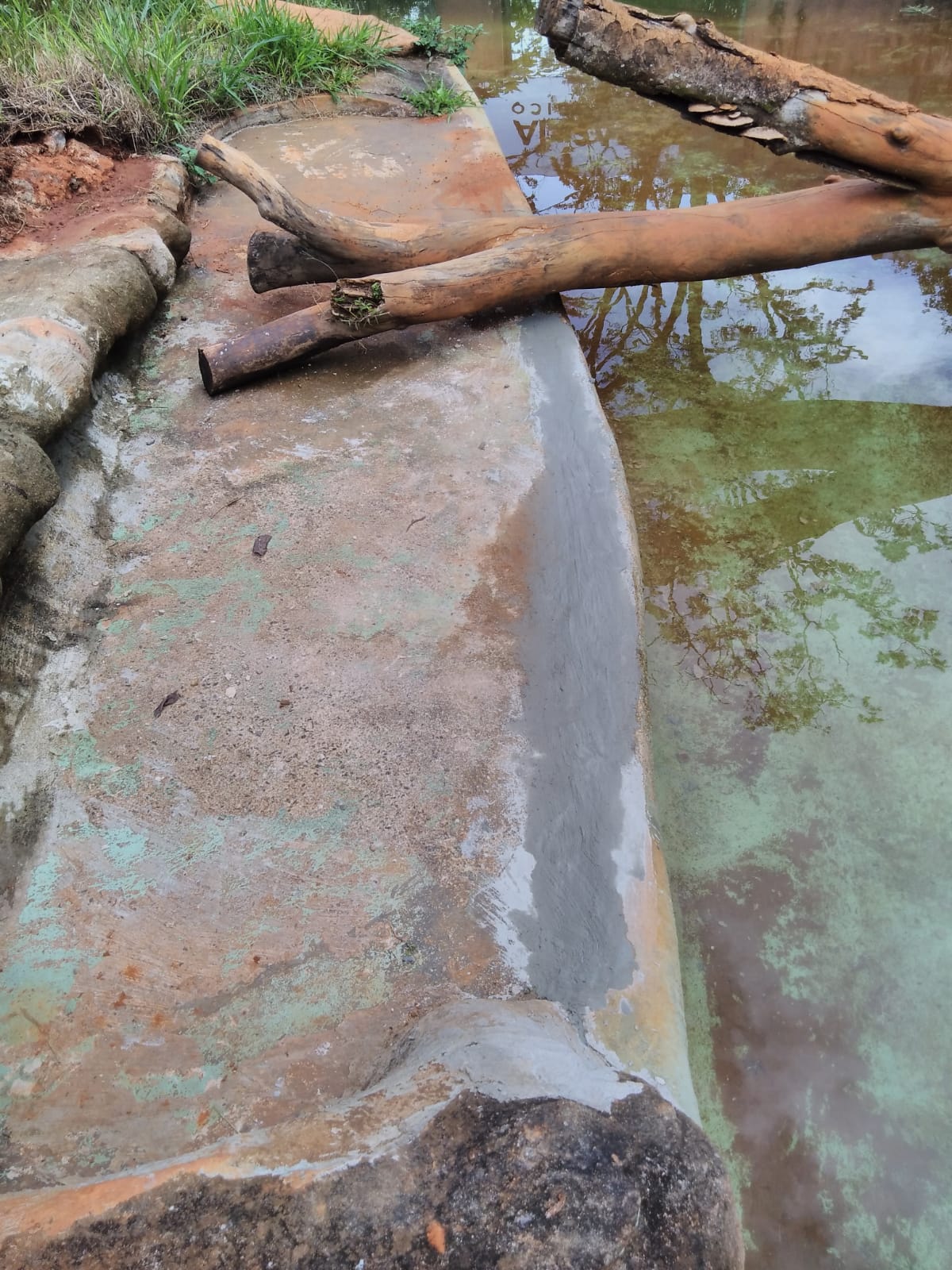 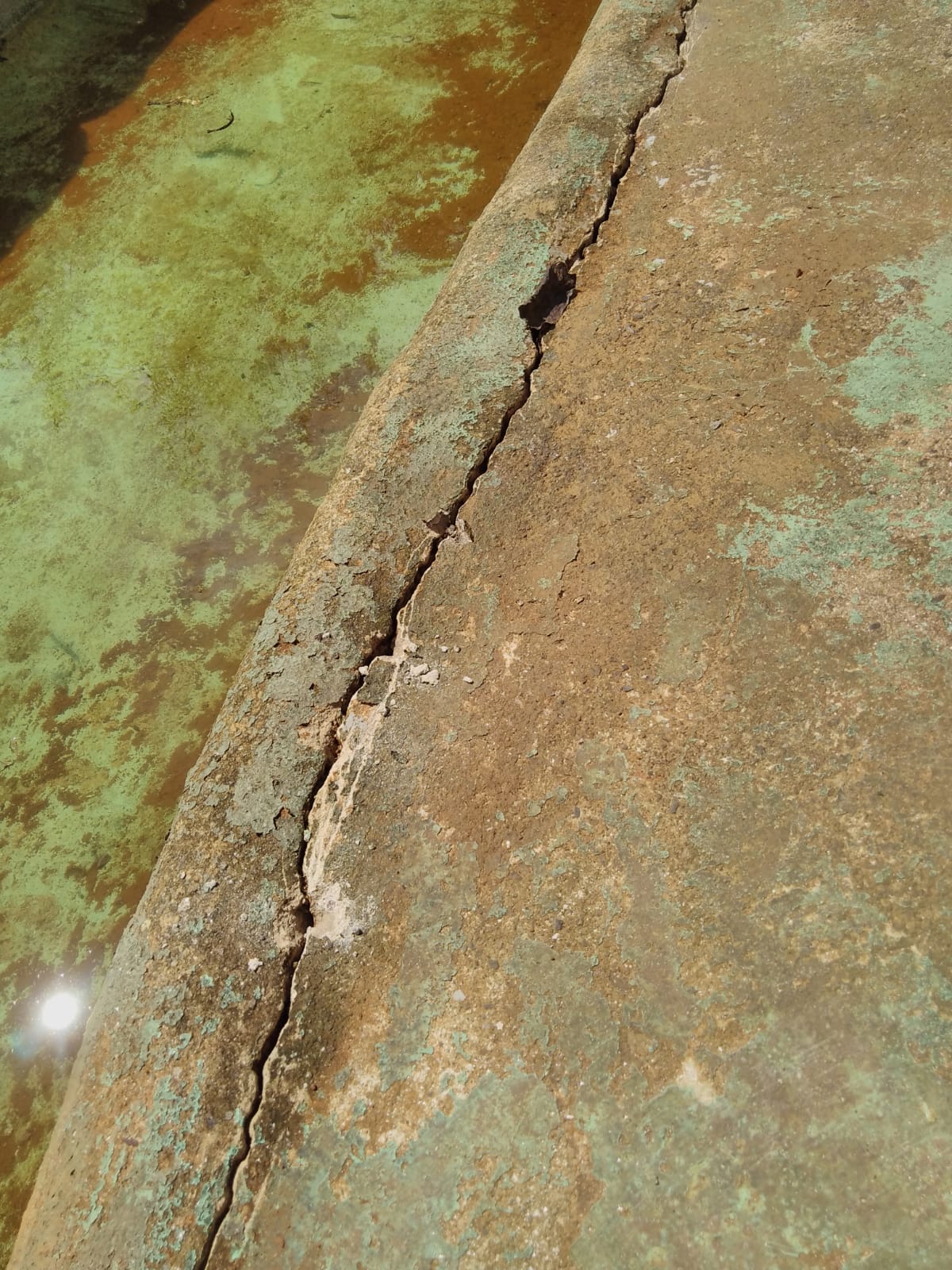 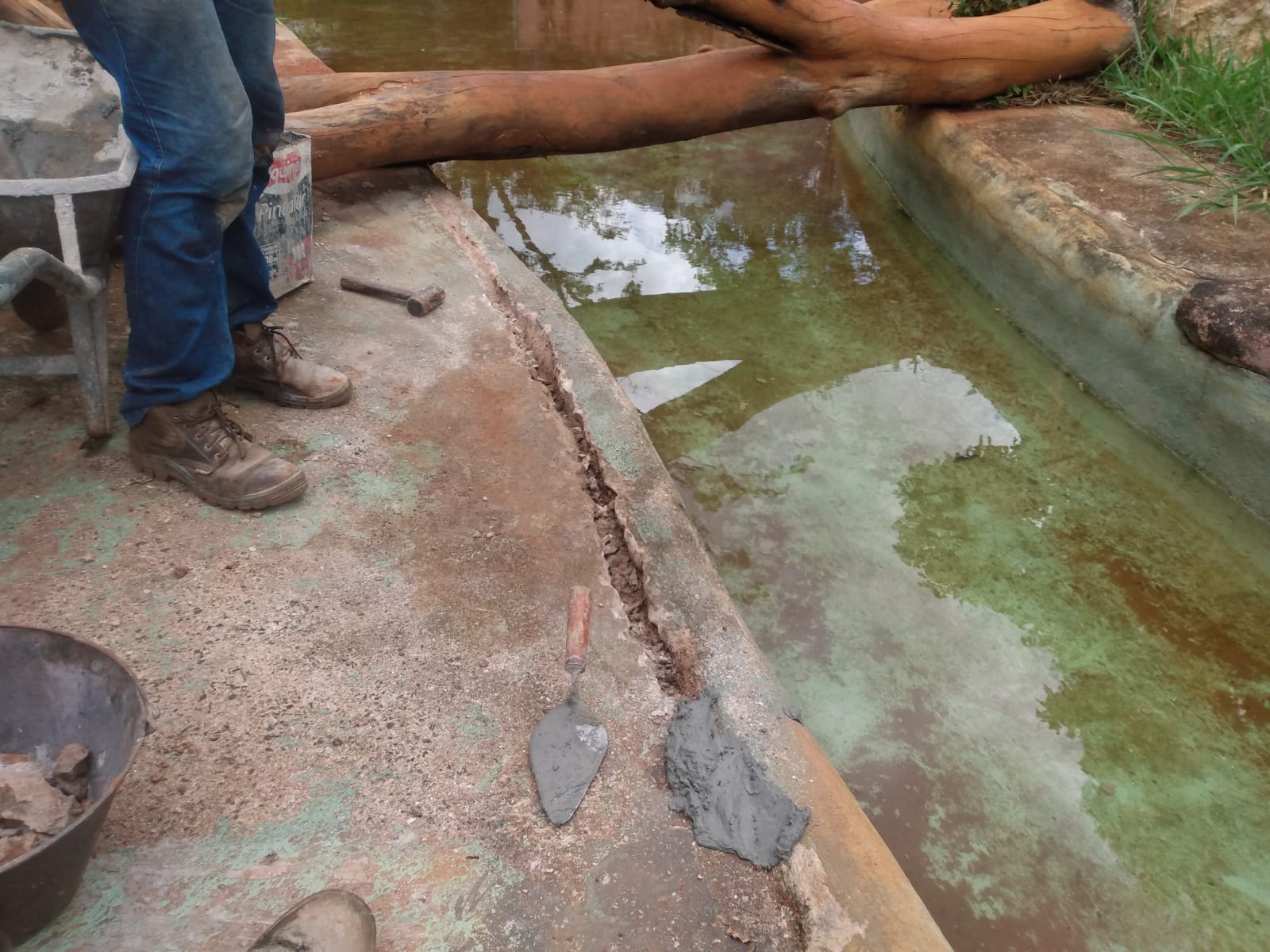 Recinto da Ariranha – Manutenção no tanque
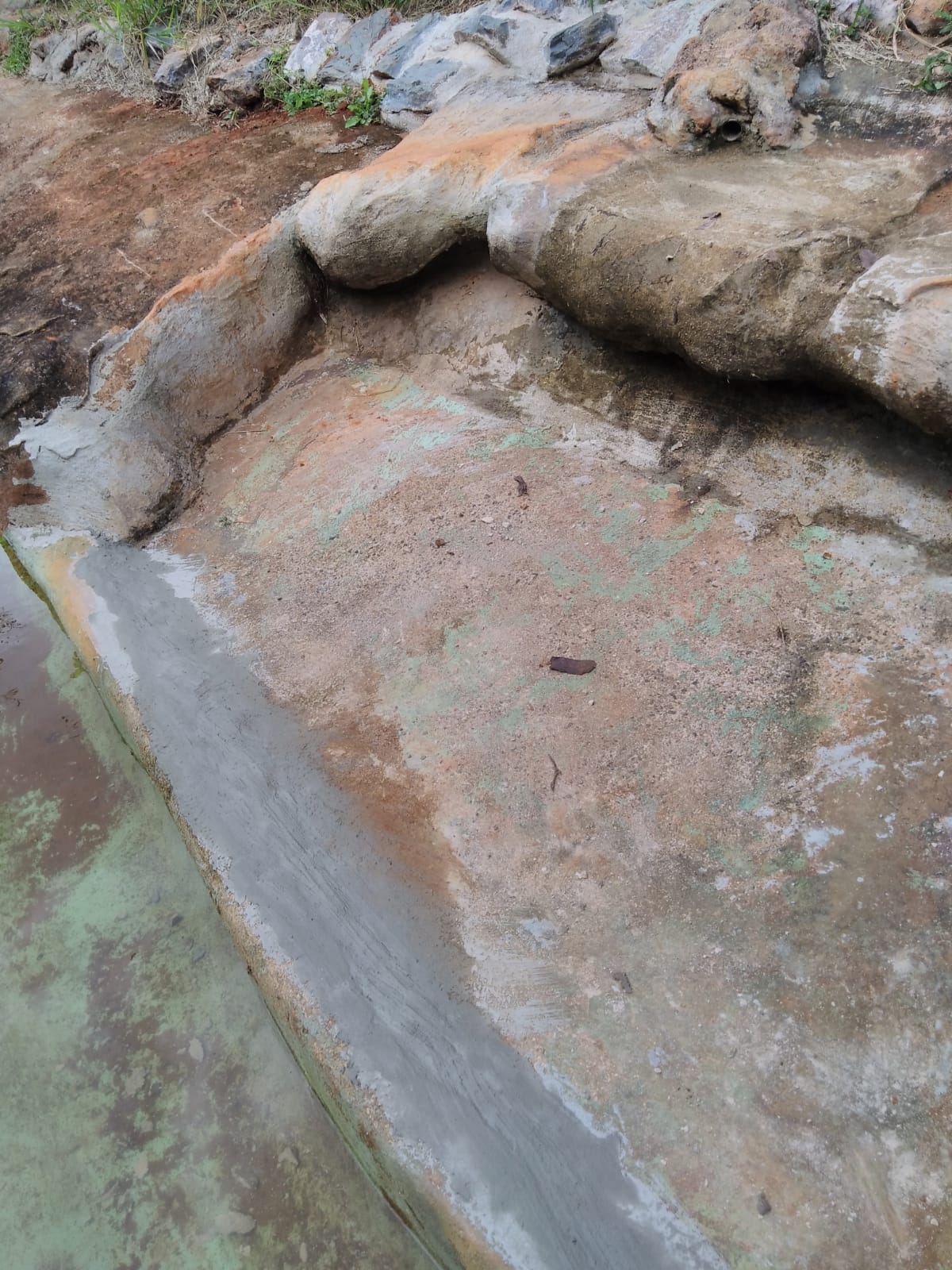 Recinto da Ariranha – Caixa de Registro
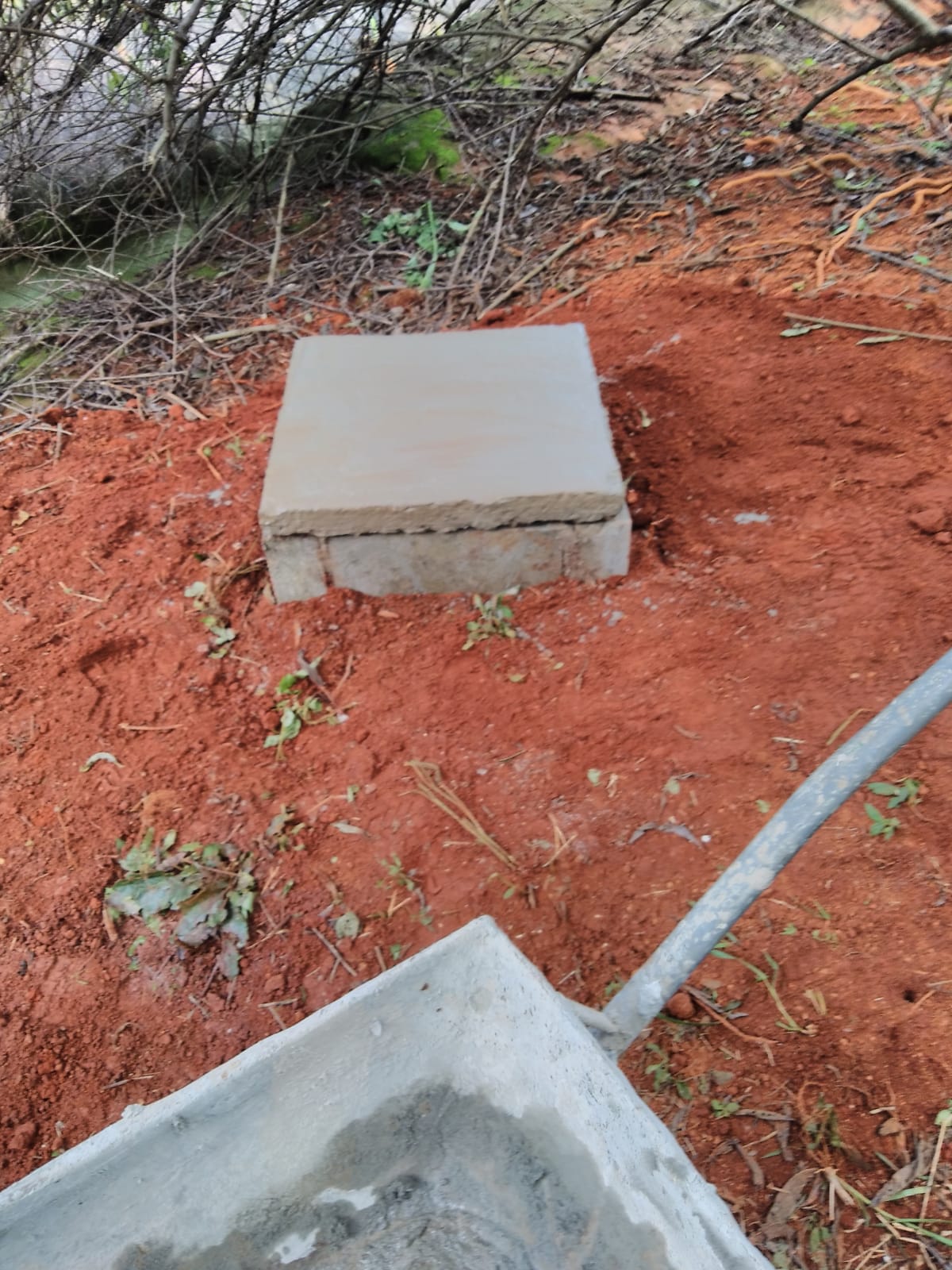 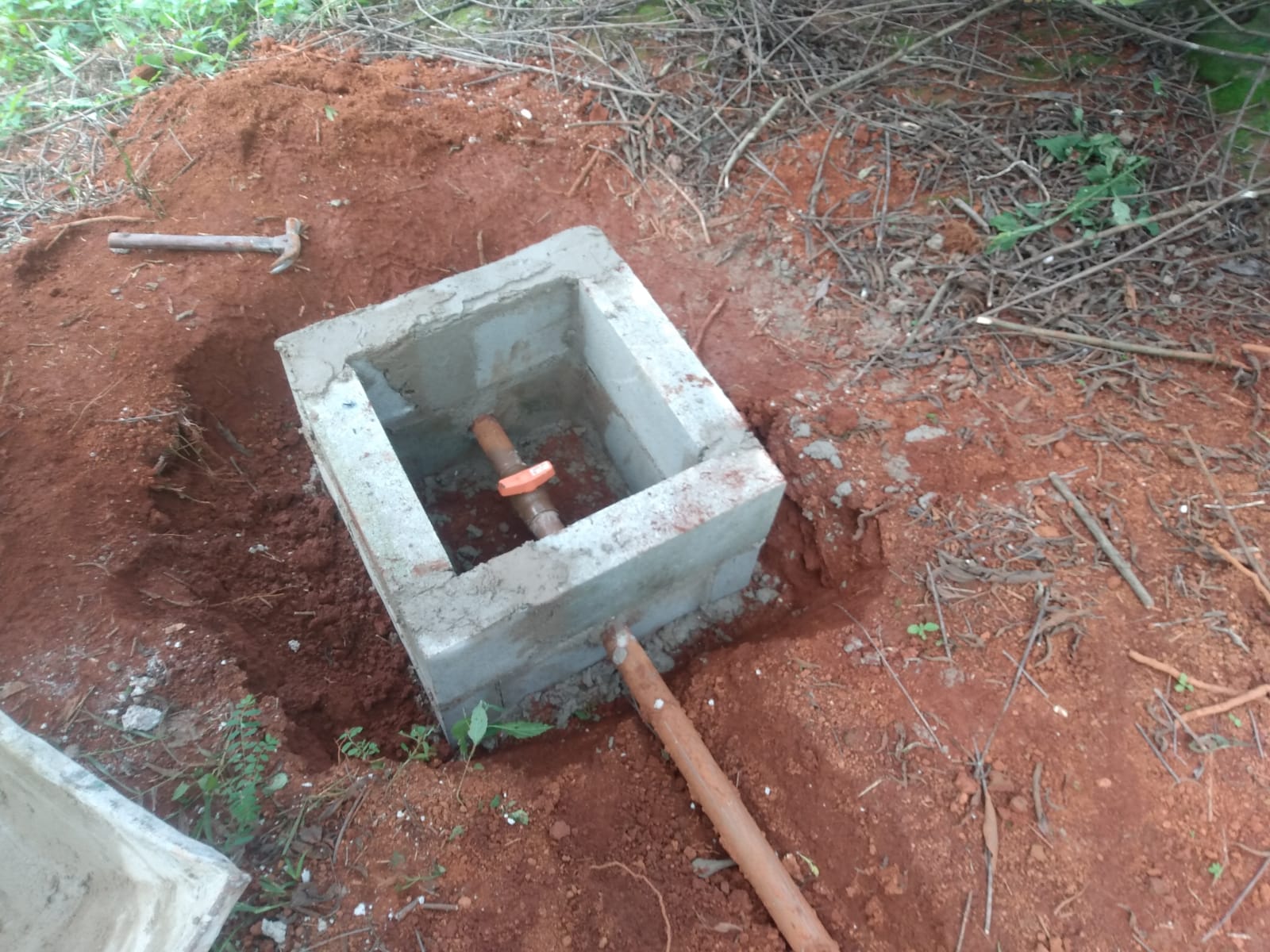 Pintura dos bancos ao lado do recito da ariranha
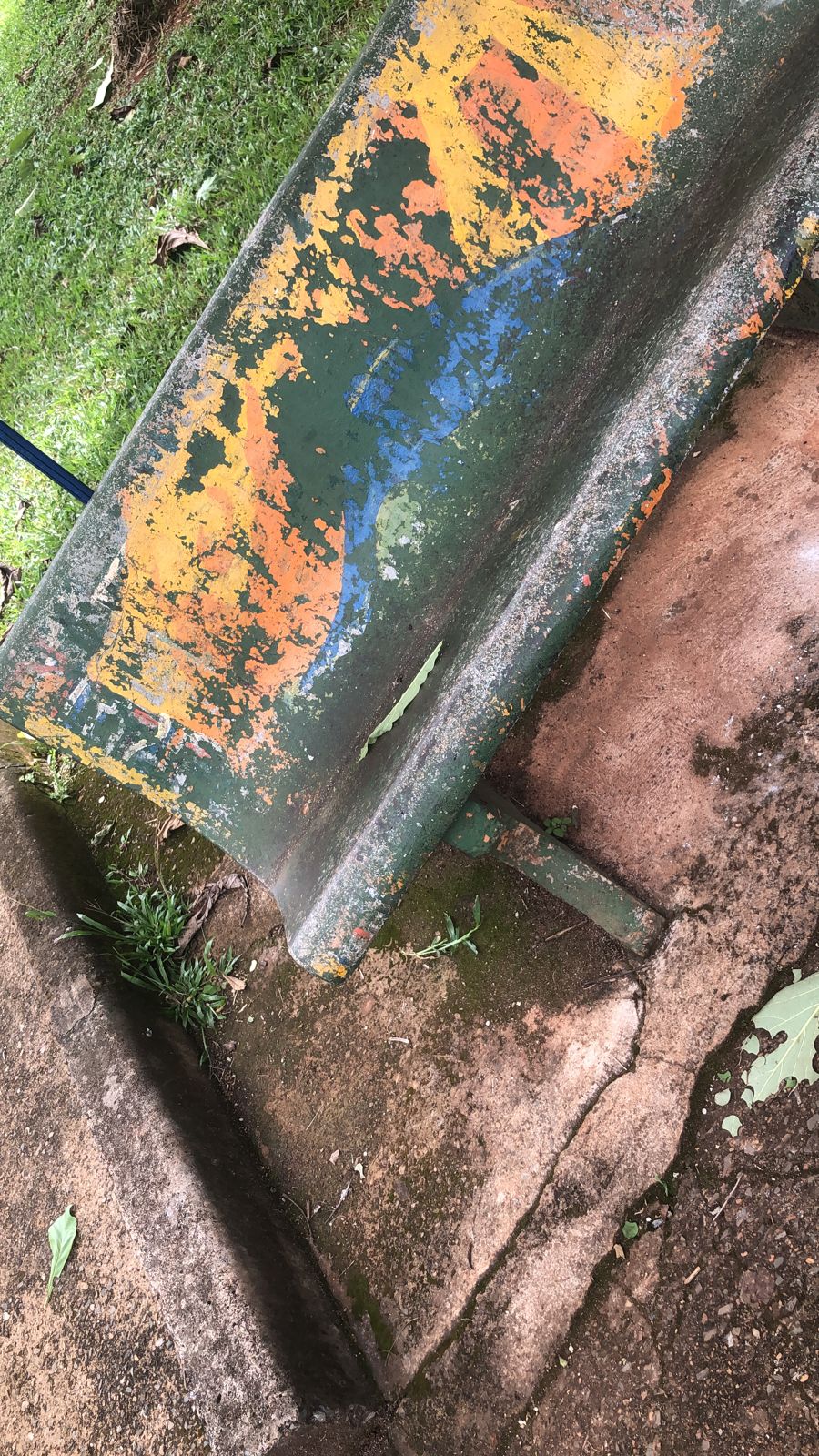 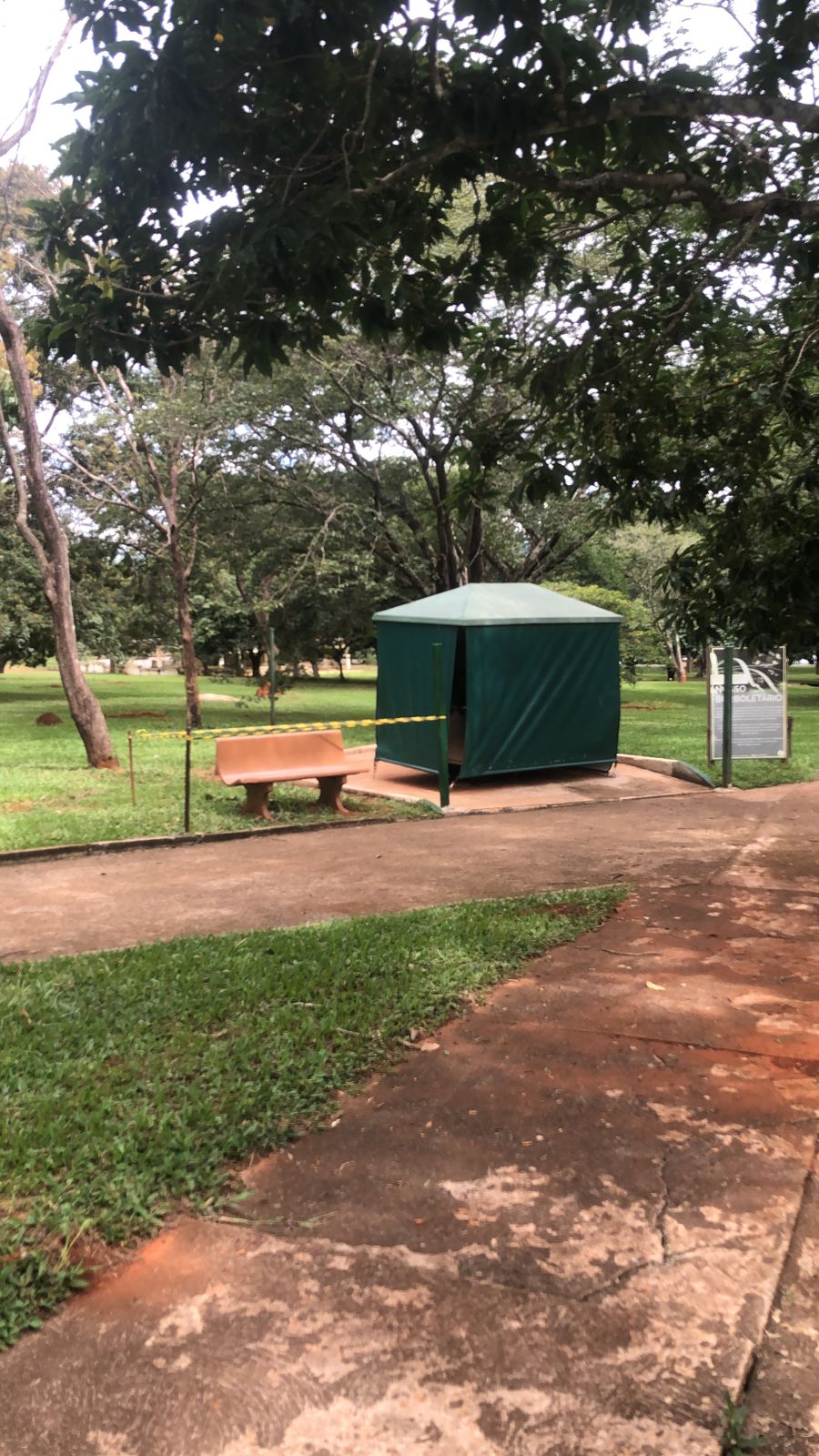 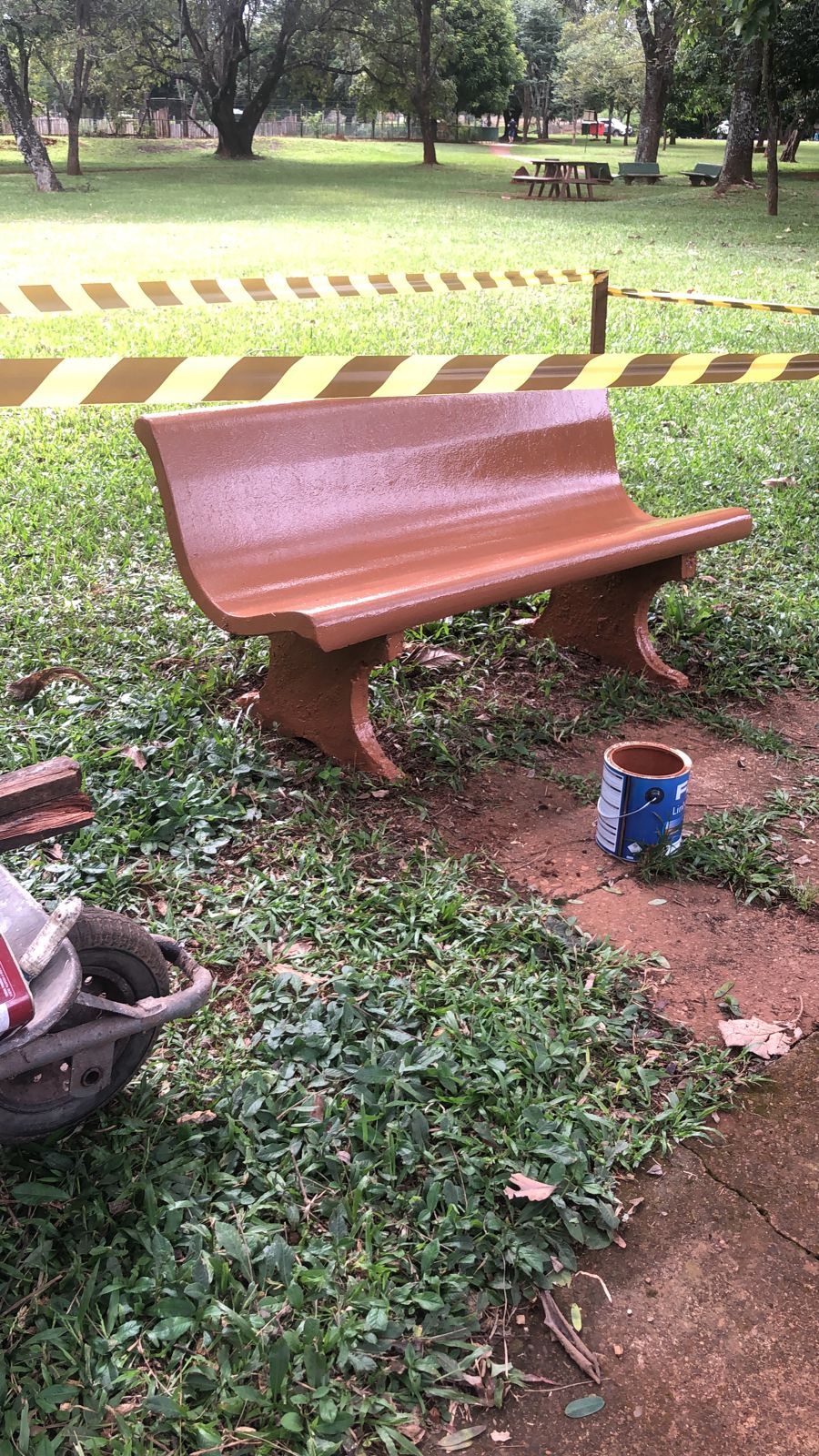 Galeria América – Manutenção de carrinhos .
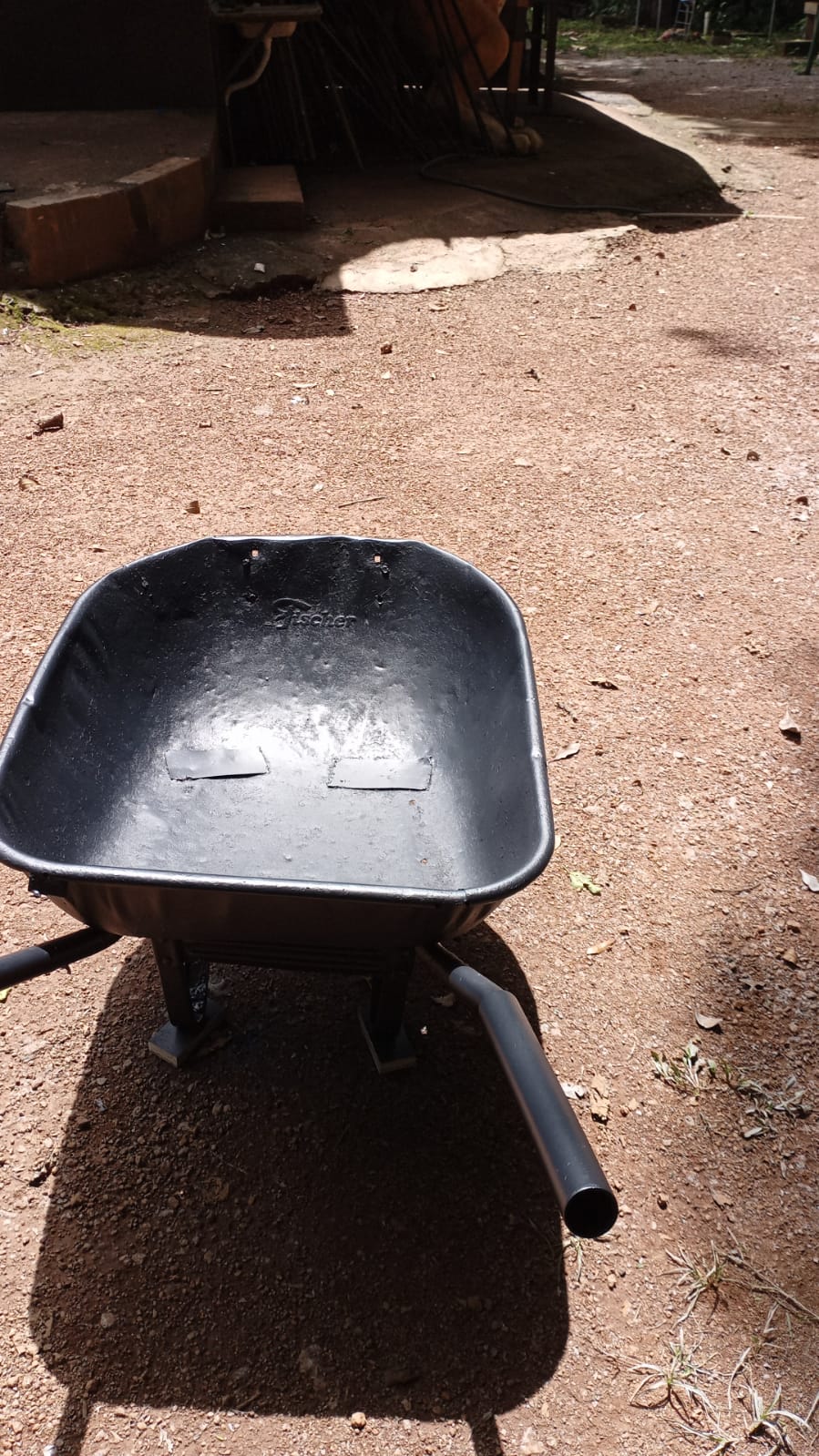 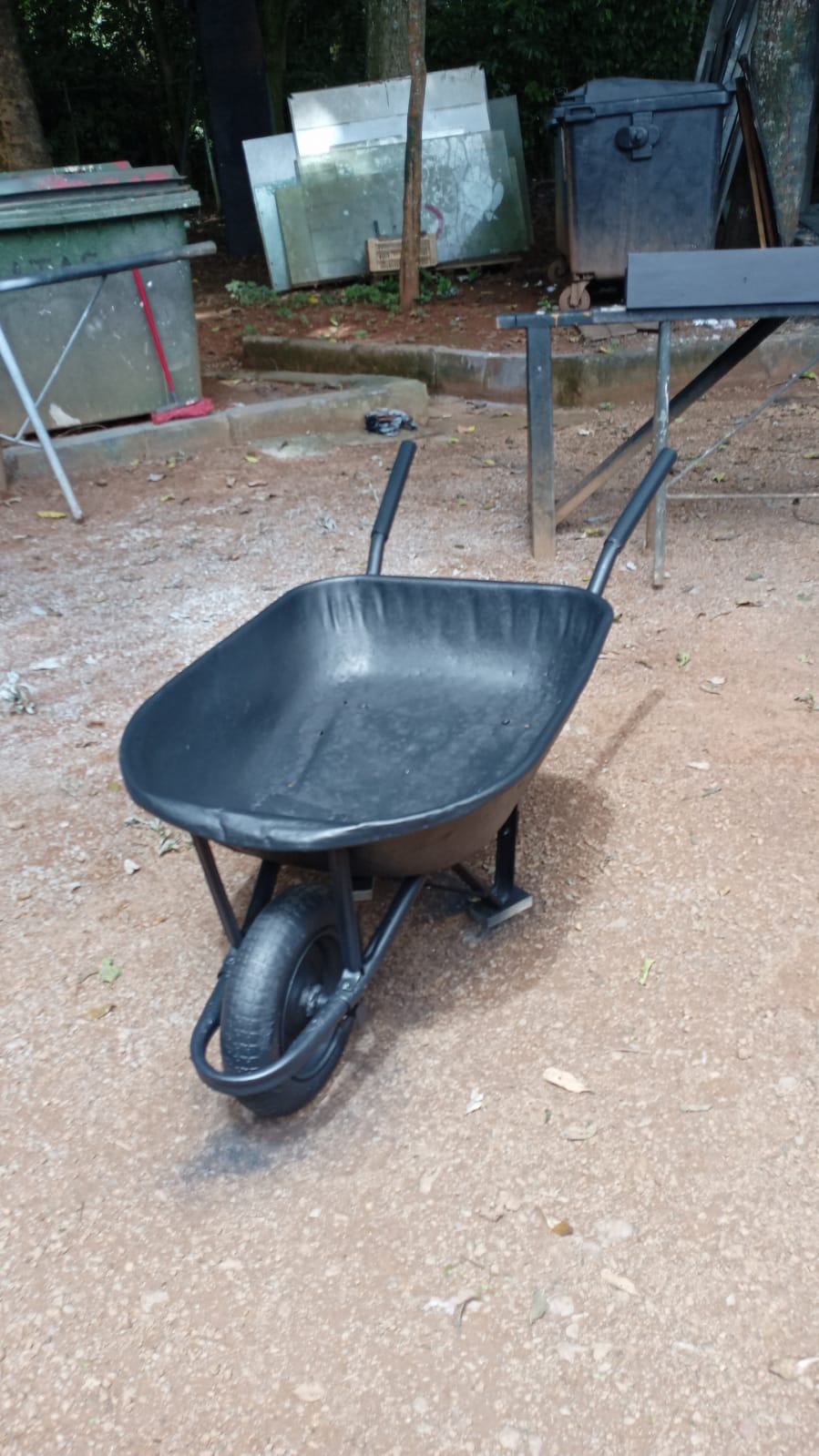 Recinto do Urso – Fabricação de peça para condicionamento da ursa.
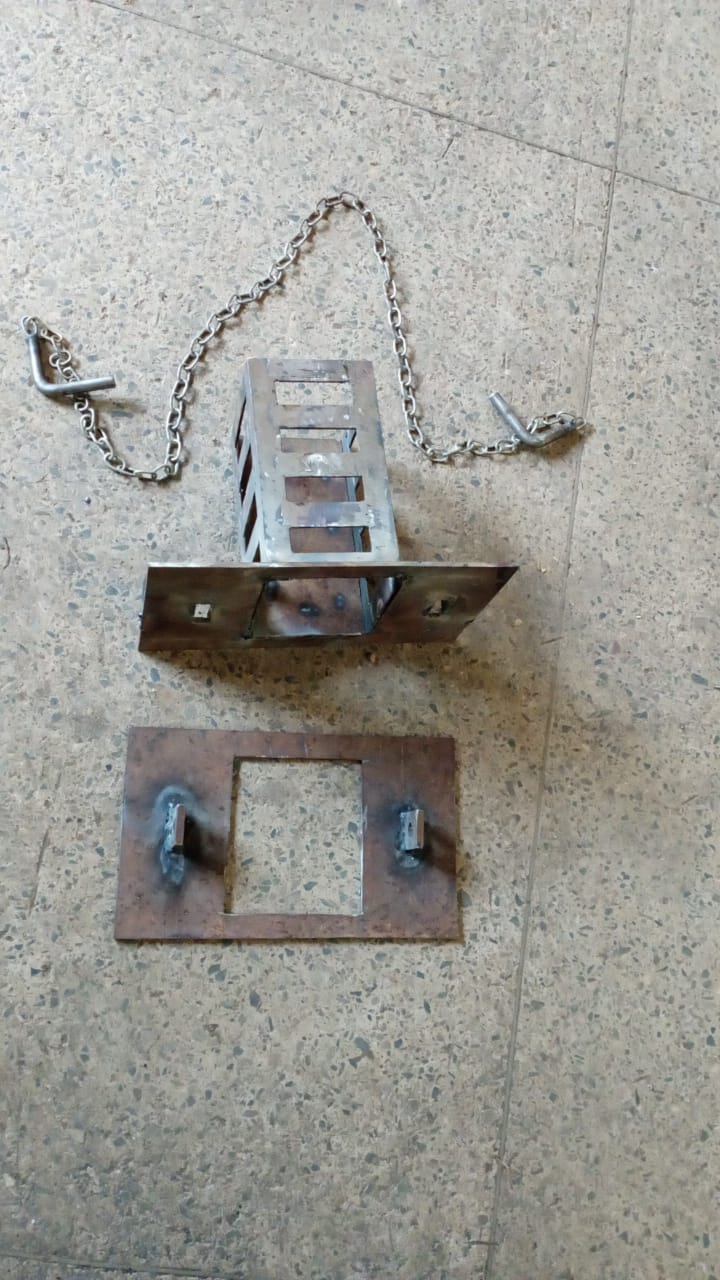 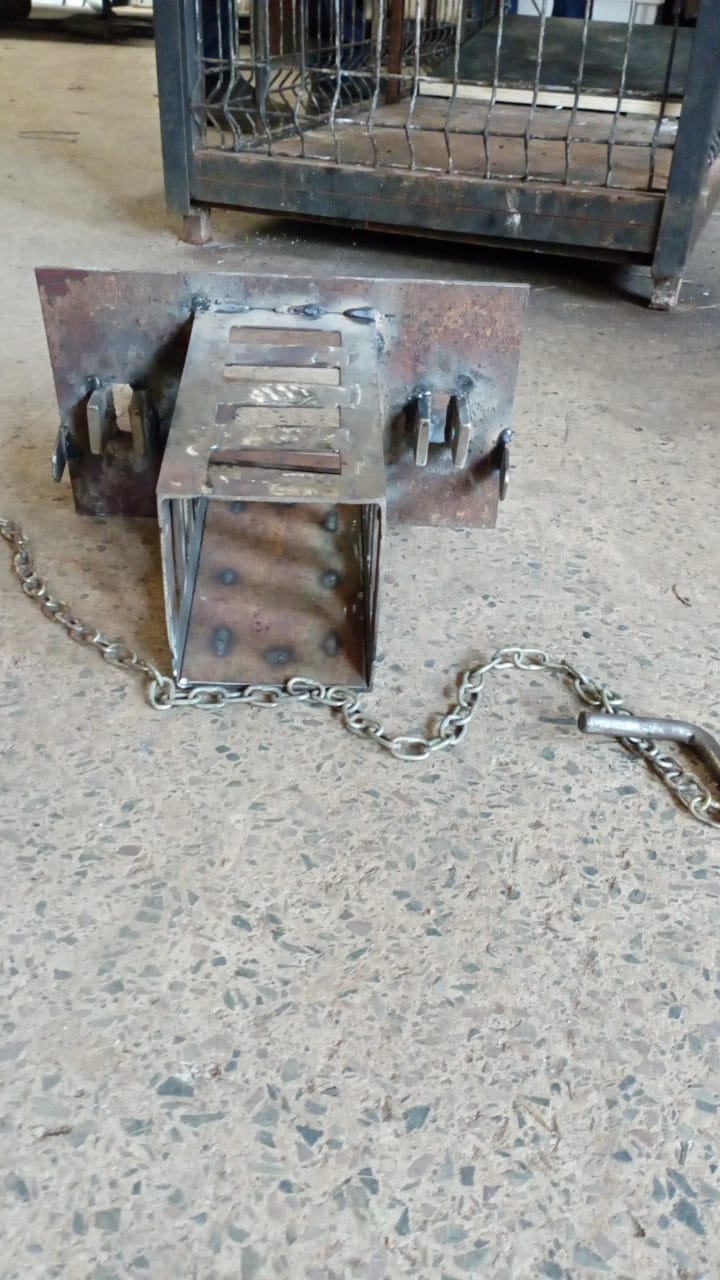 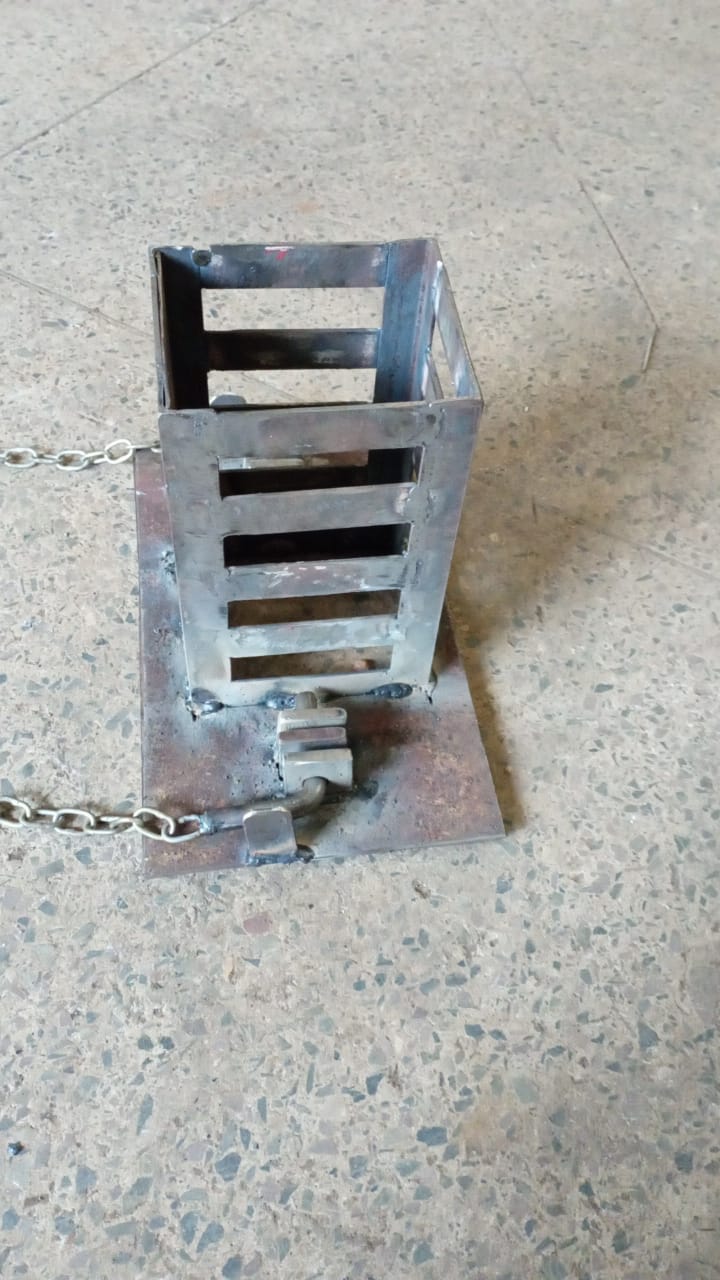 Caixa / armadilha para capturar onça
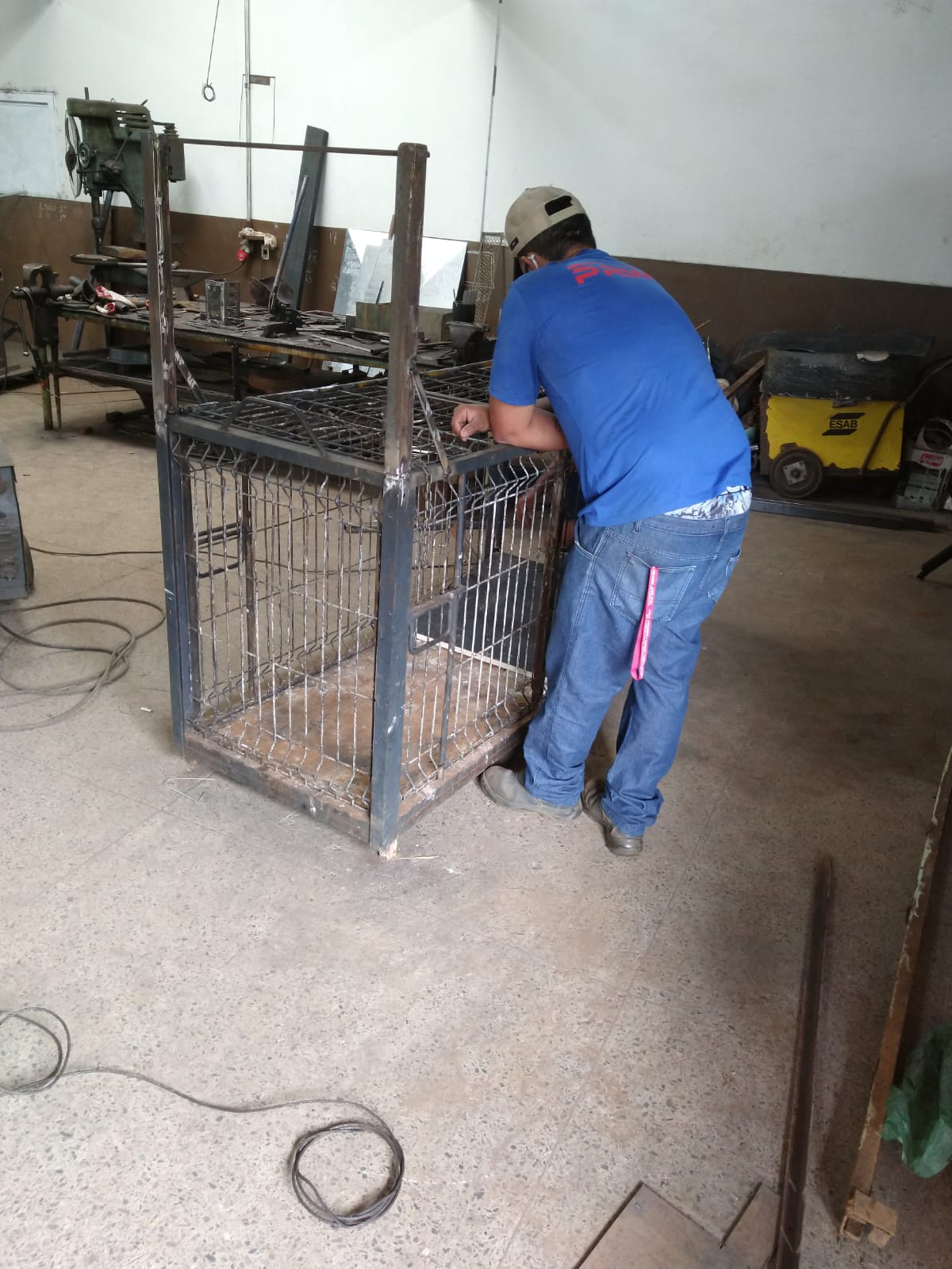 Manutenção – Pintura da garça e instalada ao lado do recinto central
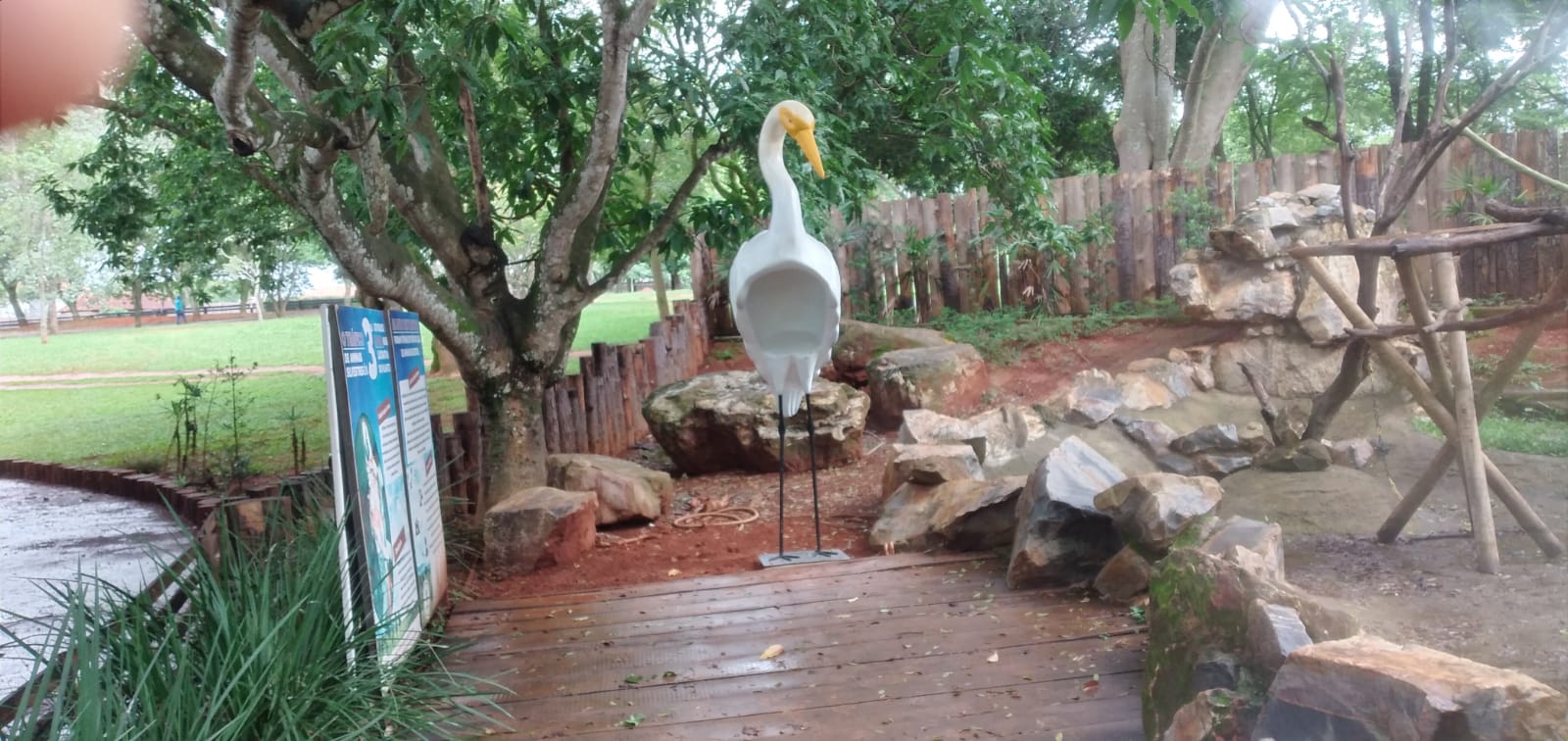 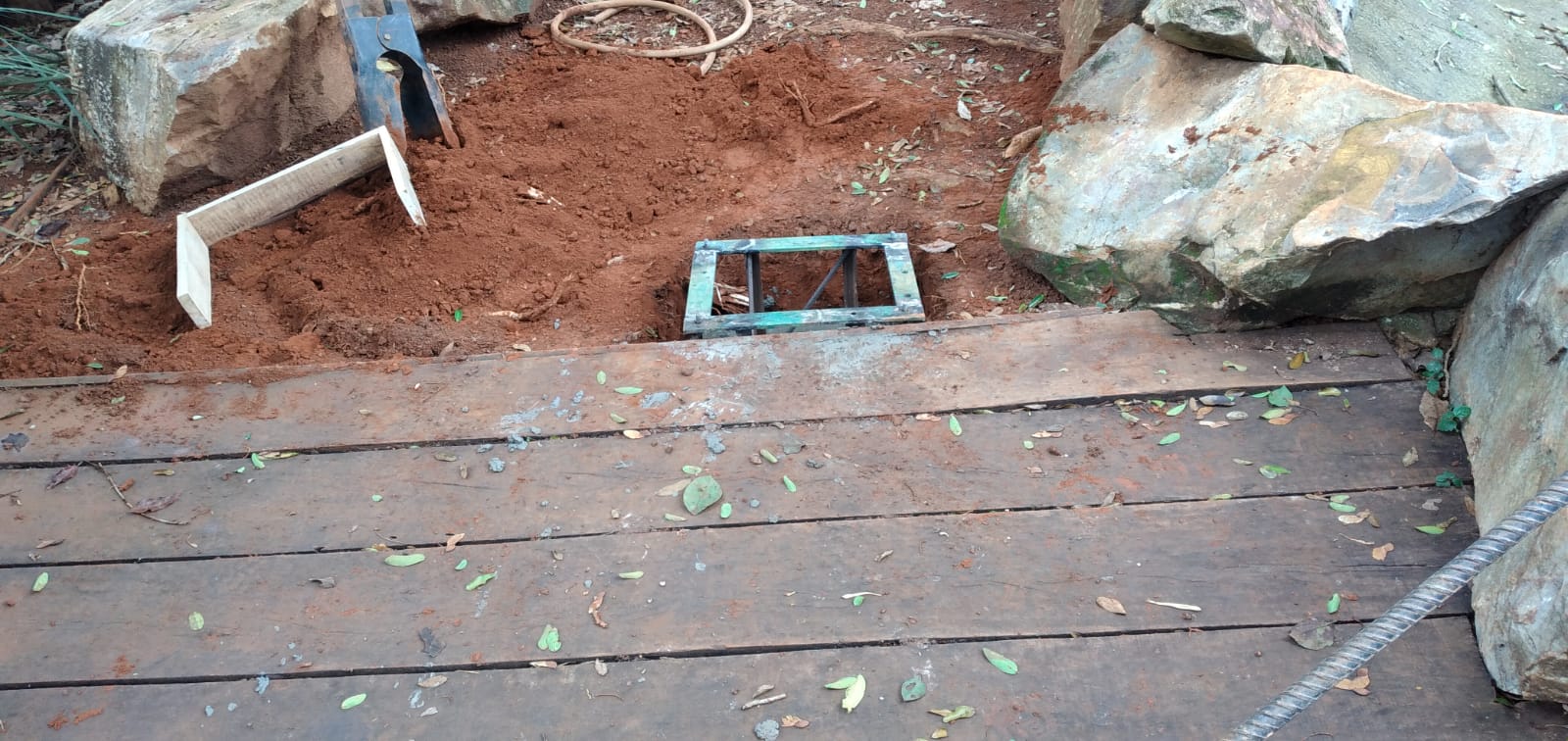 Recinto Coruja – Fechamento com tábua
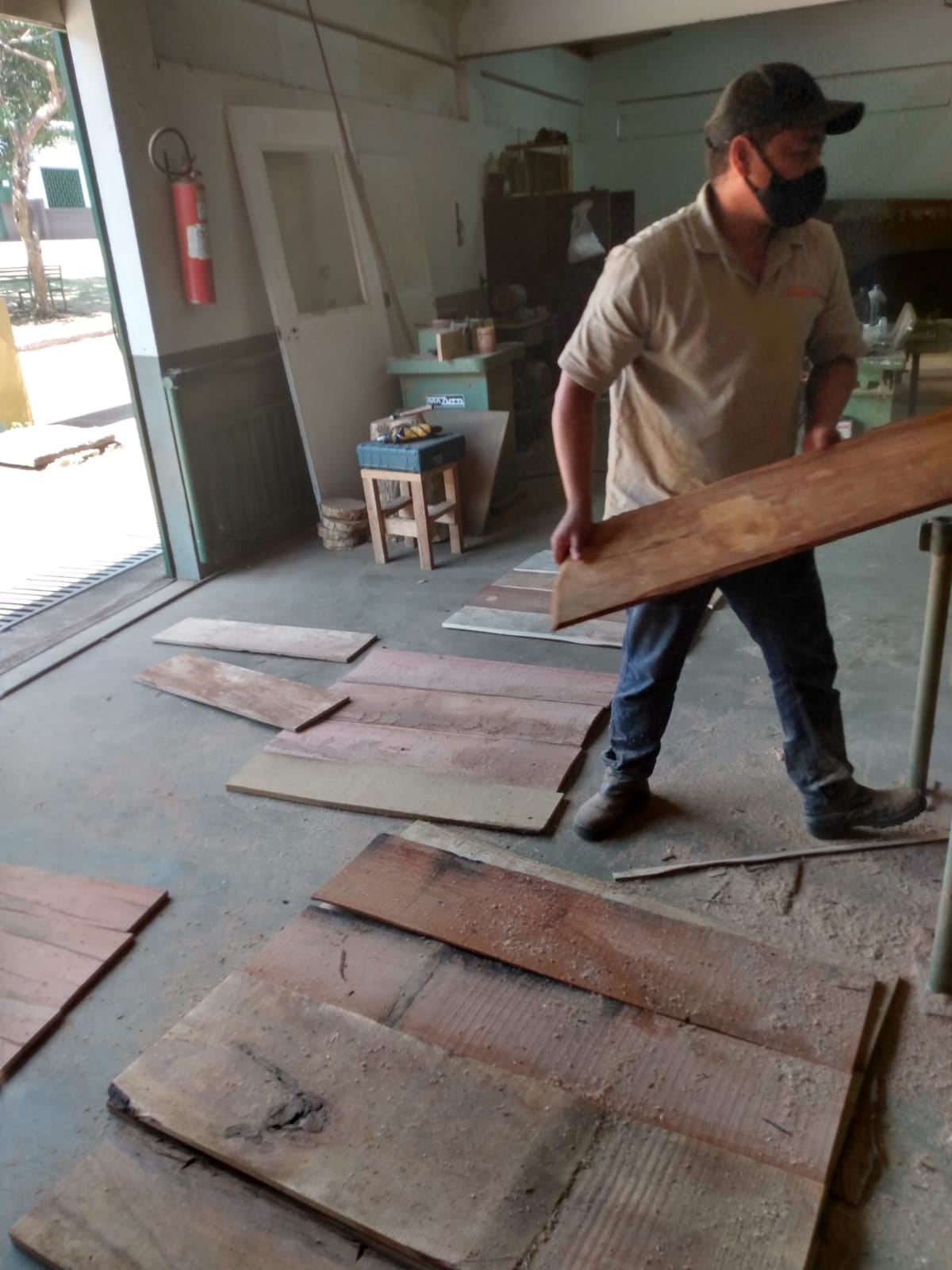 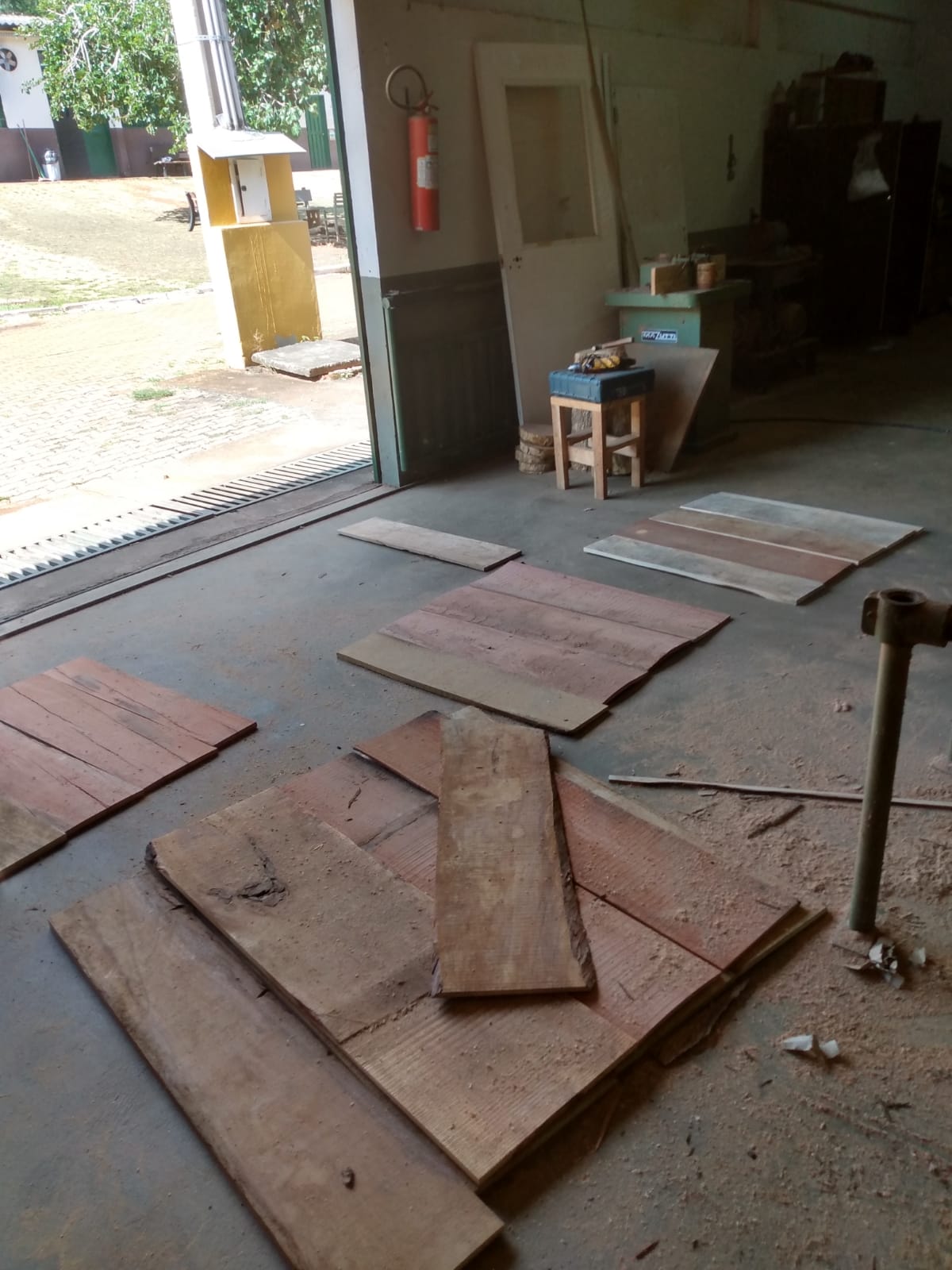 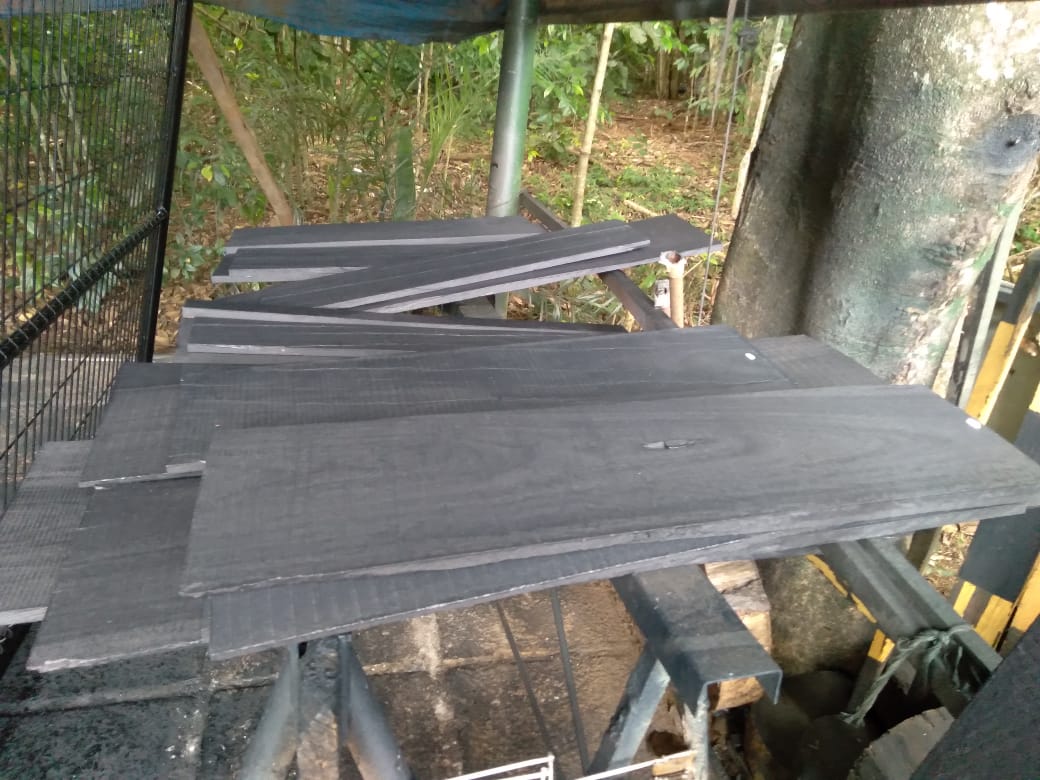 Recinto Coruja – Fechamento com tábuas
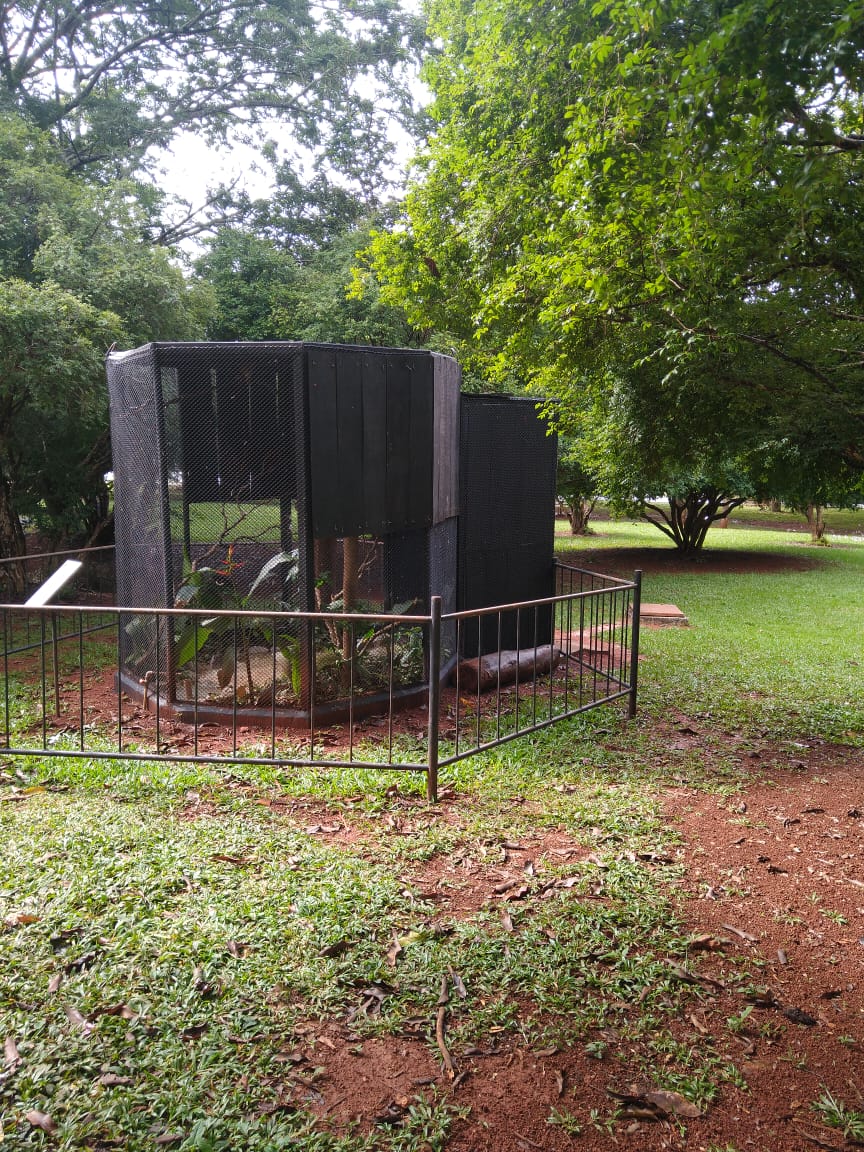 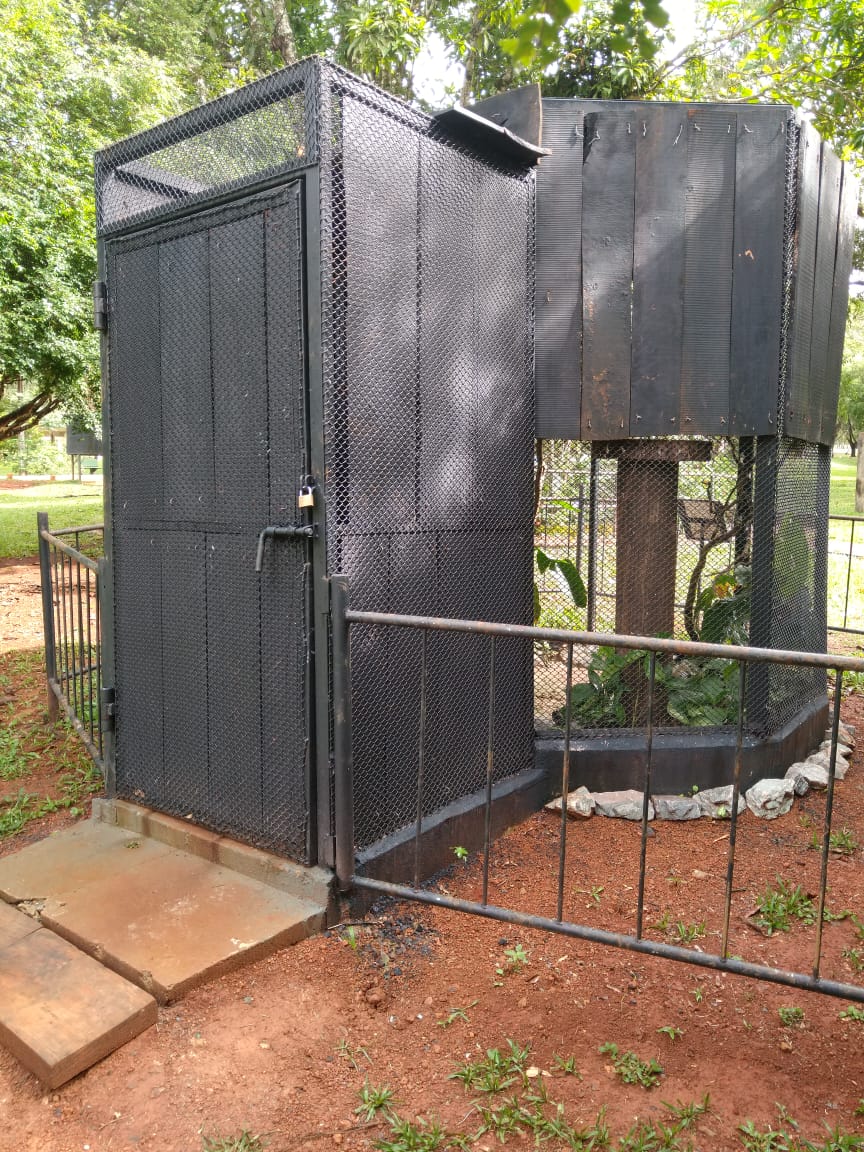 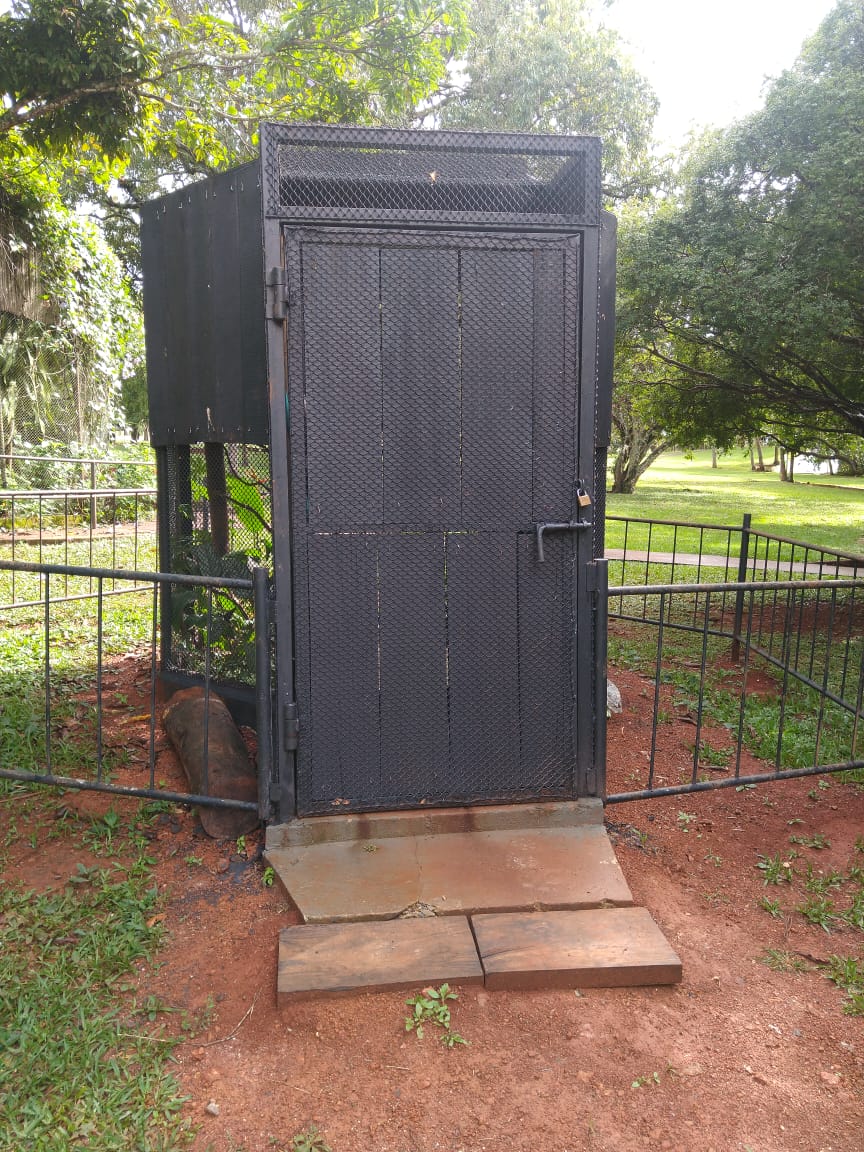 Recinto Jacaré – caixa de registro para recinto
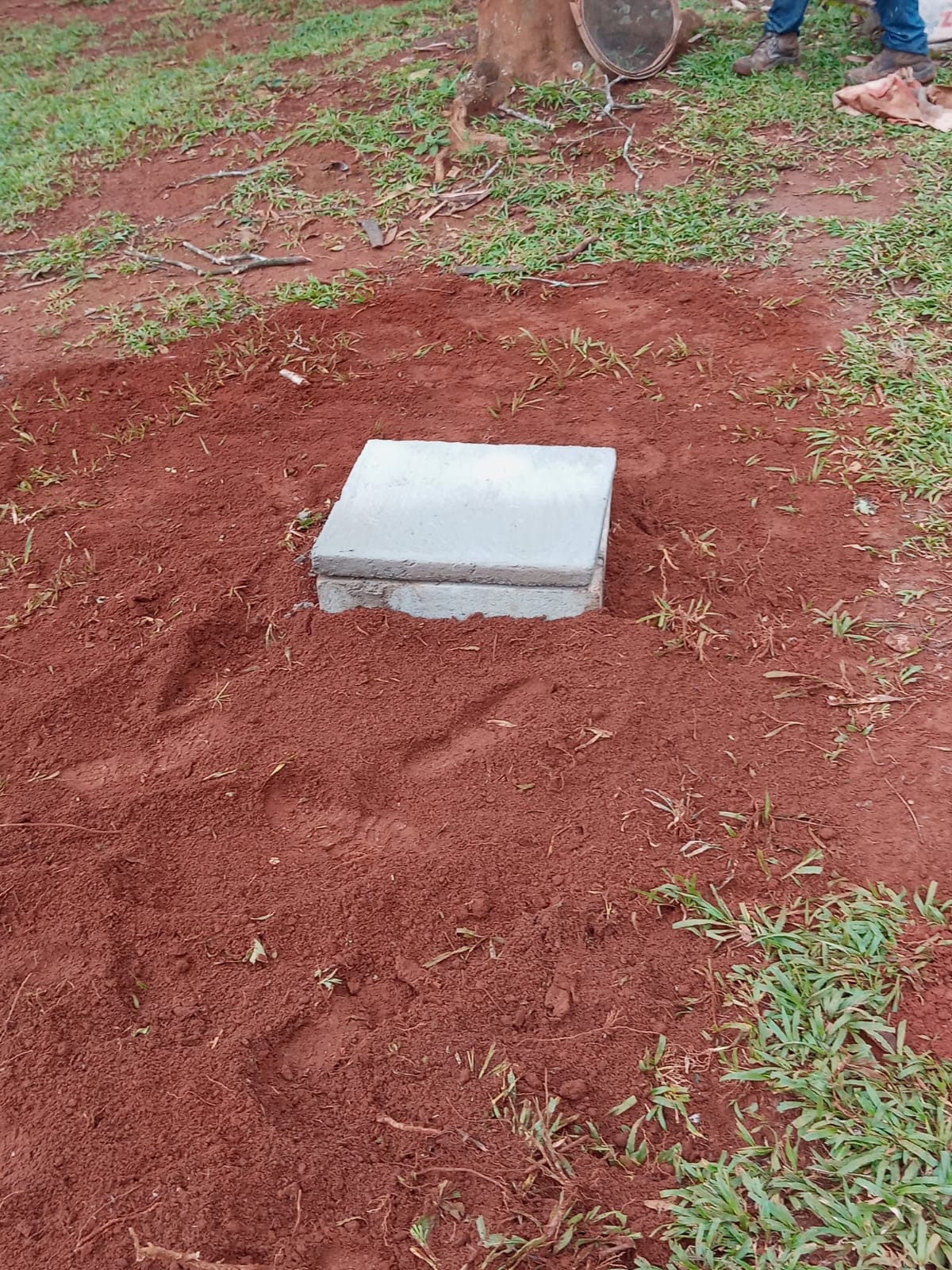 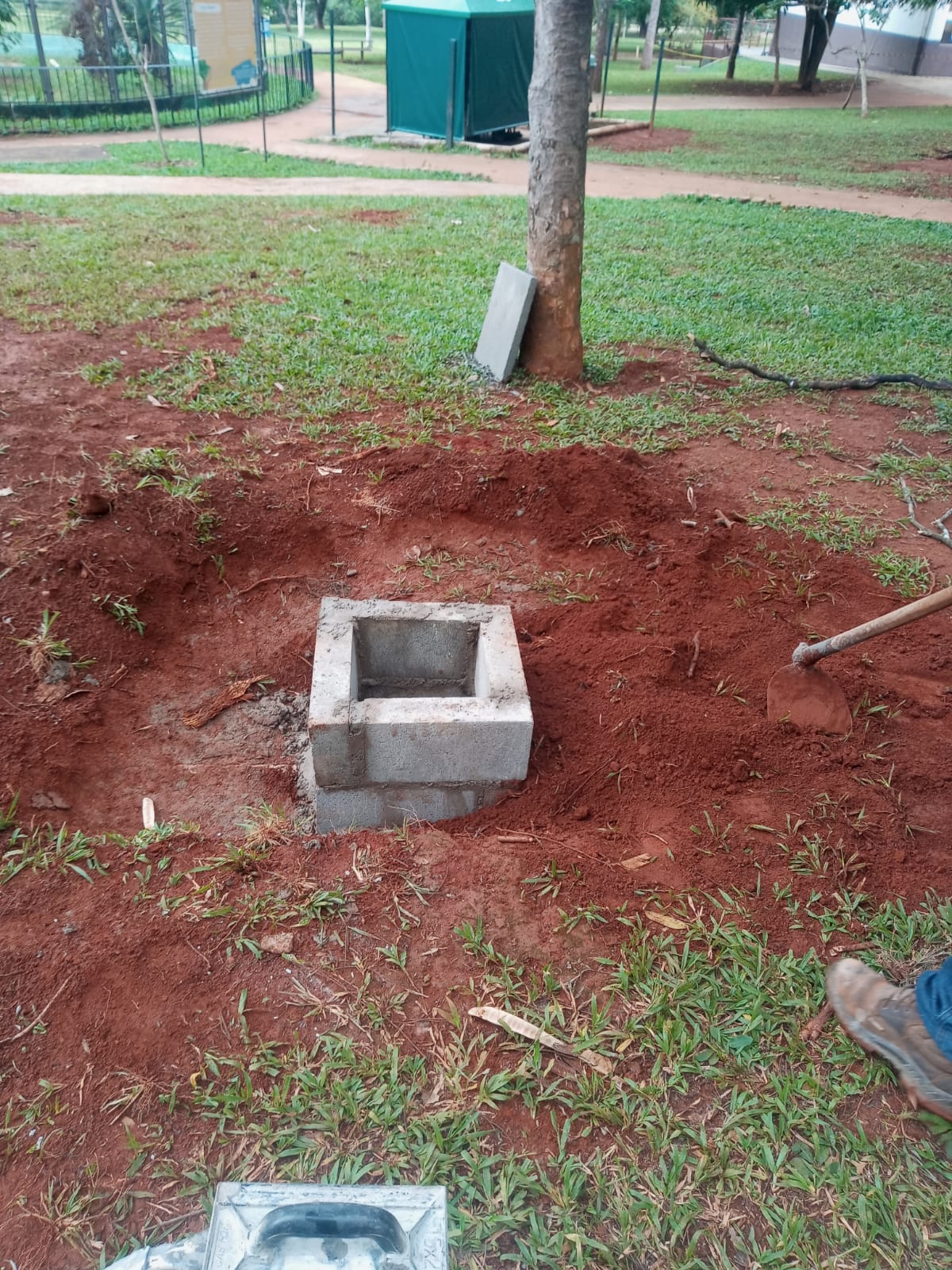 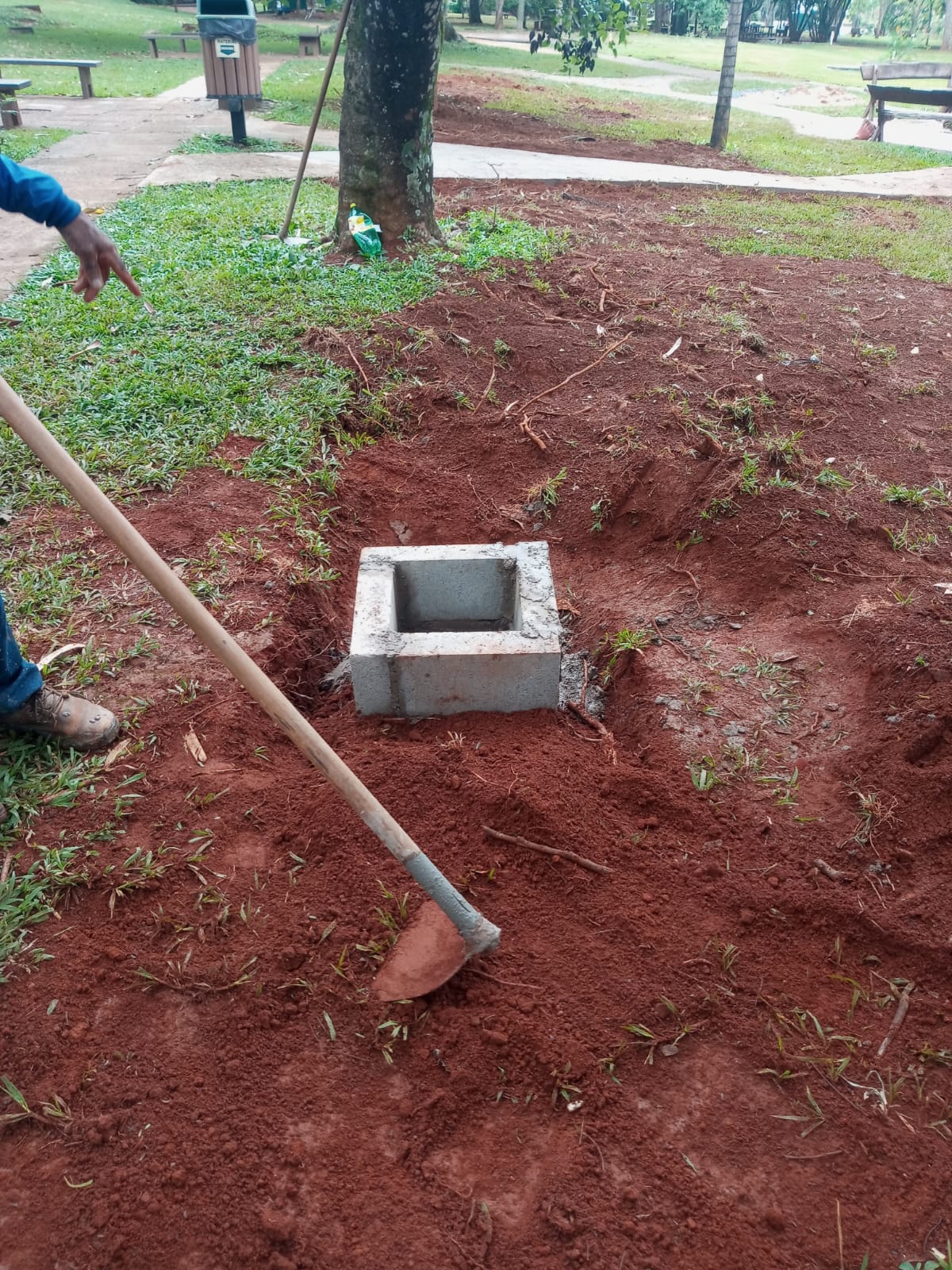 Serpentário e Iguanário – conserto do telhado
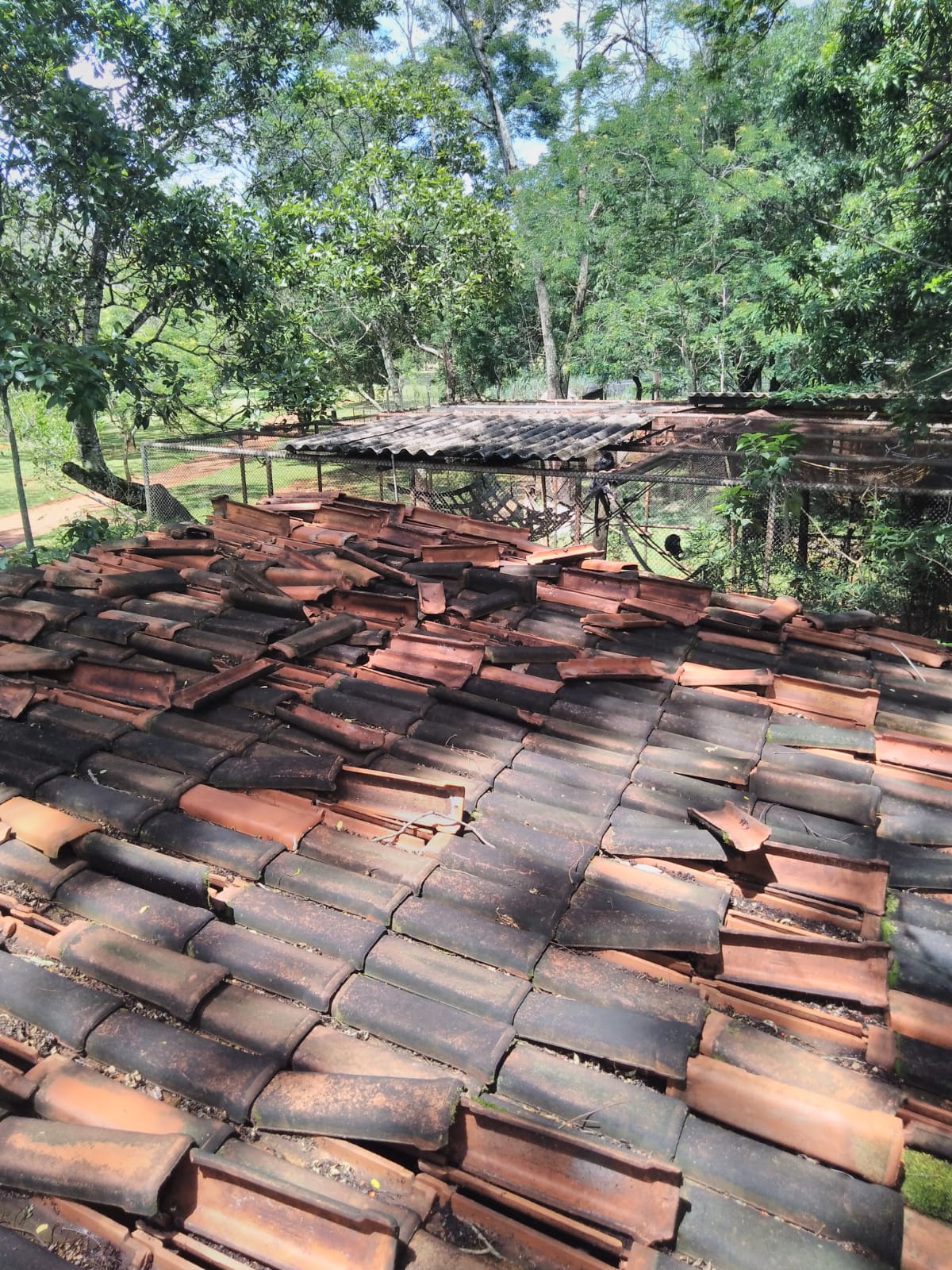 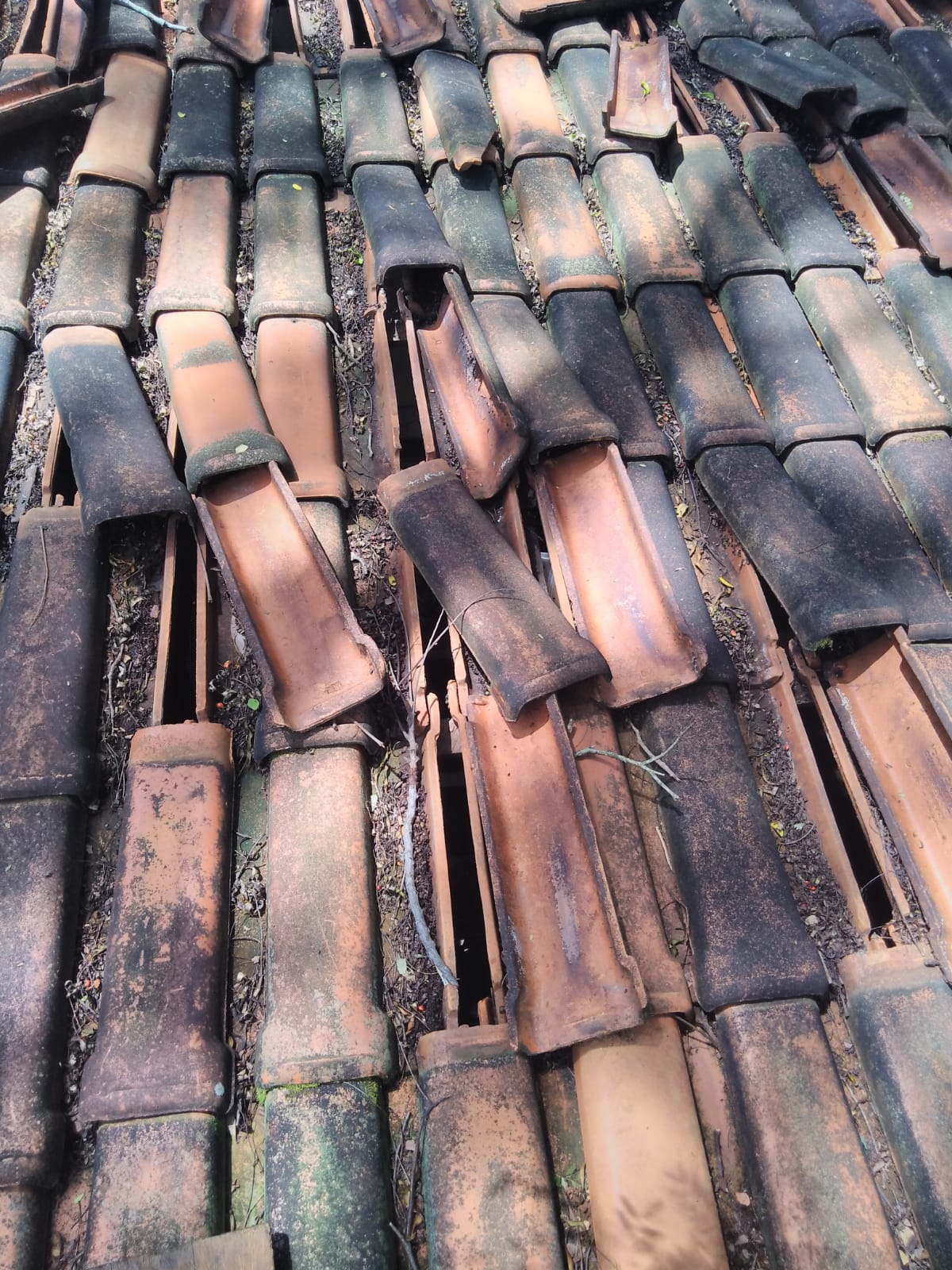 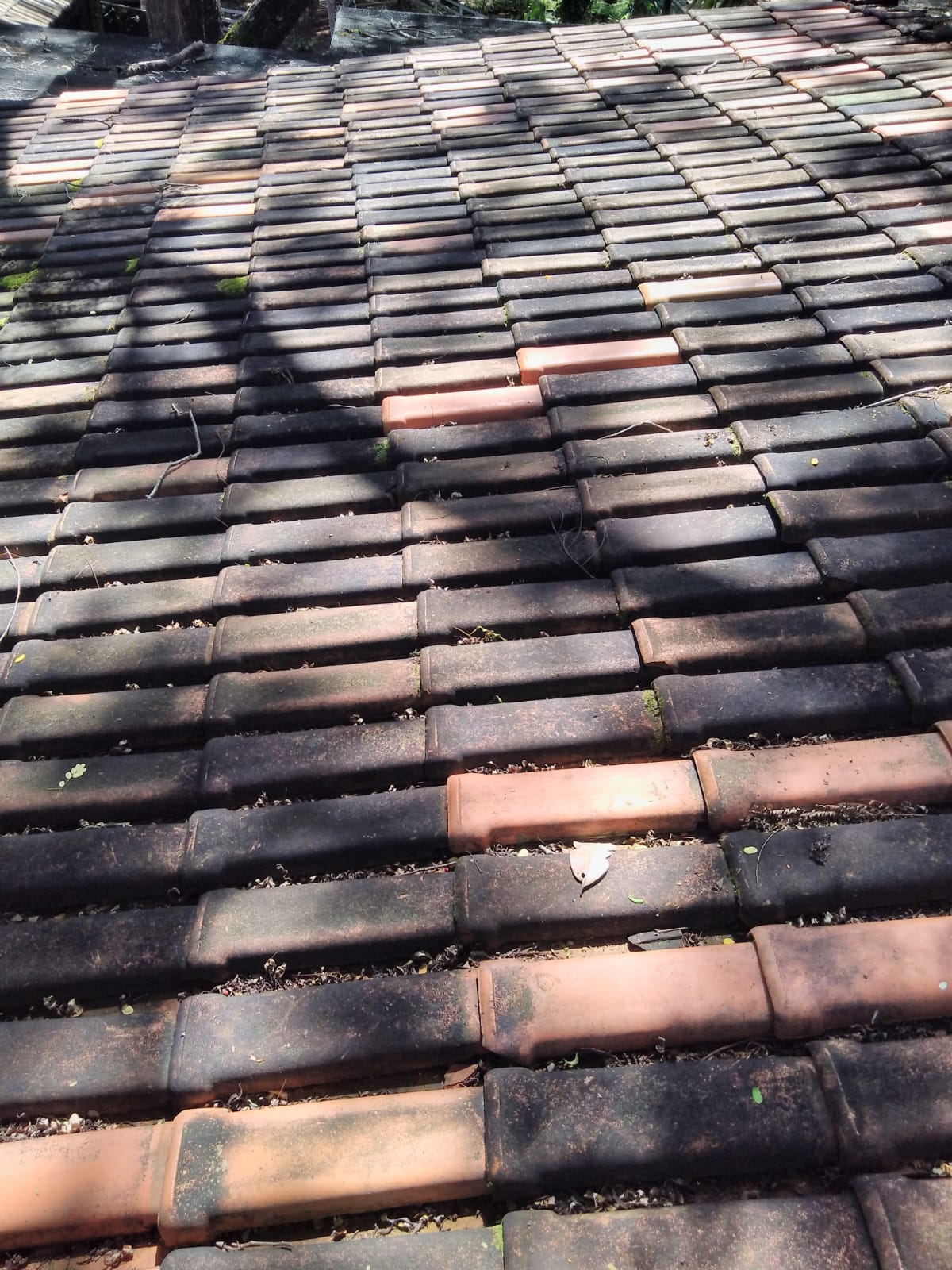 Serpentário e Iguanário – conserto do telhado
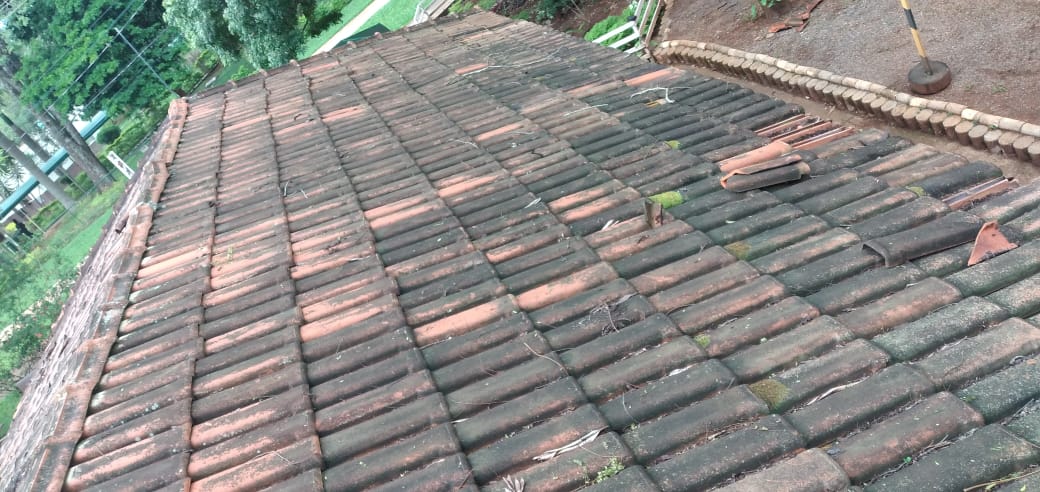 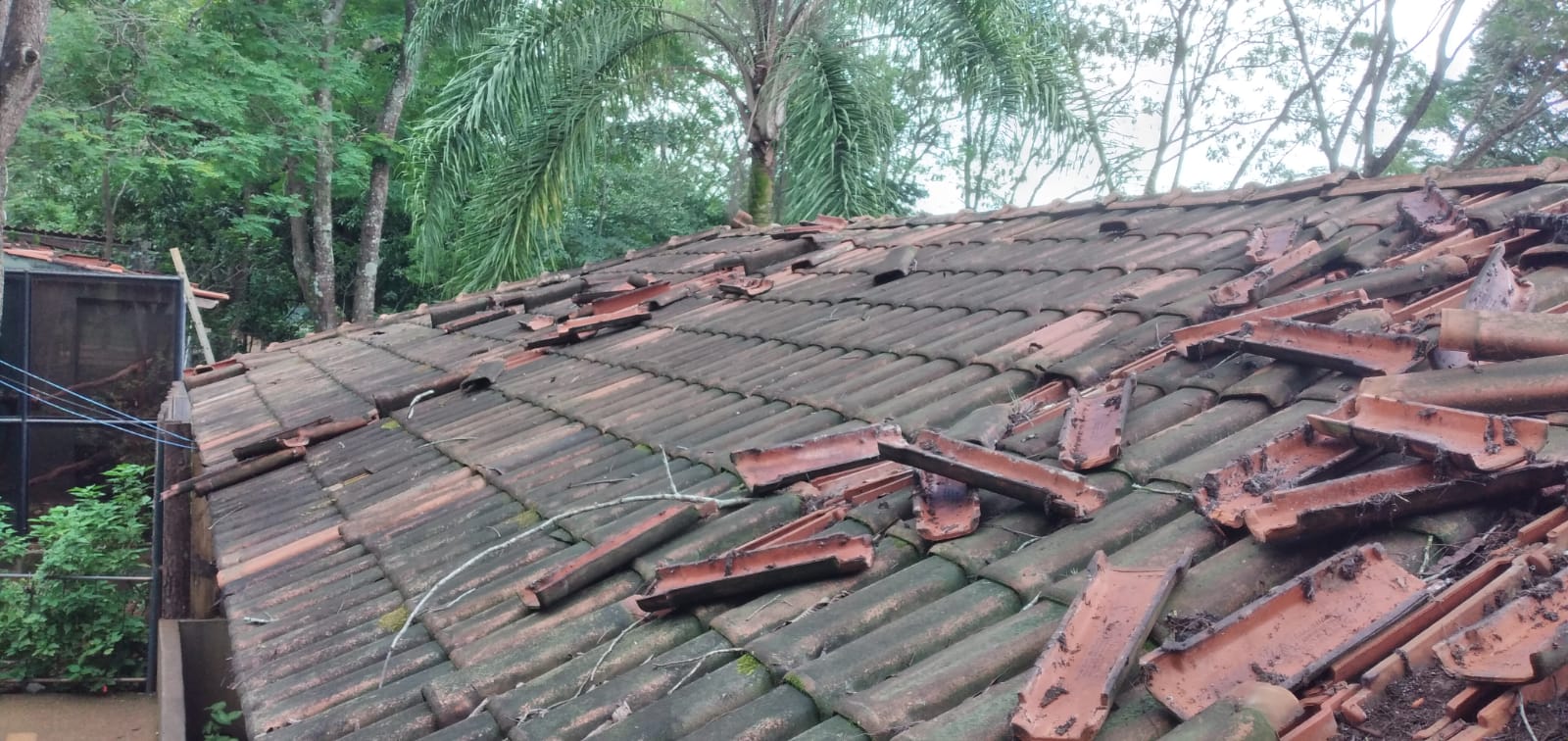 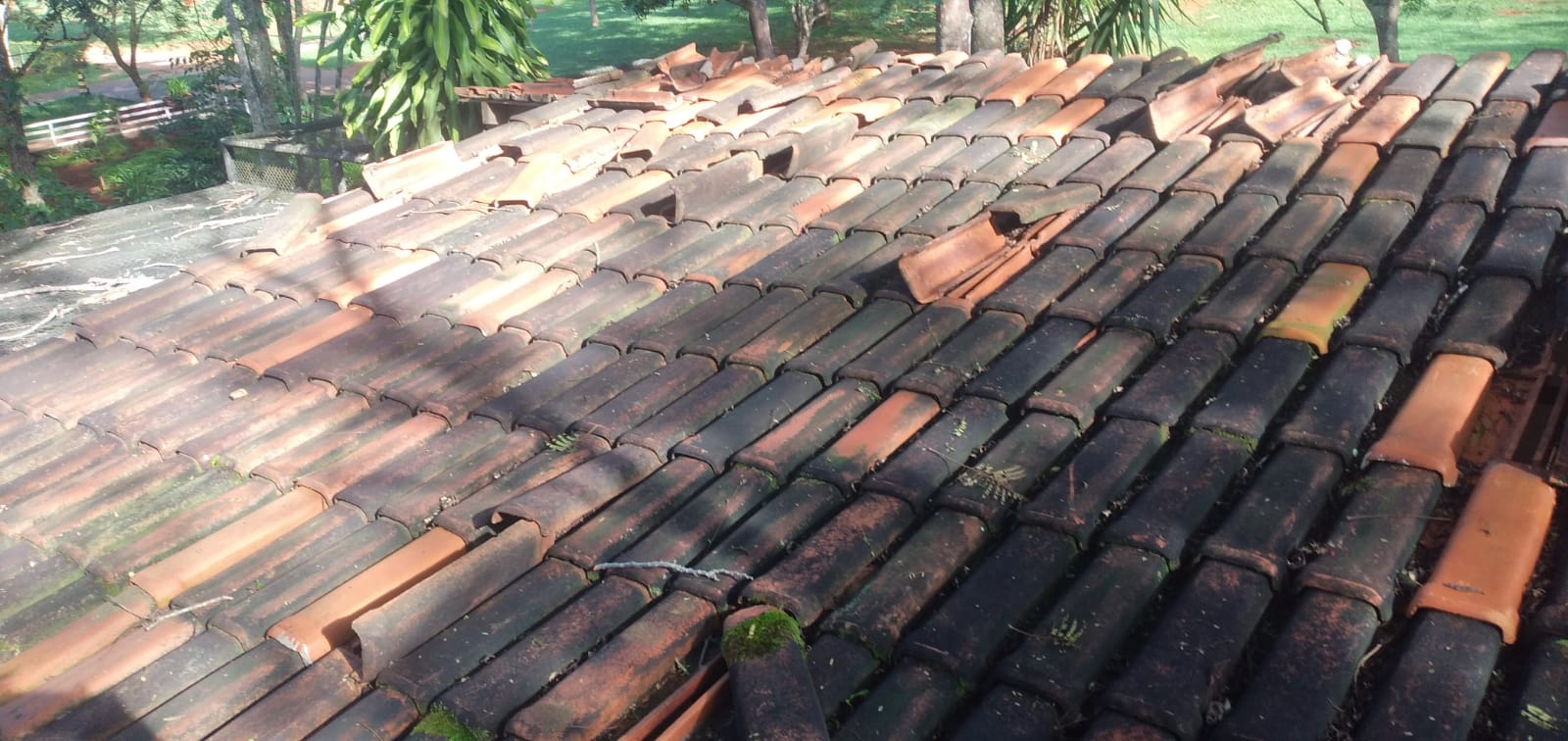 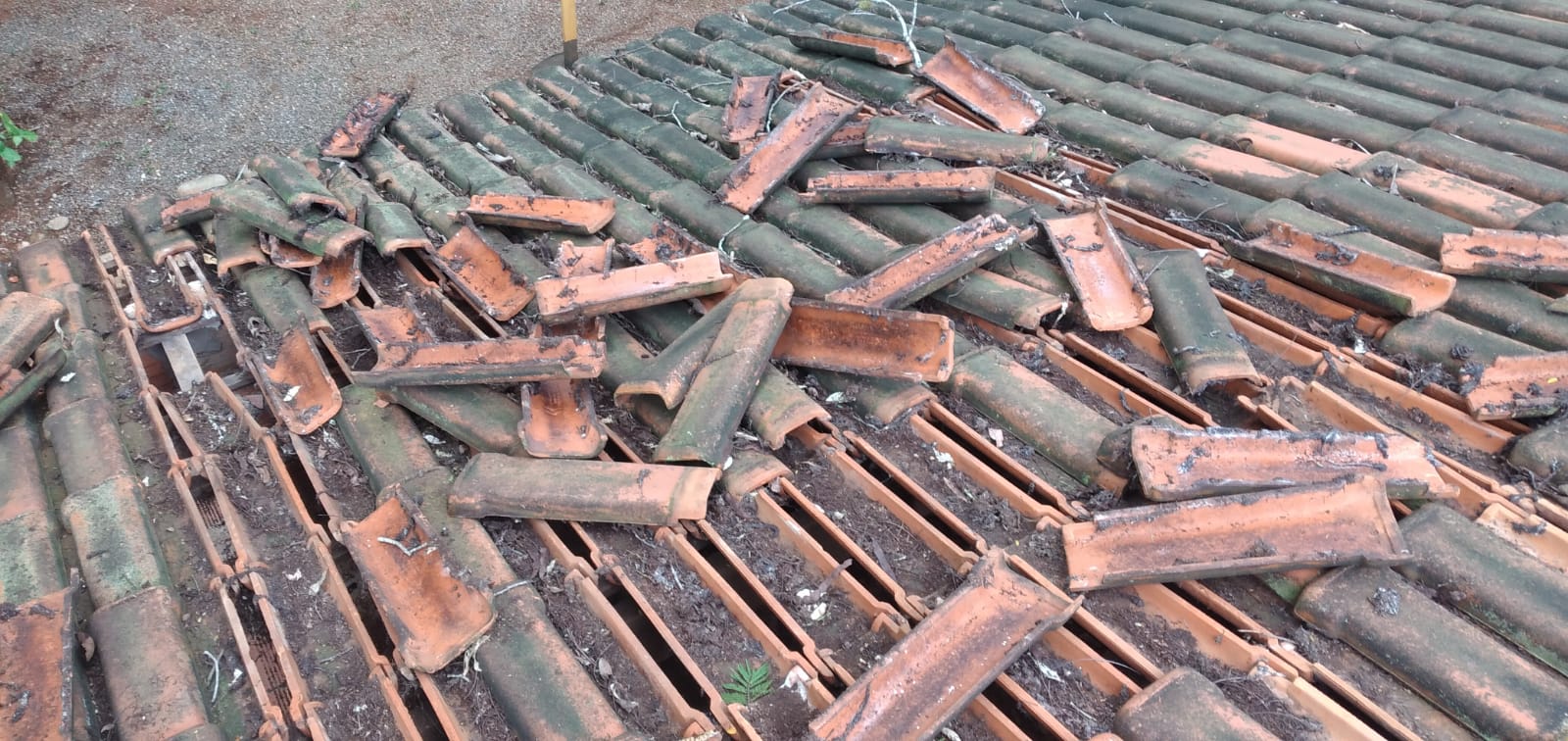 Para o Museu – manutenção das mesas
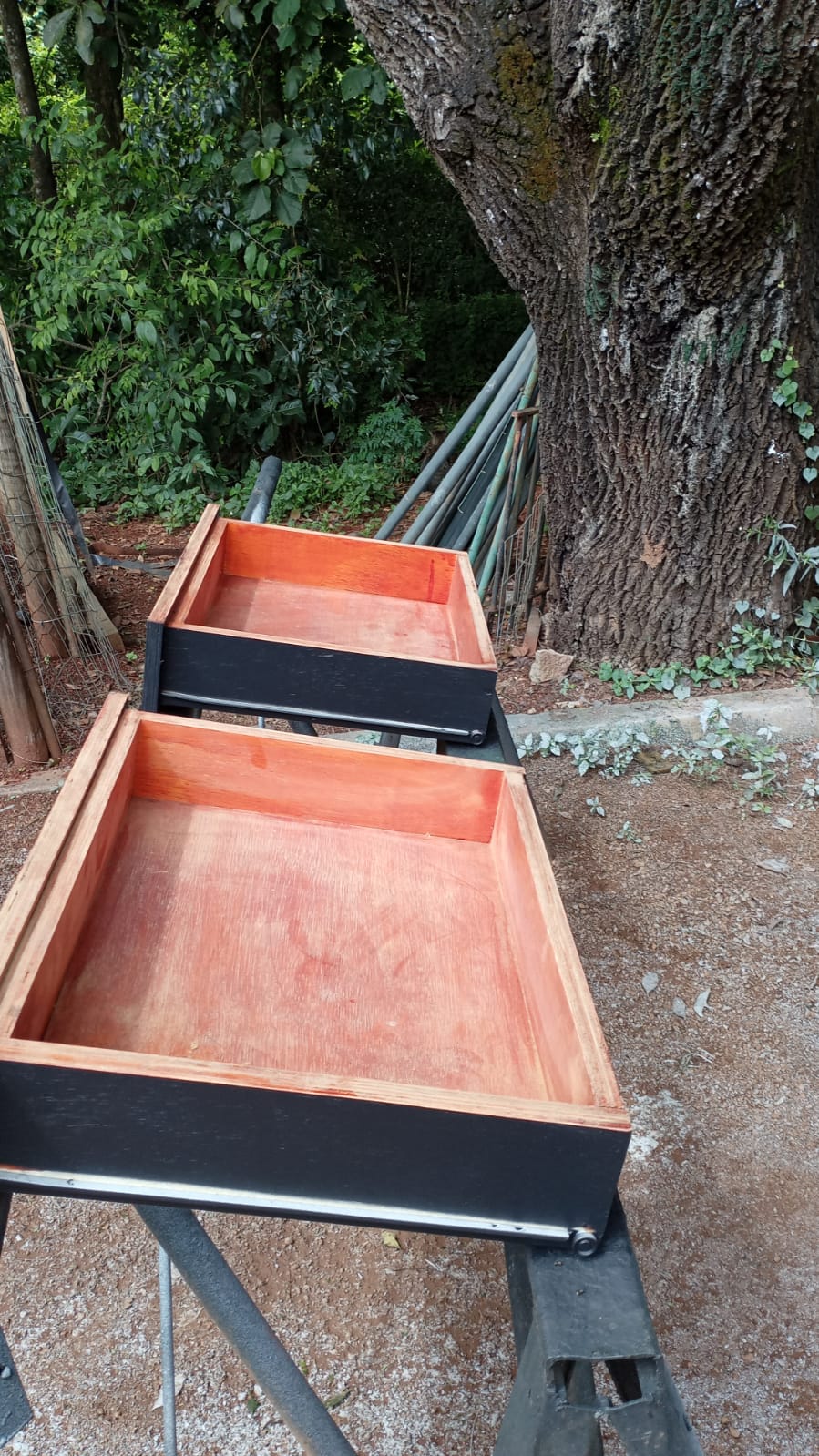 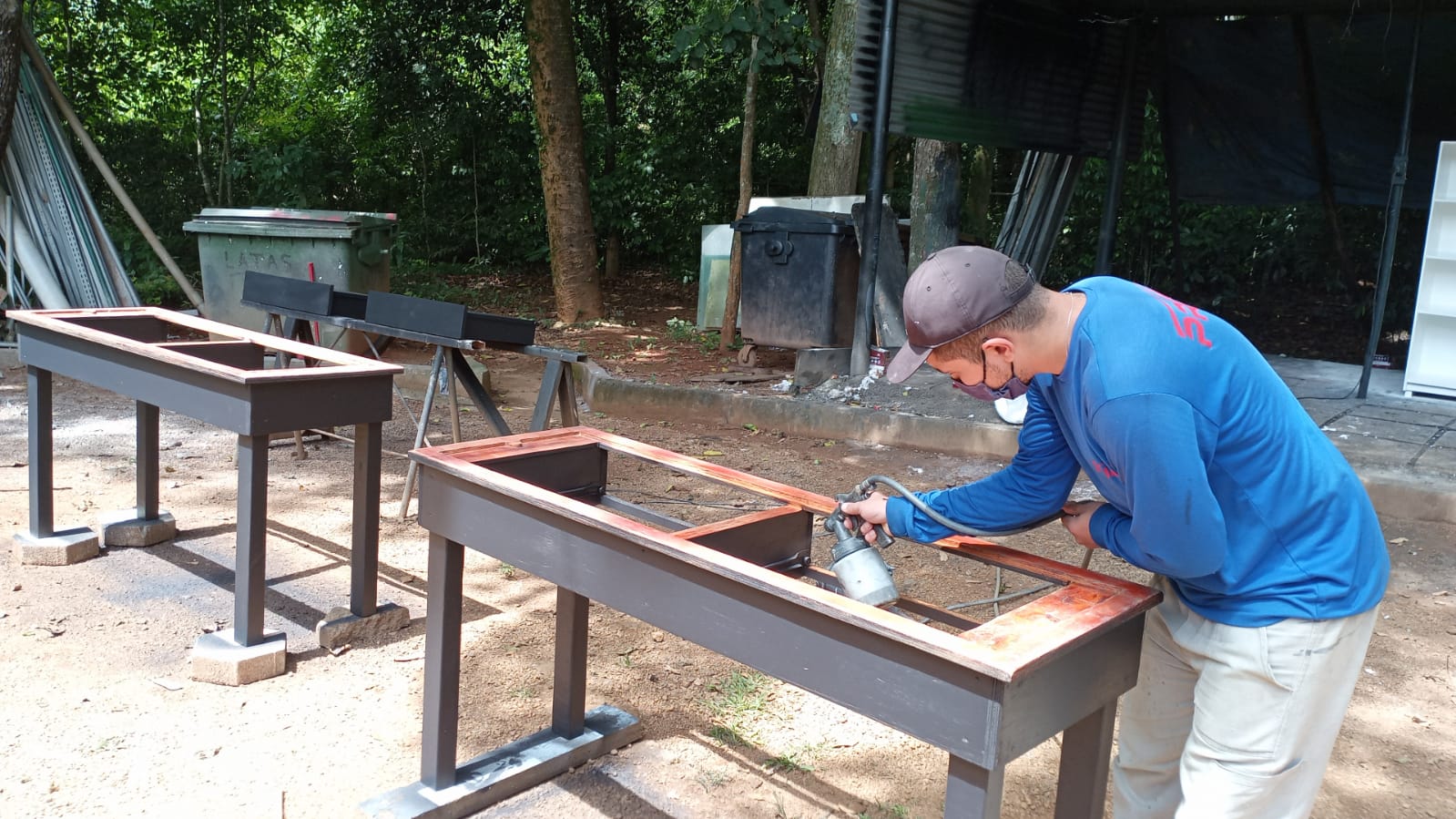 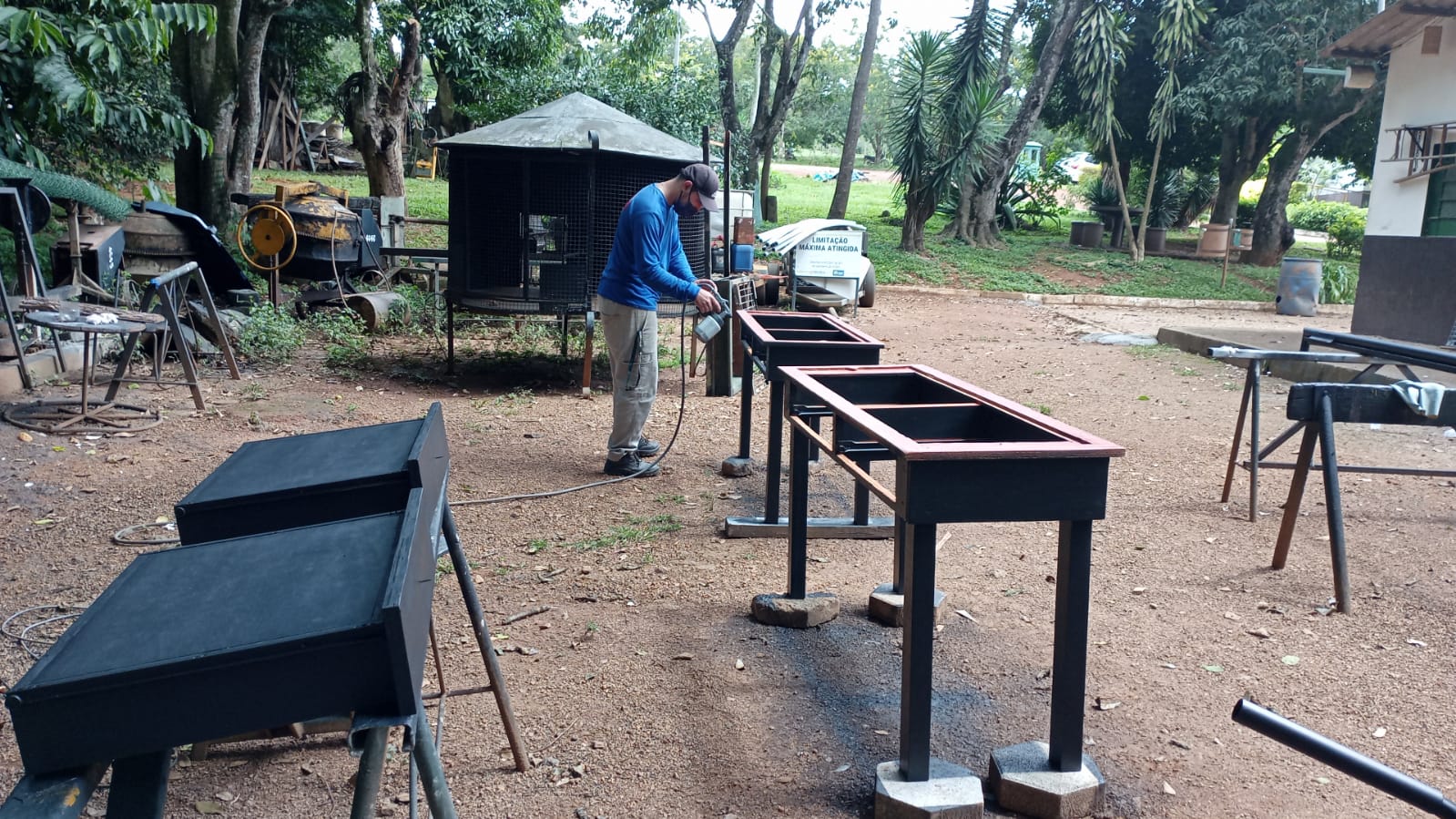 Podas de árvores
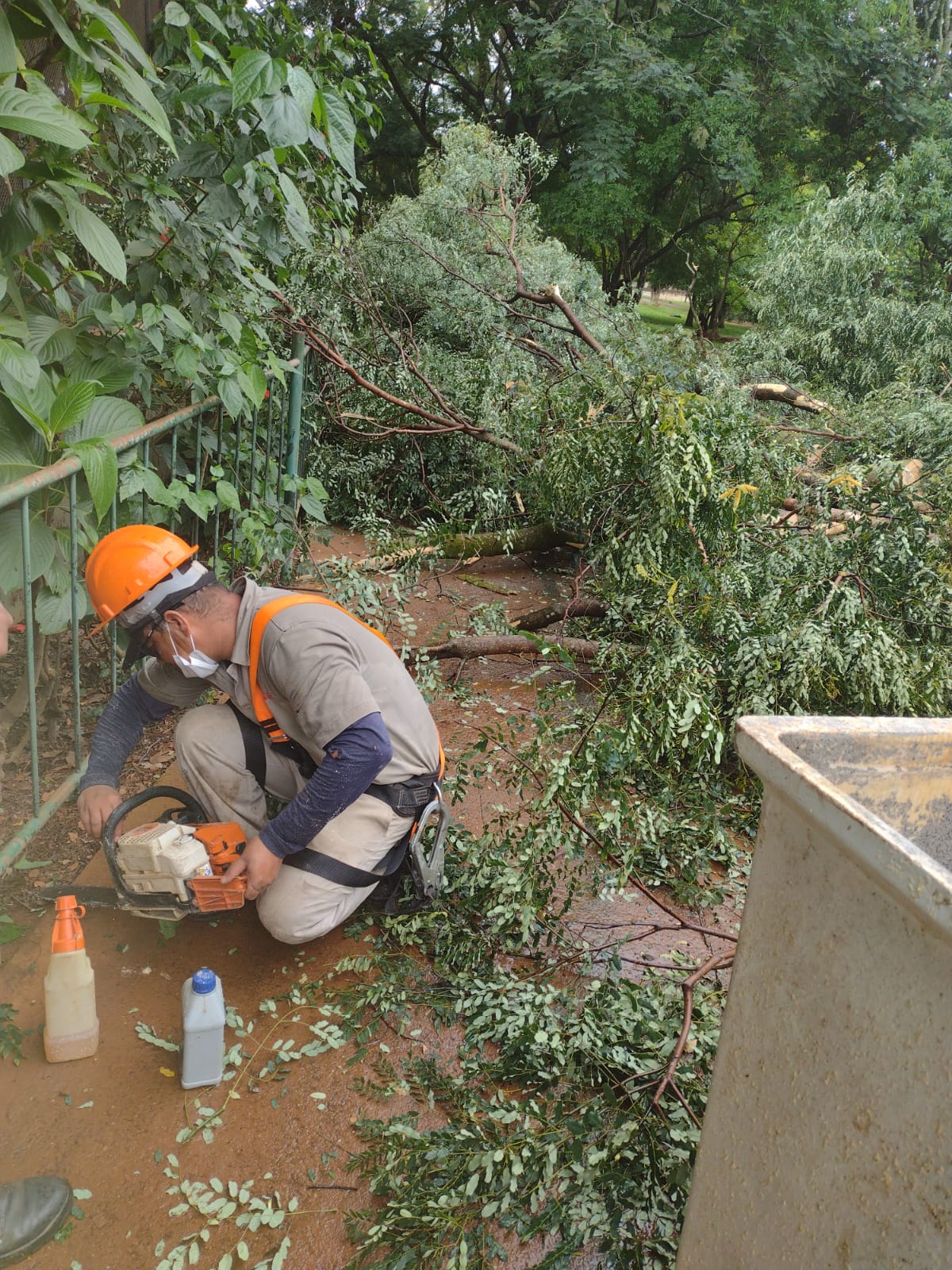 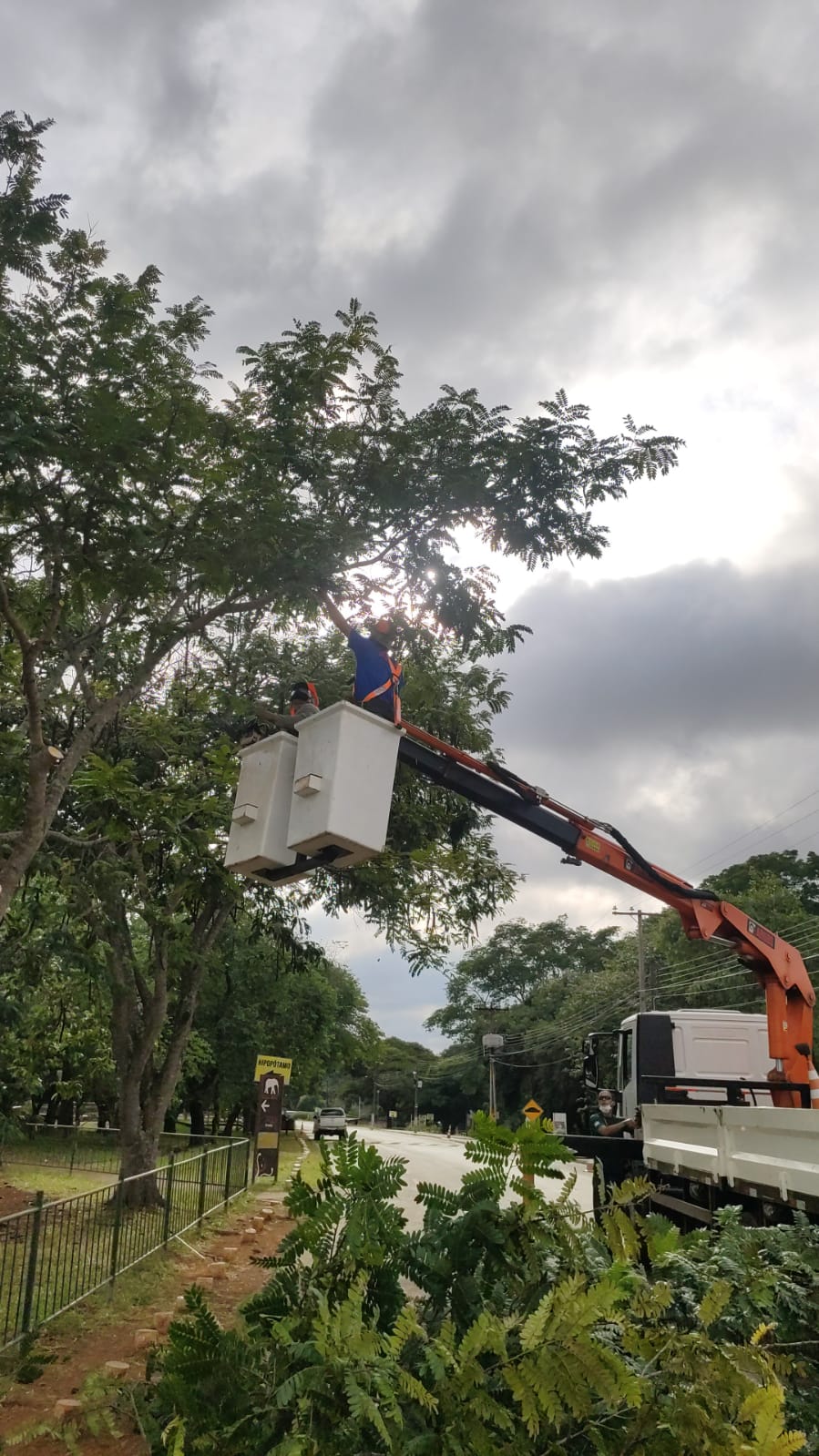 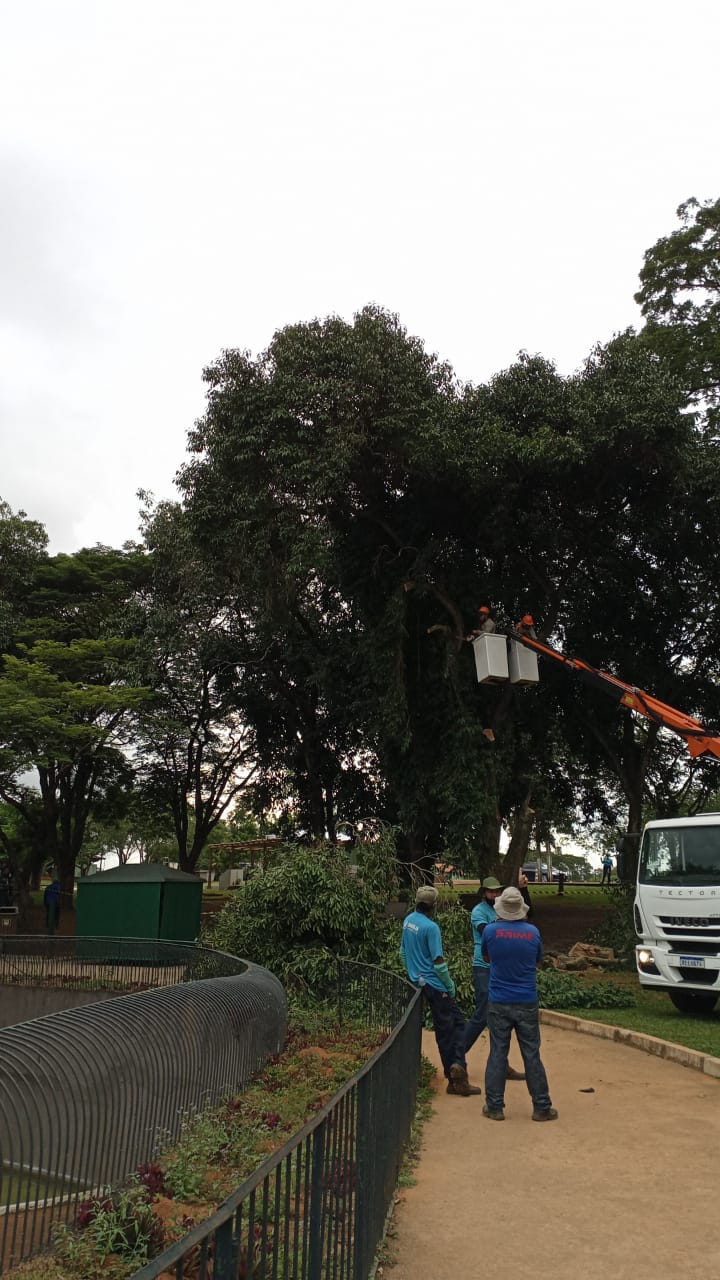 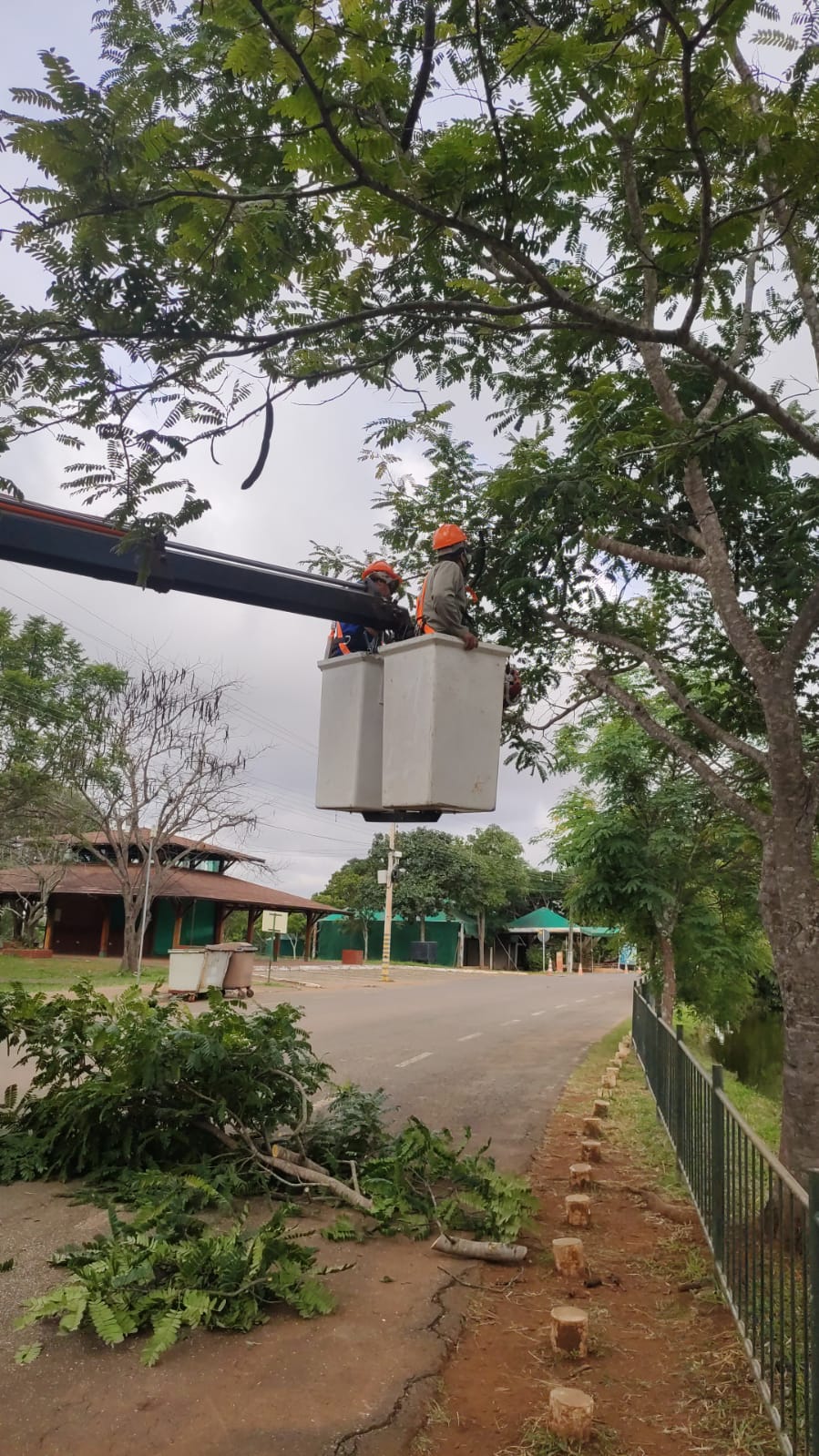 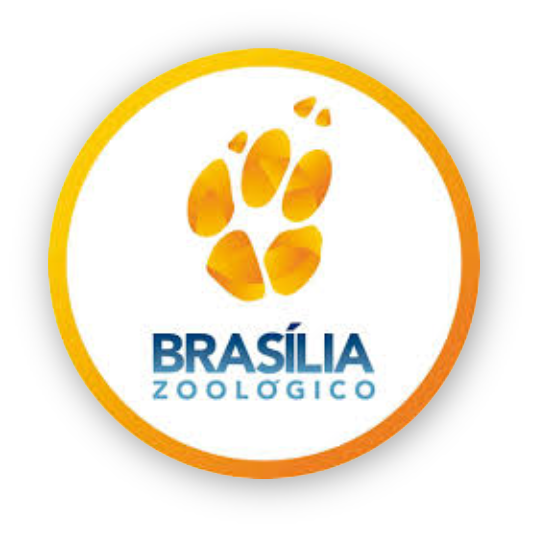 Mês de Fevereiro/2022